LINKEDIN TEMPLATES
Versie april 2022
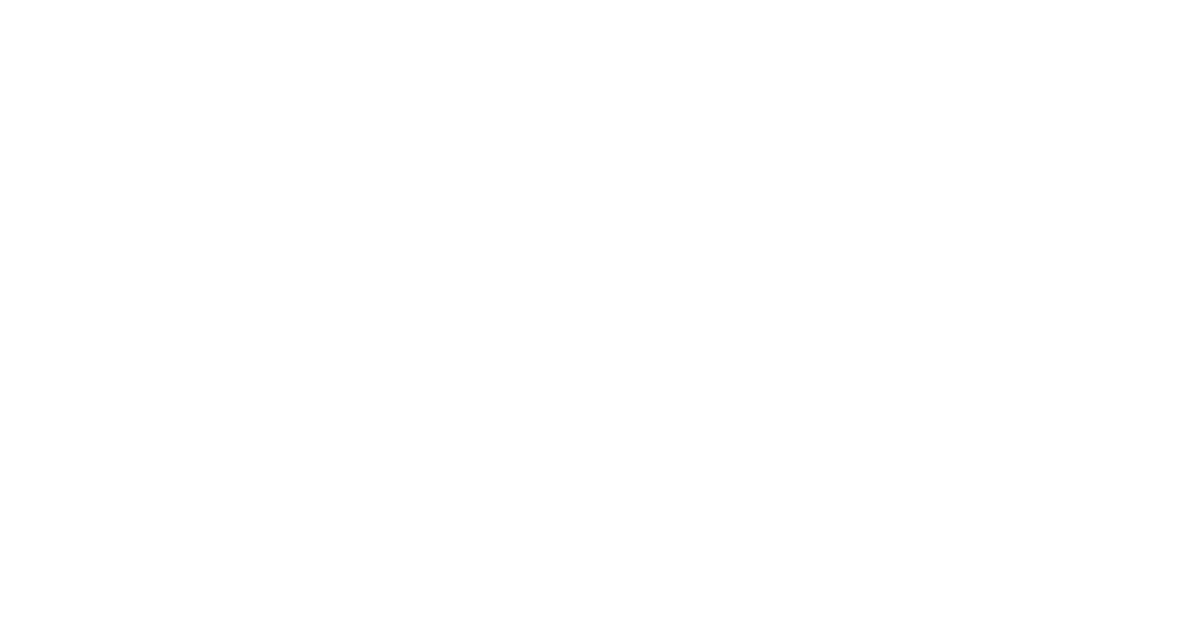 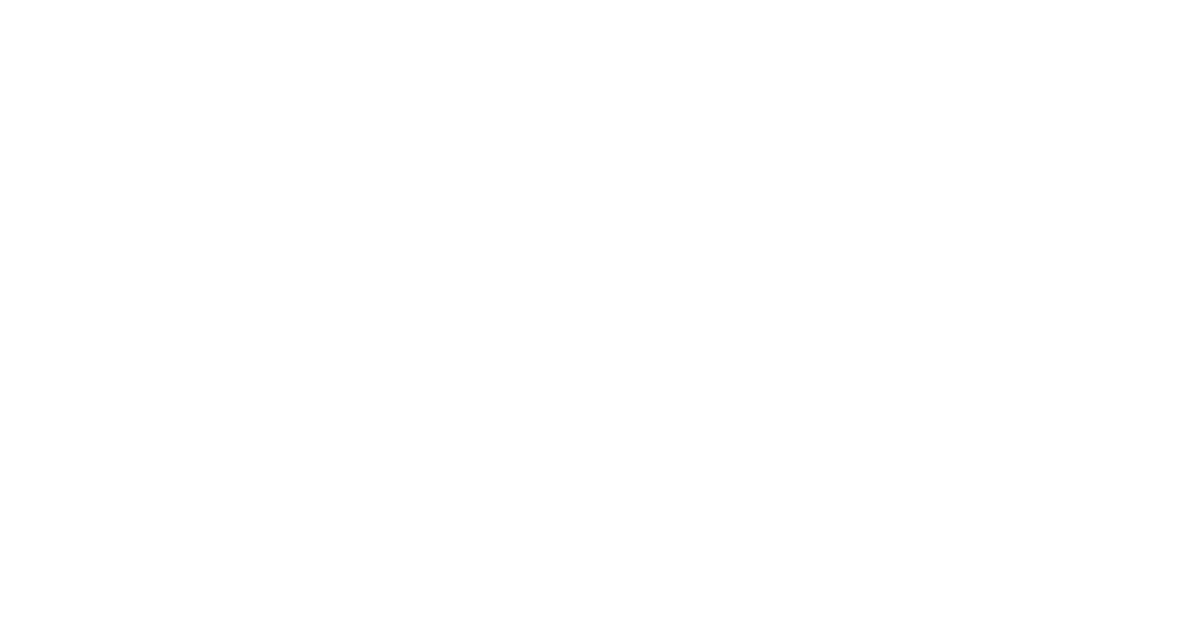 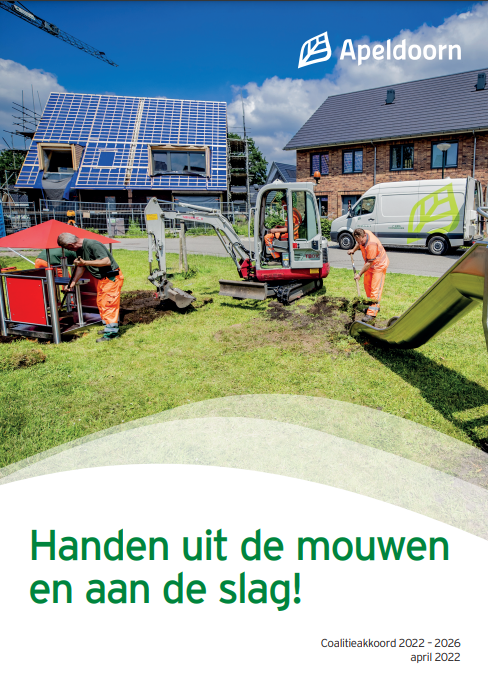 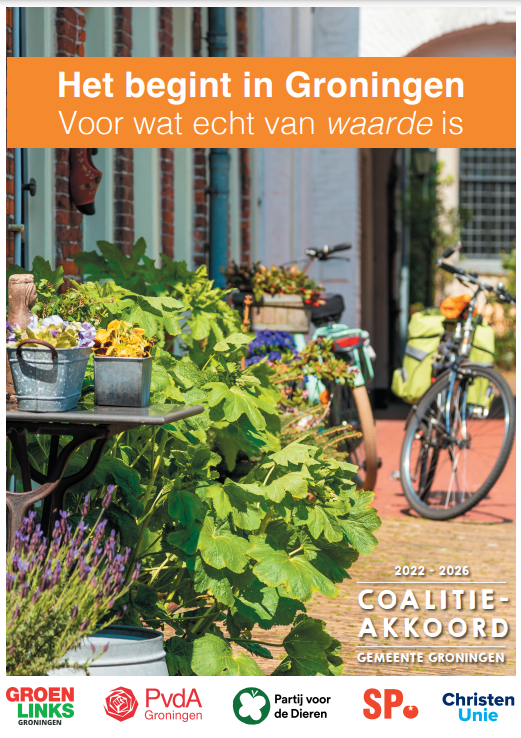 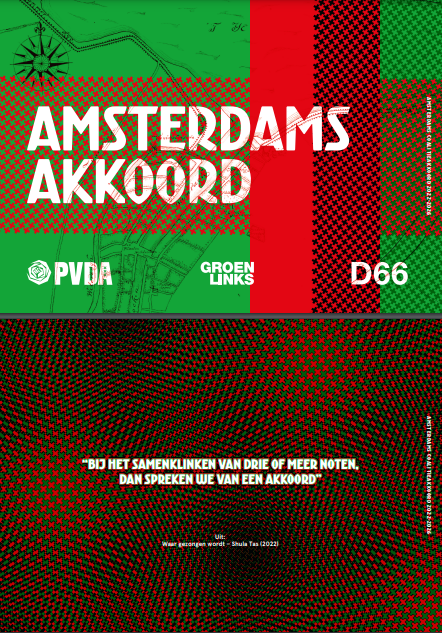 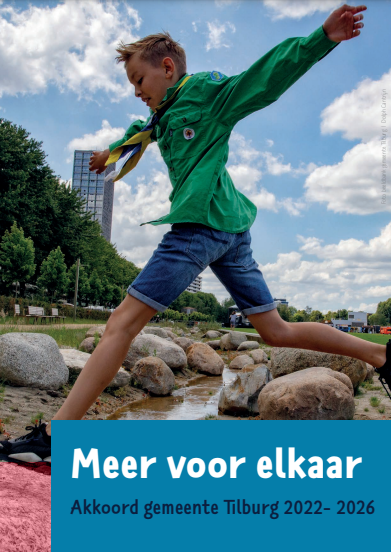 Verzamelde Coalitieakkoorden2022-2026
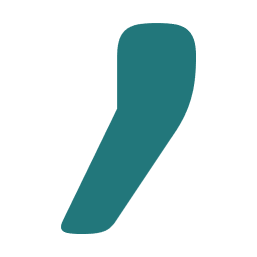 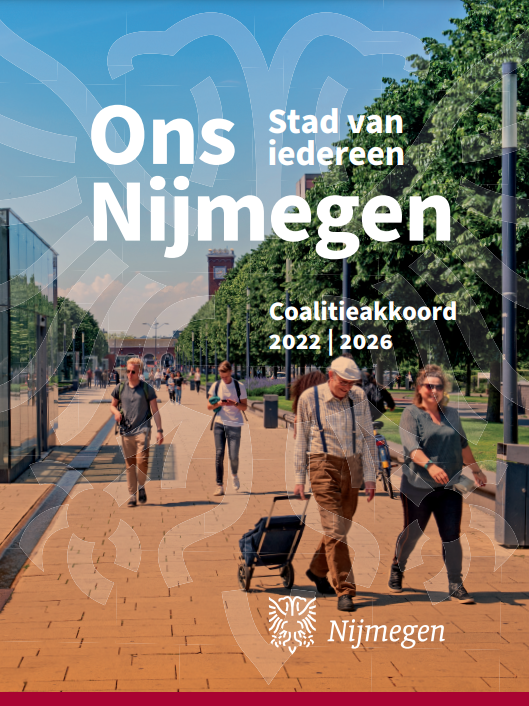 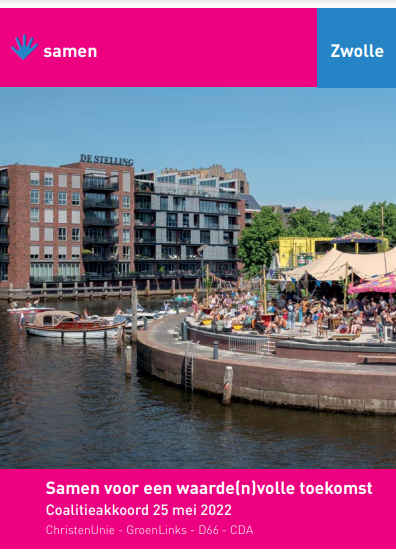 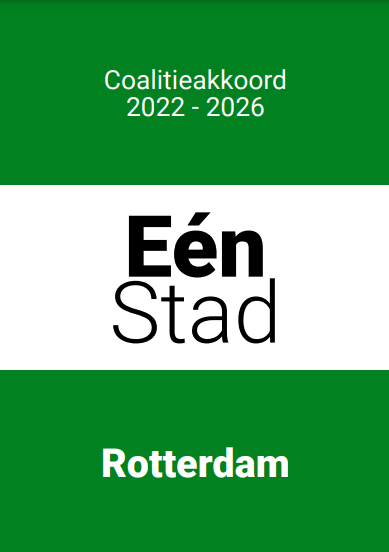 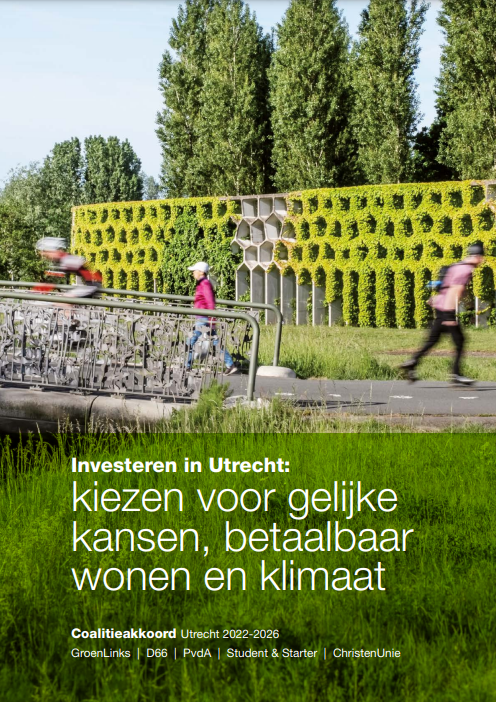 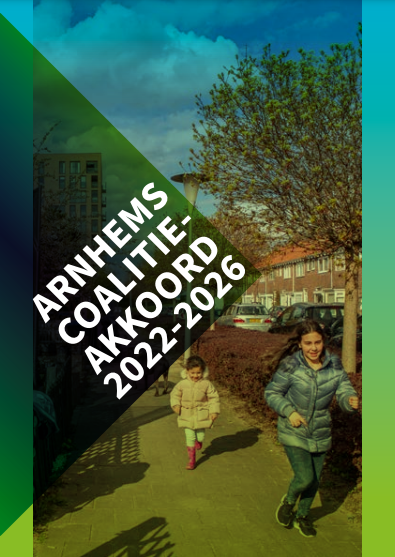 2
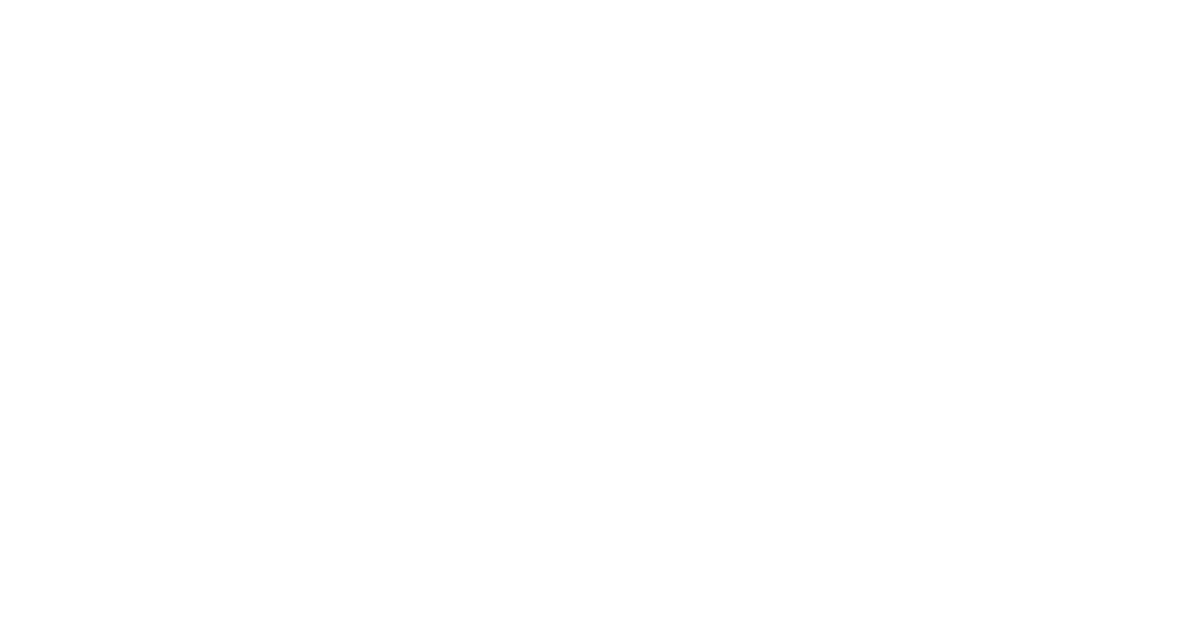 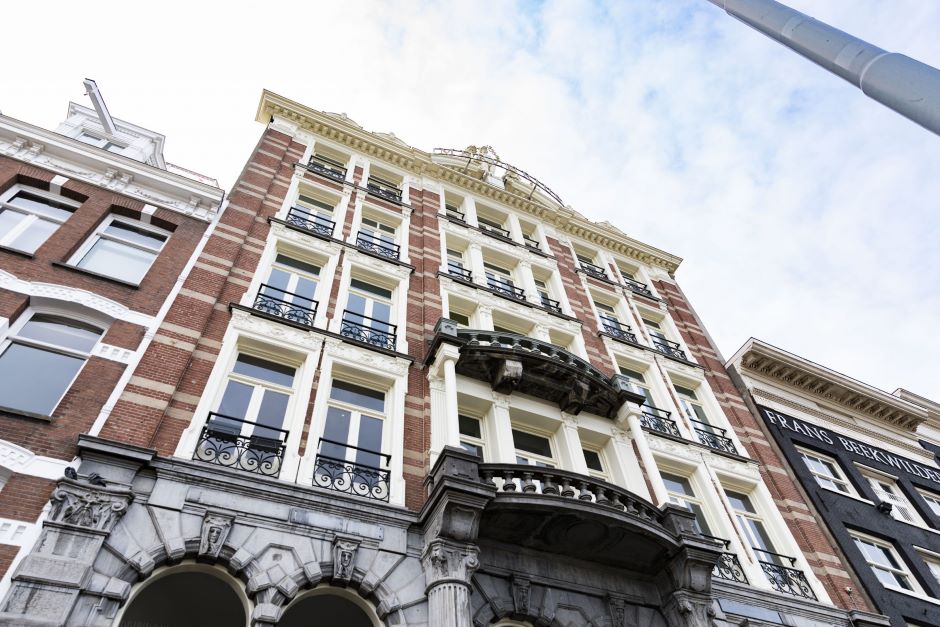 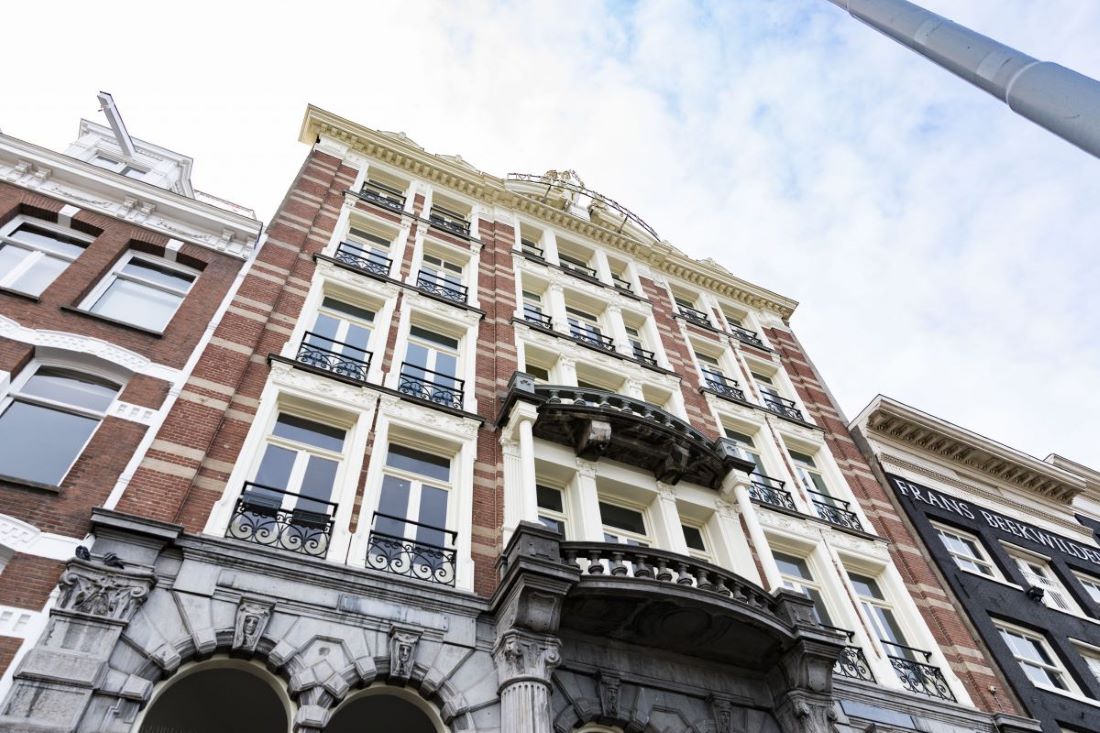 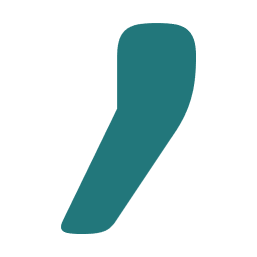 Prins Hendrikkade 21
3
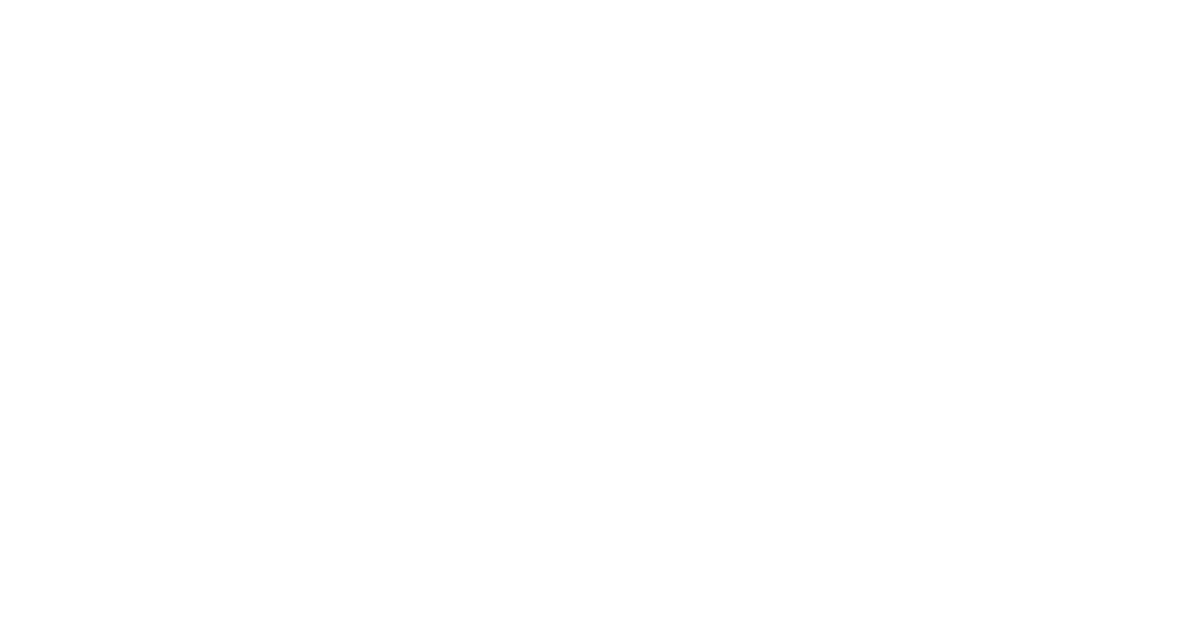 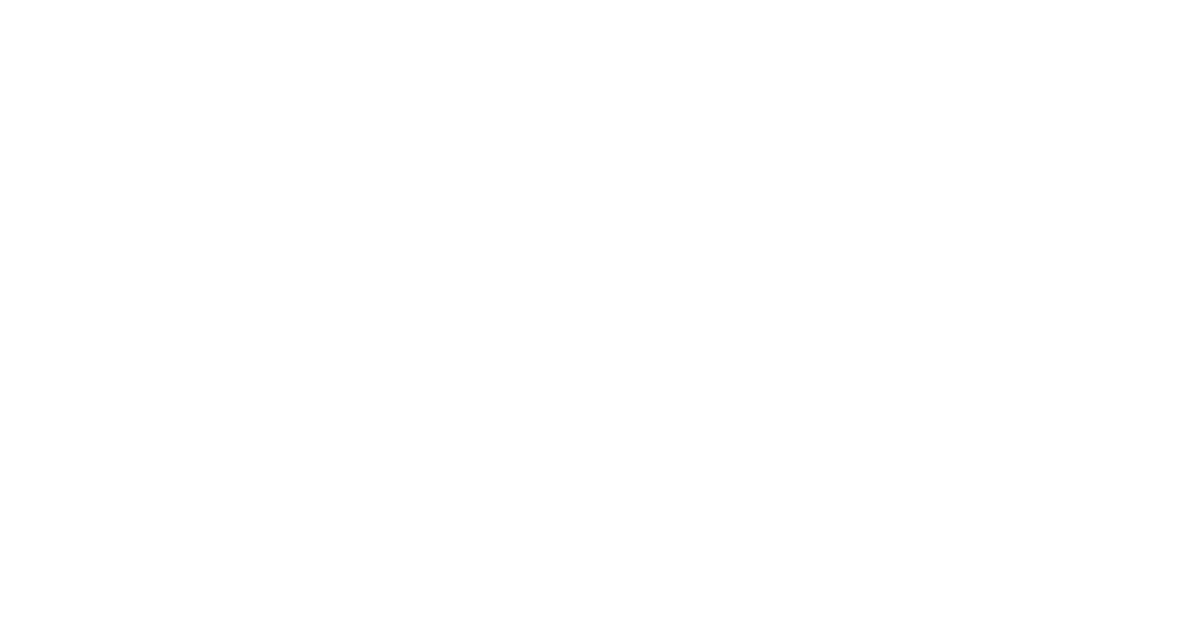 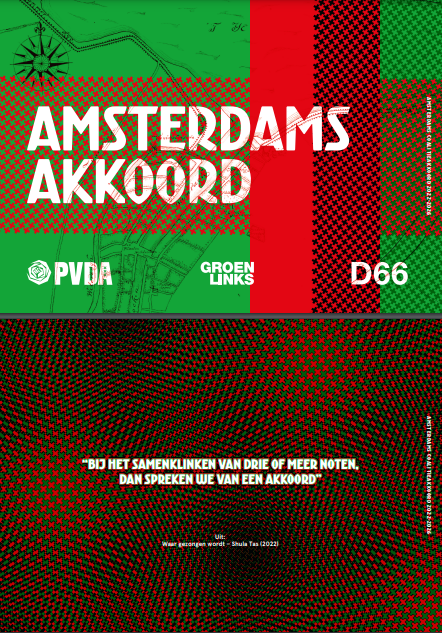 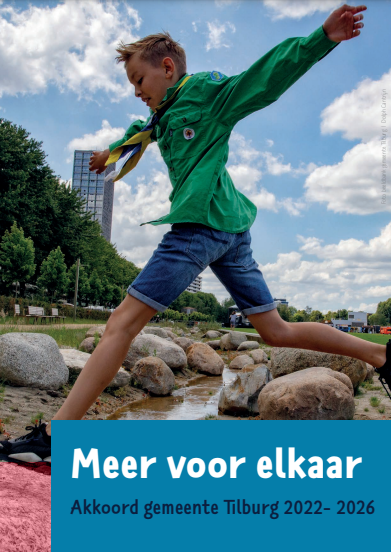 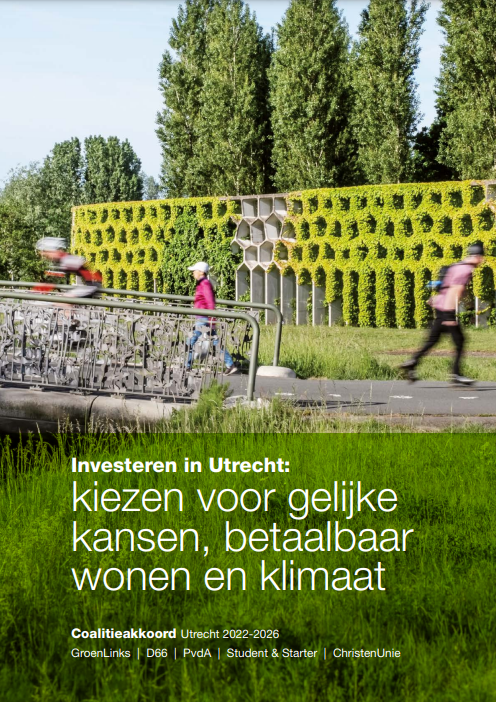 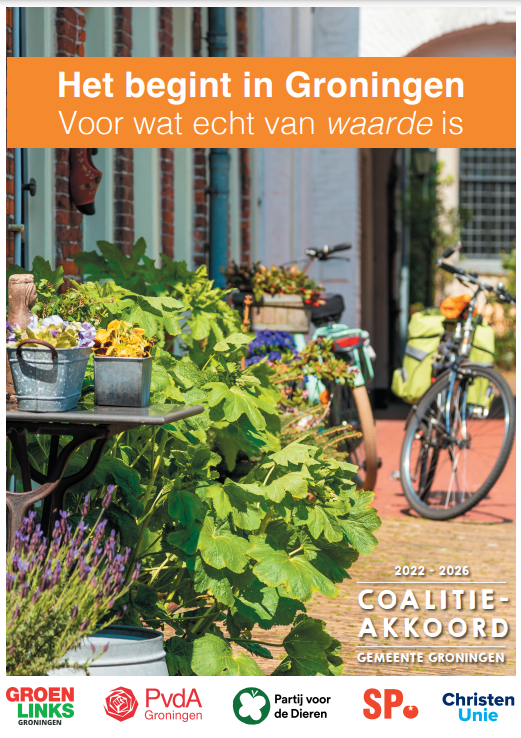 Verzamelde coalitieakkoorden2022-2026
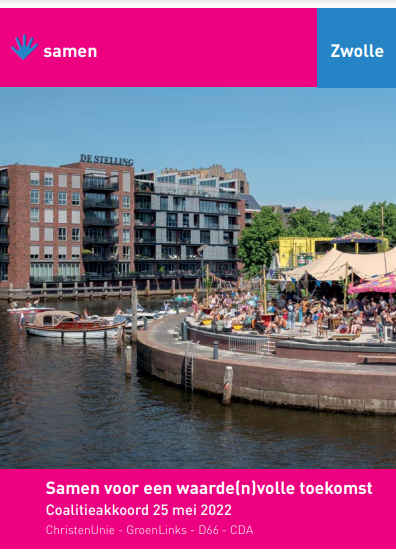 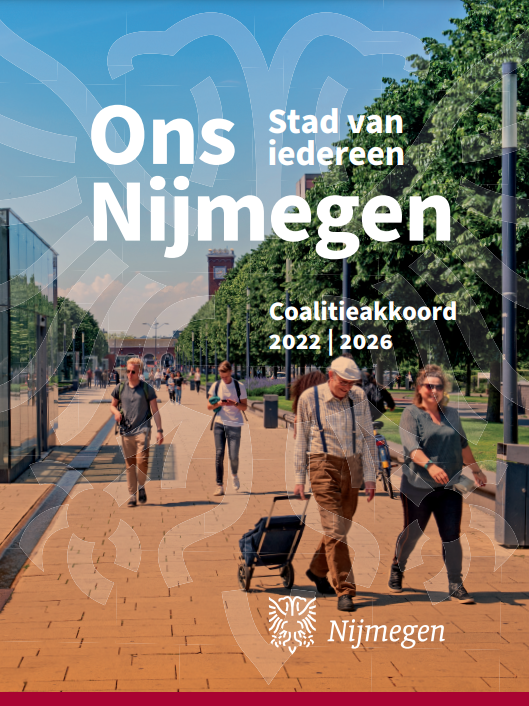 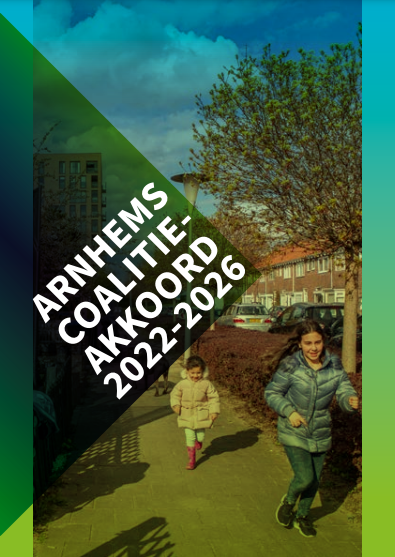 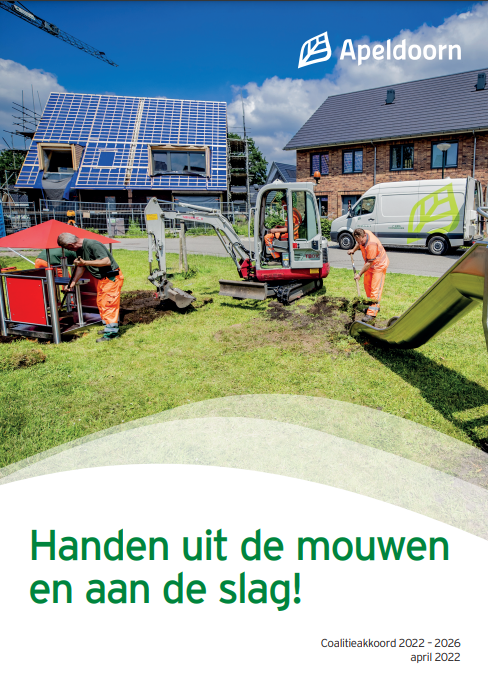 4
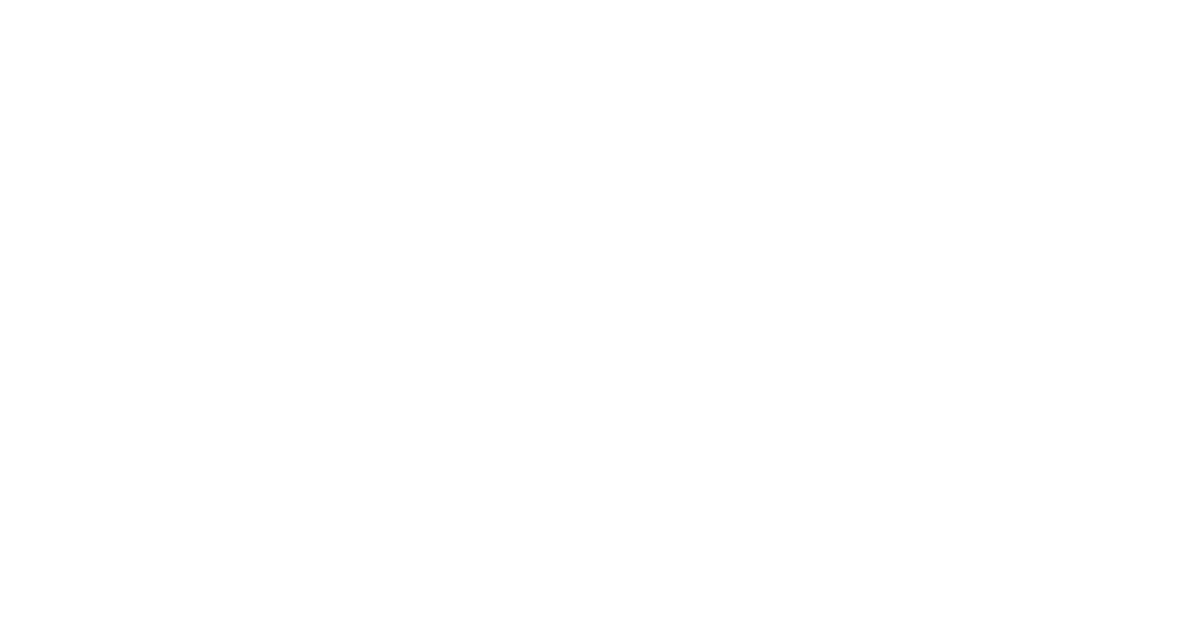 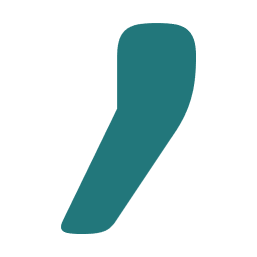 Wanneer is de gemeentelijke schuld te hoog?
70%?
110%?
130%?
200%?
5
[Speaker Notes: https://www.at5.nl/artikelen/204337/groenlinks-wil-blijven-investeren-tegen-het-woord-schuld-maak-ik-altijd-bezwaar
https://www.persinfo.org/nl/nieuws/artikel/g
https://dvhn.nl/economie/Geen-wethouder-wil-het-hoogste-ozb-tarief-van-Nederland-27510766.htmlemeente-gooik-herfinanciert-deel-van-de-schuldportefeuille/52820
https://eenvandaag.avrotros.nl/item/vrijwel-alle-gemeenten-hebben-langlopende-schulden-maar-dat-is-eigenlijk-niet-erg/
https://www.nhnieuws.nl/nieuws/292117/amsterdam-investeert-miljarden-in-de-stad-en-laat-schuld-verder-oplopen
https://vng.nl/files/vng/20150528-let-op-schuld.pdf
https://www.parool.nl/amsterdam/gemeente-amsterdam-investeert-flink-in-de-stad-om-uit-coronacrisis-te-komen~bf8f35b4/?referrer=https%3A%2F%2Fwww.google.com%2F
https://sleutelstad.nl/2021/10/20/schuldenlast-gemeente-oegstgeest-verdubbelt-door-mega-investeringen/
https://www.bngbank.nl/magazine/Overig/Schulden--een-last-voor-gemeenten]
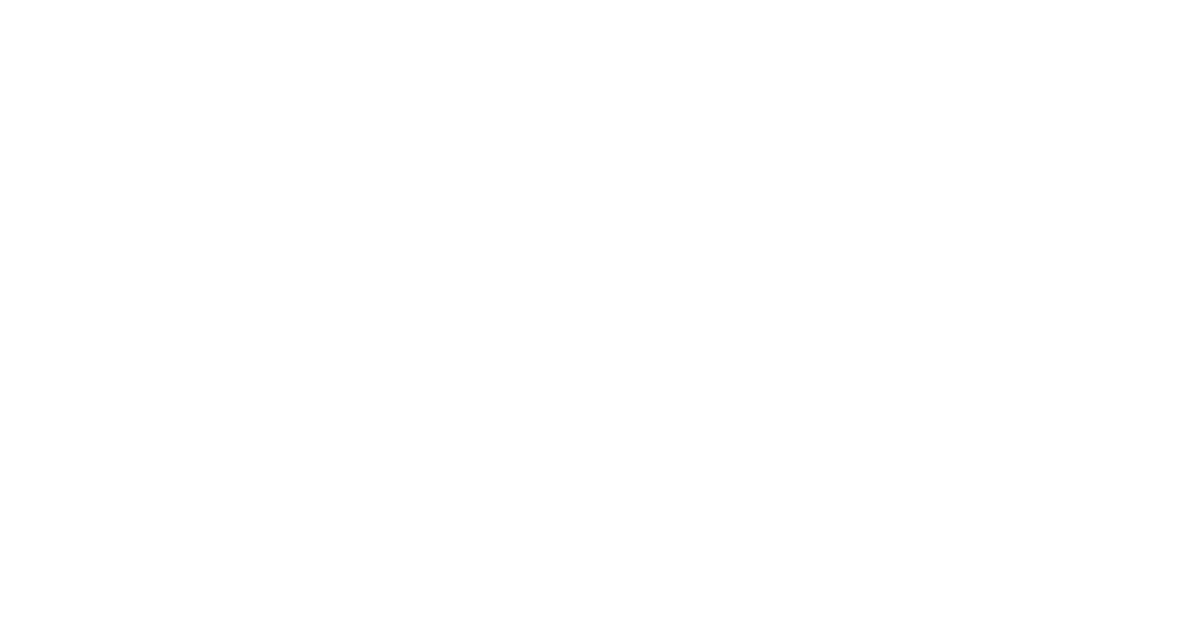 De wijziging van het woonplaatsbeginsel Jeugd gaat gepaard met een compensatieregeling, maar gemeenten zullen waarschijnlijk veel meer compensatie aanvragen dan beschikbaar.
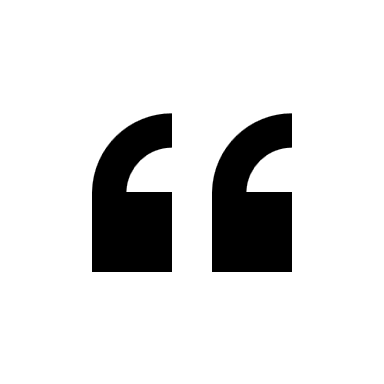 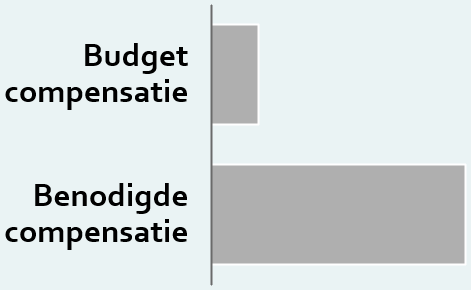 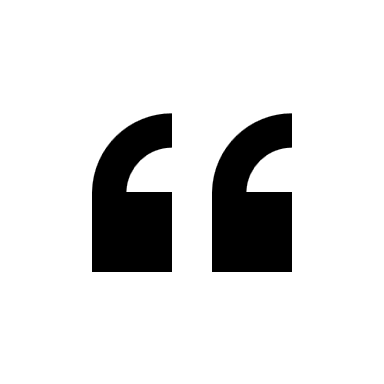 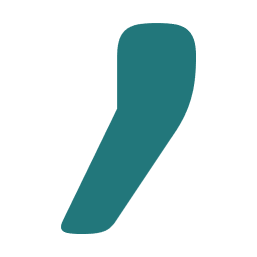 6
Instructies
7
De verhoudingen van de afbeeldingen bij verschillende soorten posts verschillen
Verhouding en grootte afbeeldingen bij LinkedIn post
Er zijn vier verhoudingen die belangrijk zijn voor Linkedin. 
Plaatjes delen met bedrijfsprofiel of persoonlijk profile: 1,200 x 627 met buffer
Grote horizontale foto boven profielfoto: 1128 x 191; 1584 x 396 voor persoonlijke pagina coverfoto
Sharing links with an image to Company Page or personal profile: 1200 x 627
Afmetingen voor Video: 256×144 tot 4096x 2304
256 x 144 
Video
1104  x 736
Horizontal (landscape) image with post
1200 x 627
Image size when shared with or without link
1128 x 191
Grote foto bovenop company profiel
We hebben al templates voor verschillende posts, kijk of jouw type post er tussen zit (volg de hyperlink op het plaatje)
1. Post voor publicatie – met foto & statement
2. Post met infographs
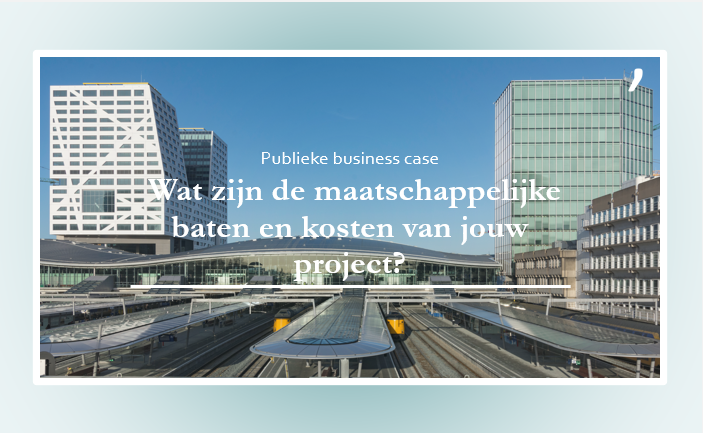 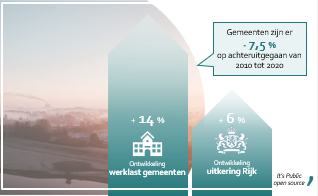 3. Nieuwe medewerker
4. Recruitment & overig
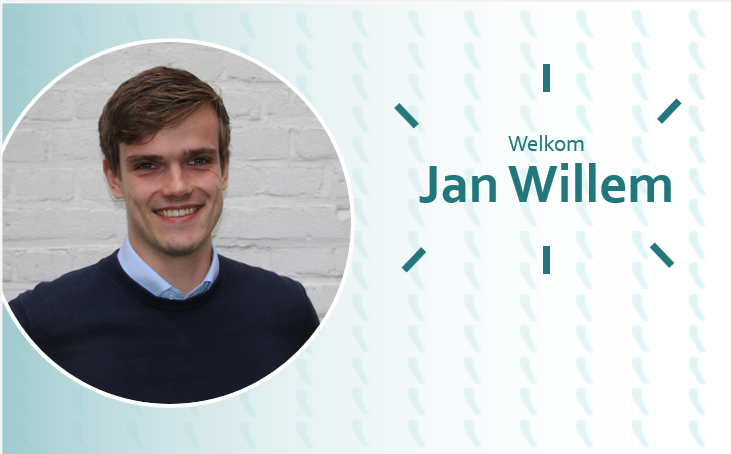 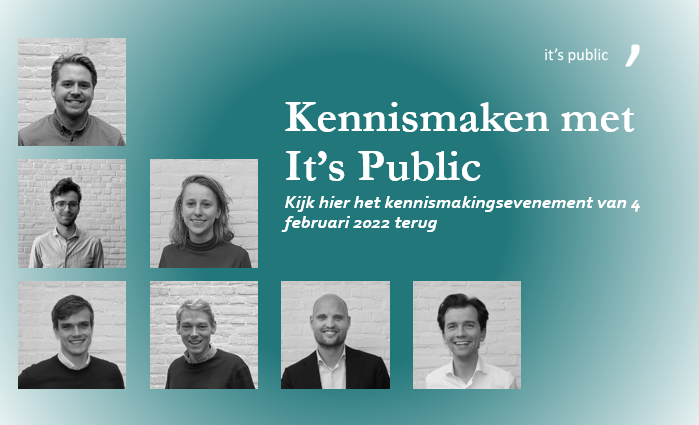 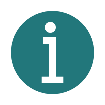 Vergeet niet de template eerst te kopiëren zodat het origineel behouden blijft
Optie 1: Je kunt templates eenvoudig aanpassen door de huidige foto’s te vervangen en de tekst te veranderen
Stap 1
Pas het template aan door de tekst en foto’s te veranderen. De foto’s verander je door rechts op de foto’s te klikken en “change picture” .
Stap 3
Sla je nieuwe post op met behulp van de snipping tool, kopieer de witte rand ook mee.
Stap 2
Zorg ervoor dat het juiste gedeelte van de foto te zien is door naar Shape 
format -> Crop te gaan.
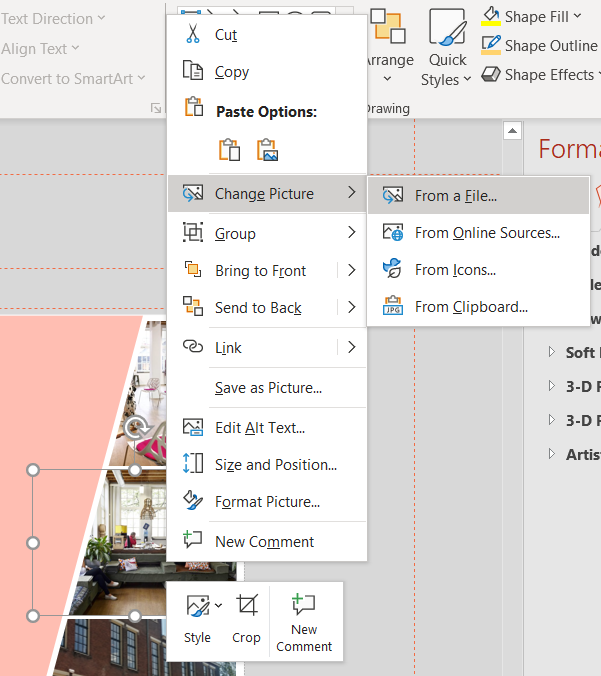 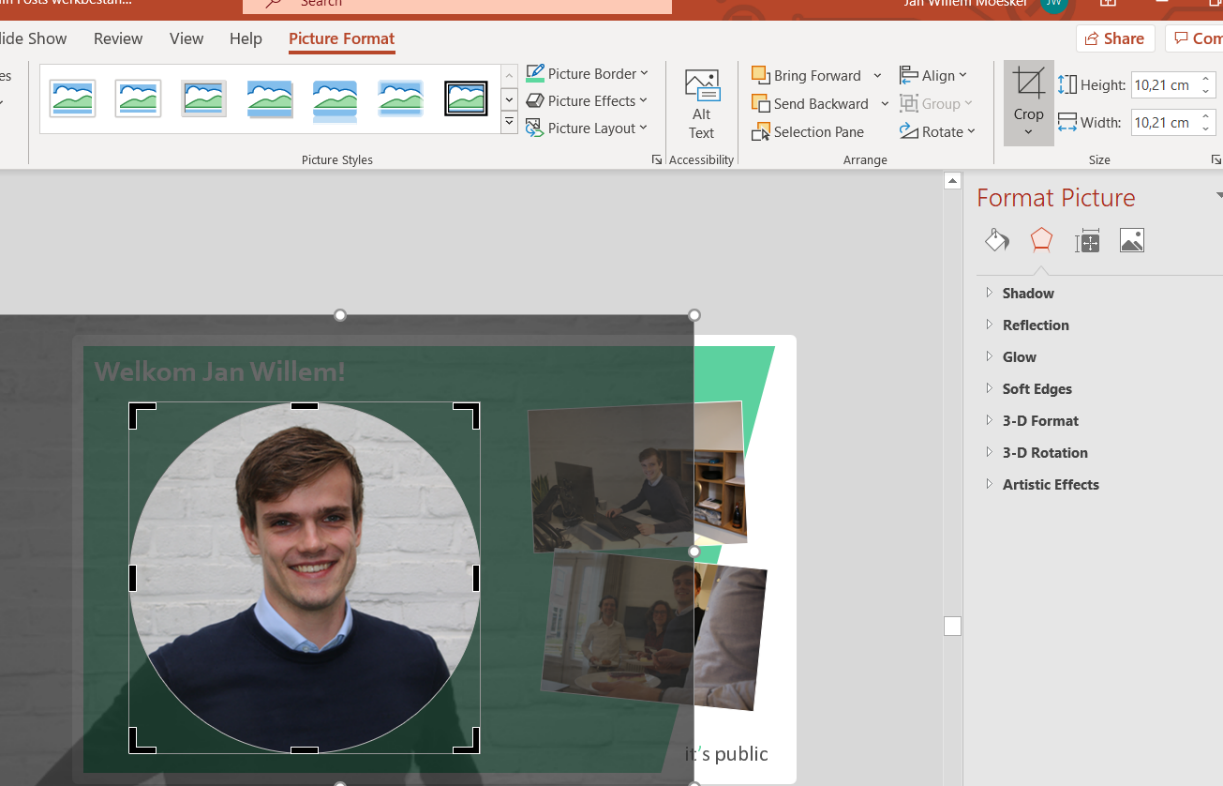 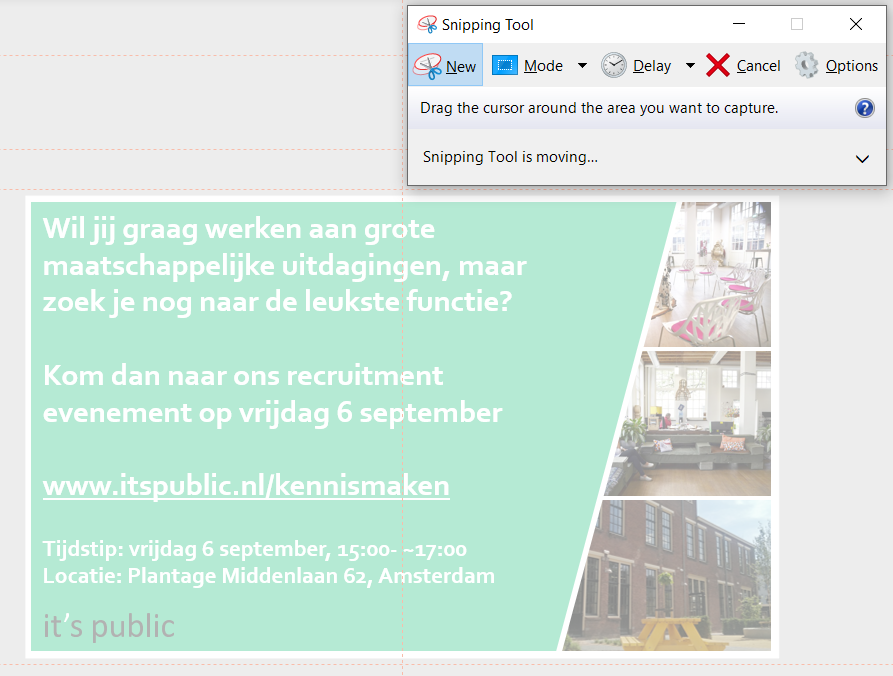 Optie 2: Je kunt zelf eenvoudig visualisaties bij posts maken door binnen het gele vlak te werken
Stap 1
Dupliceer de slide met het lege gele kader en maak de slide op binnen het kader. Maak hierbij zo veel mogelijk gebruik van(lay-outs van) eerdere posts.
Stap 3
Sla de selectie door als PNG bestand (rechtermuisknop -> Save as a Picture). Het bestand heeft nu de goede afmeting (1200 x 627)
Stap 2
Selecteer alle elementen binnen (en inclusief) het figuur. Doe dit door de cursor over het hele vlak te slepen.
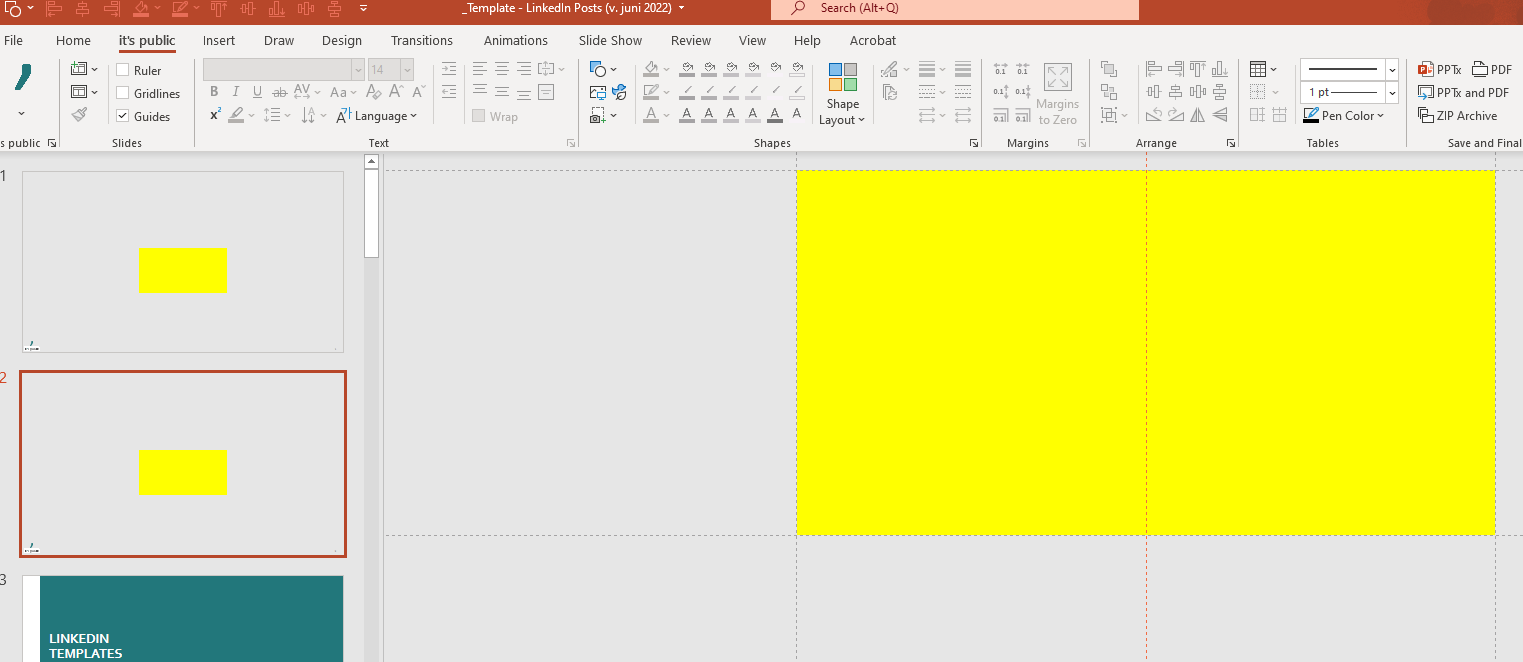 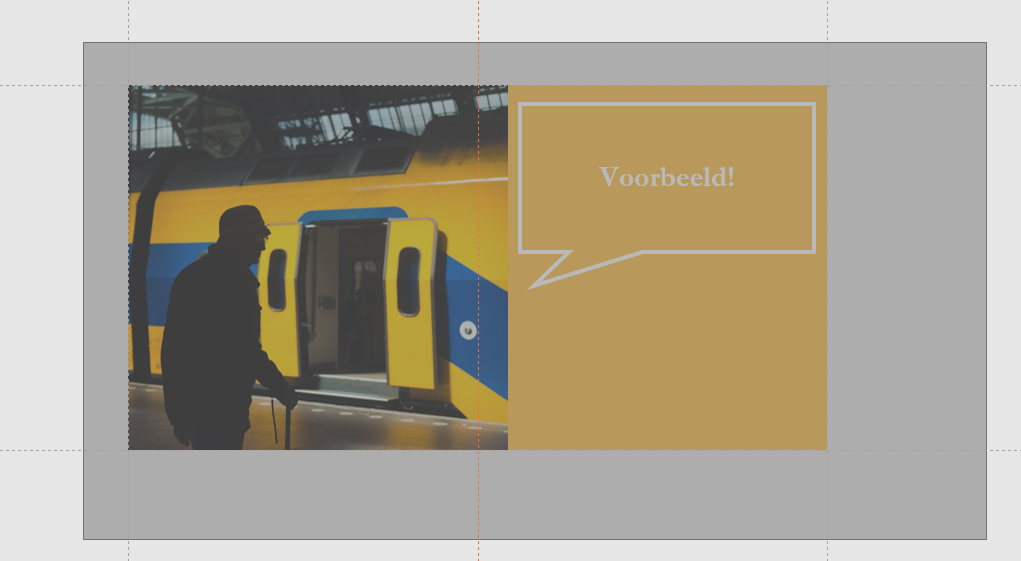 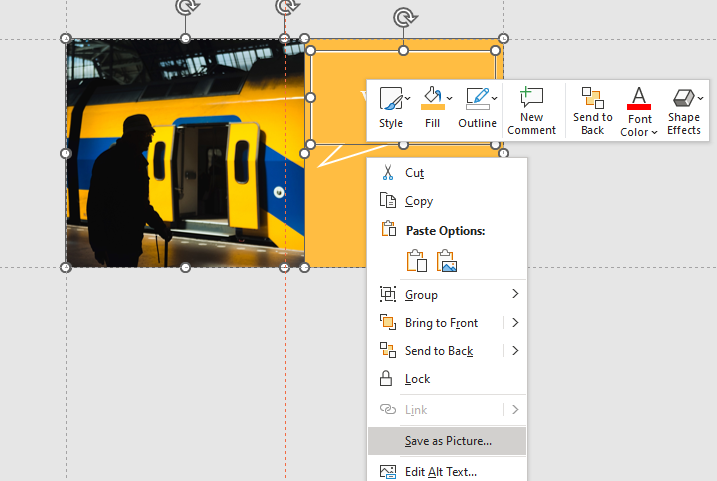 Templates
1. Post voor publicatie – met foto & statement
12
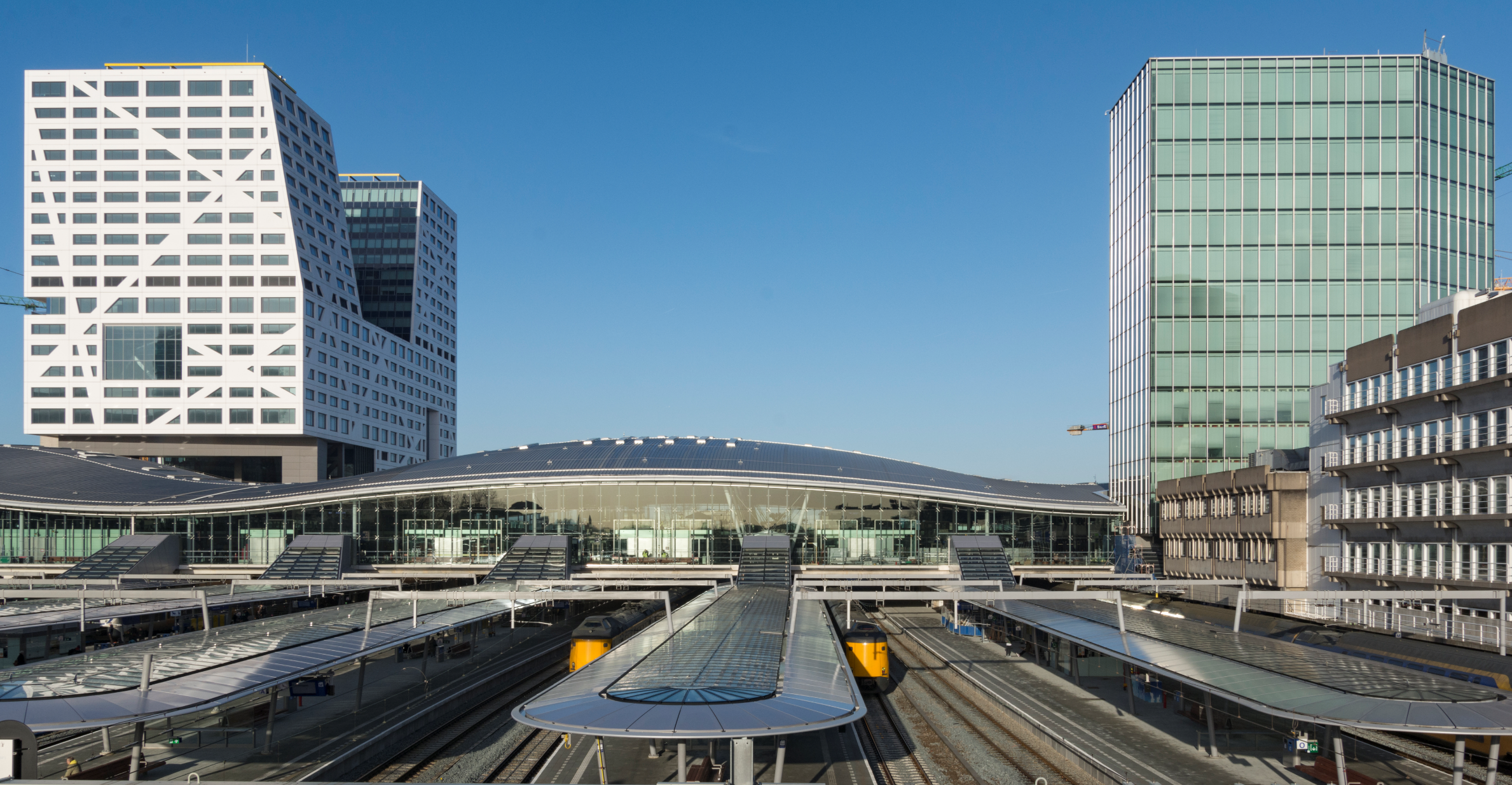 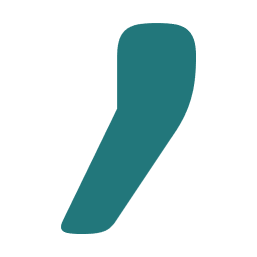 Publieke business case
 Wat zijn de maatschappelijke baten en kosten van jouw project?
13
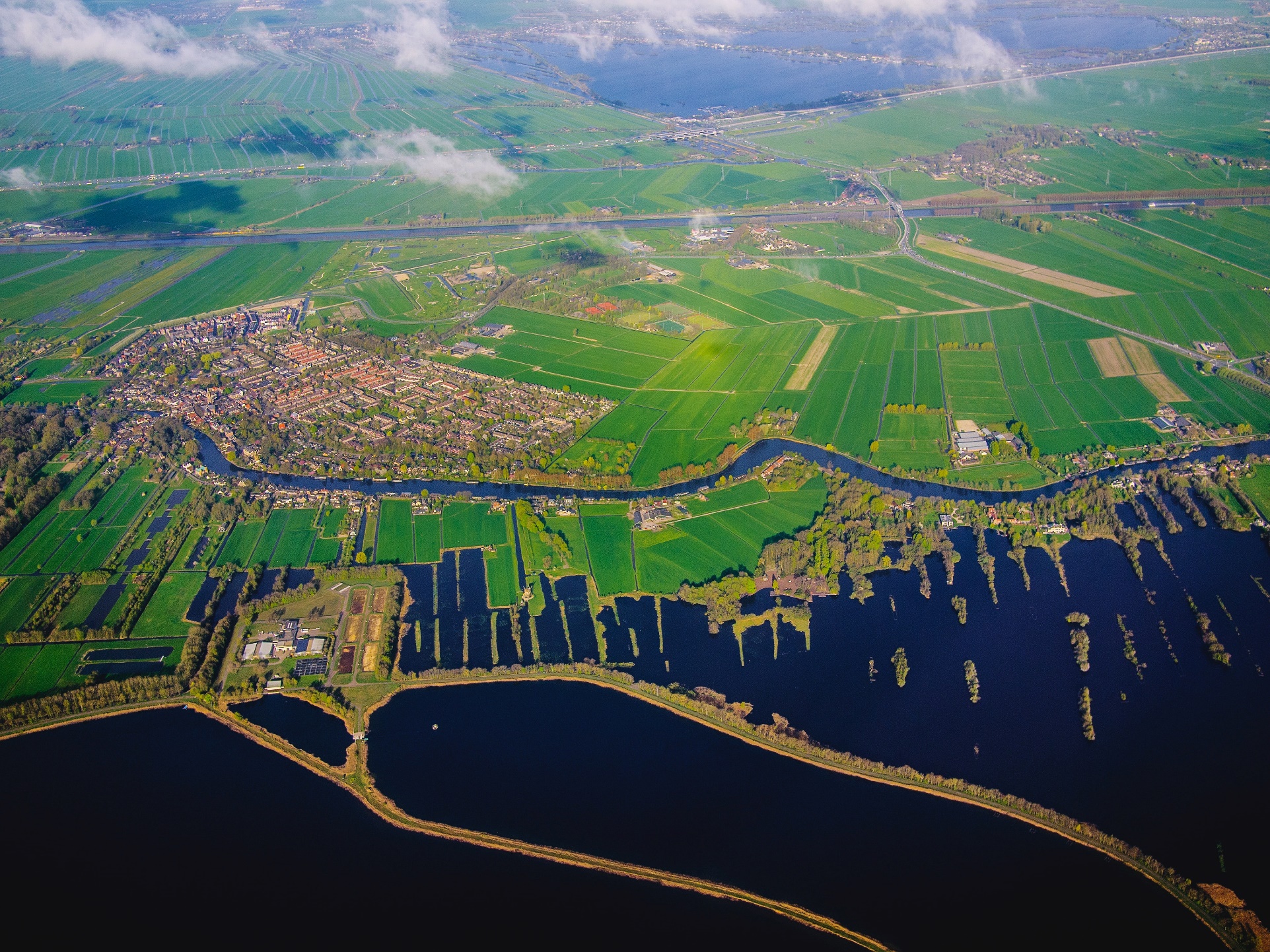 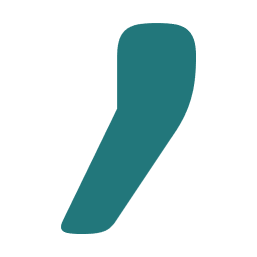 It’s Public update:
Benieuwd naar de gevolgen van het woonplaatsbeginsel voor de jeugdzorg in jouw gemeente?
14
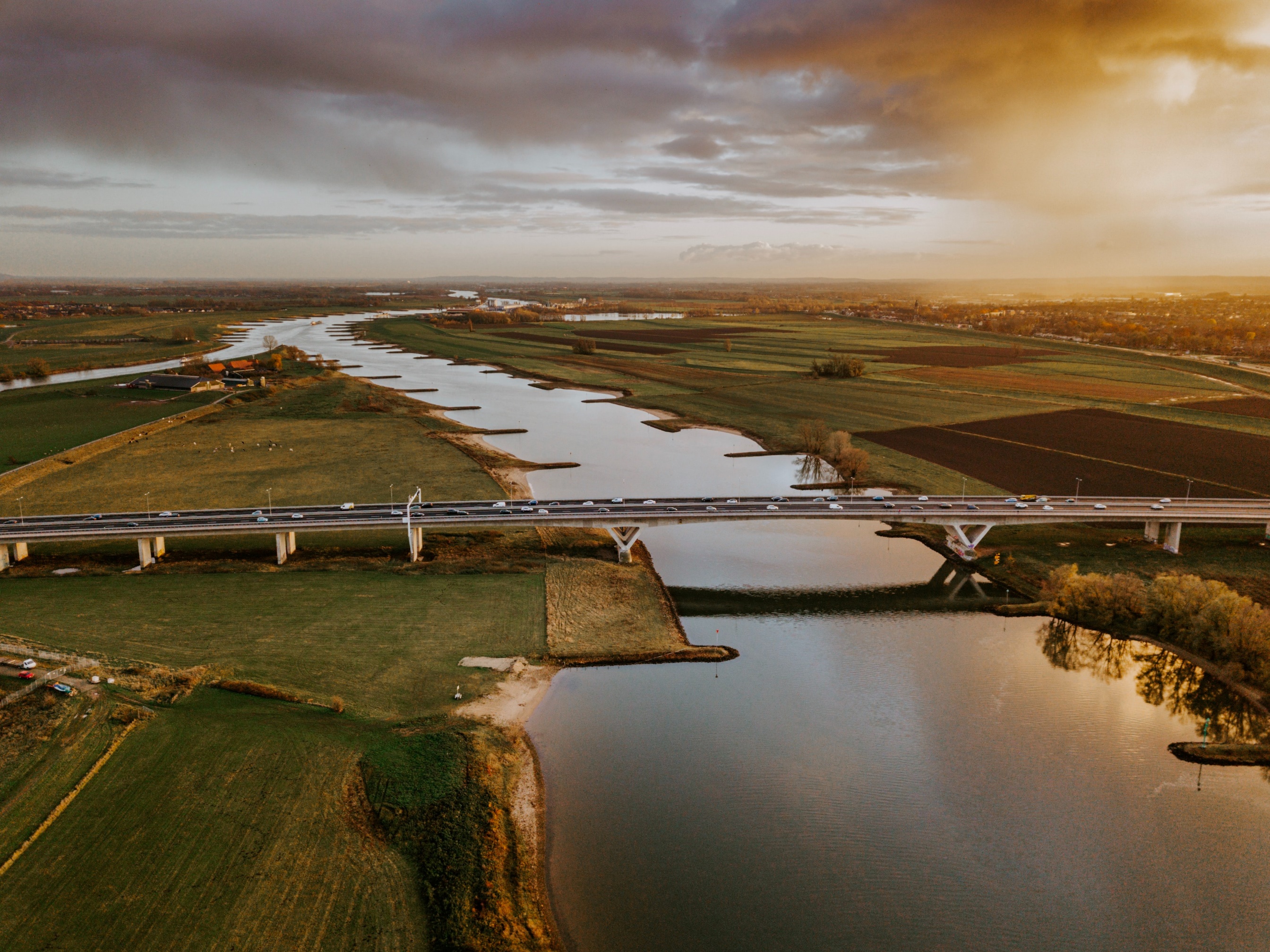 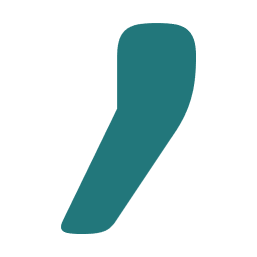 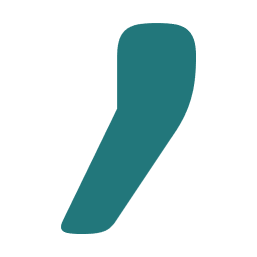 It’s Public benchmark gemeentefinanciënHoe wordt het geld verdeeld in jouw gemeente?
15
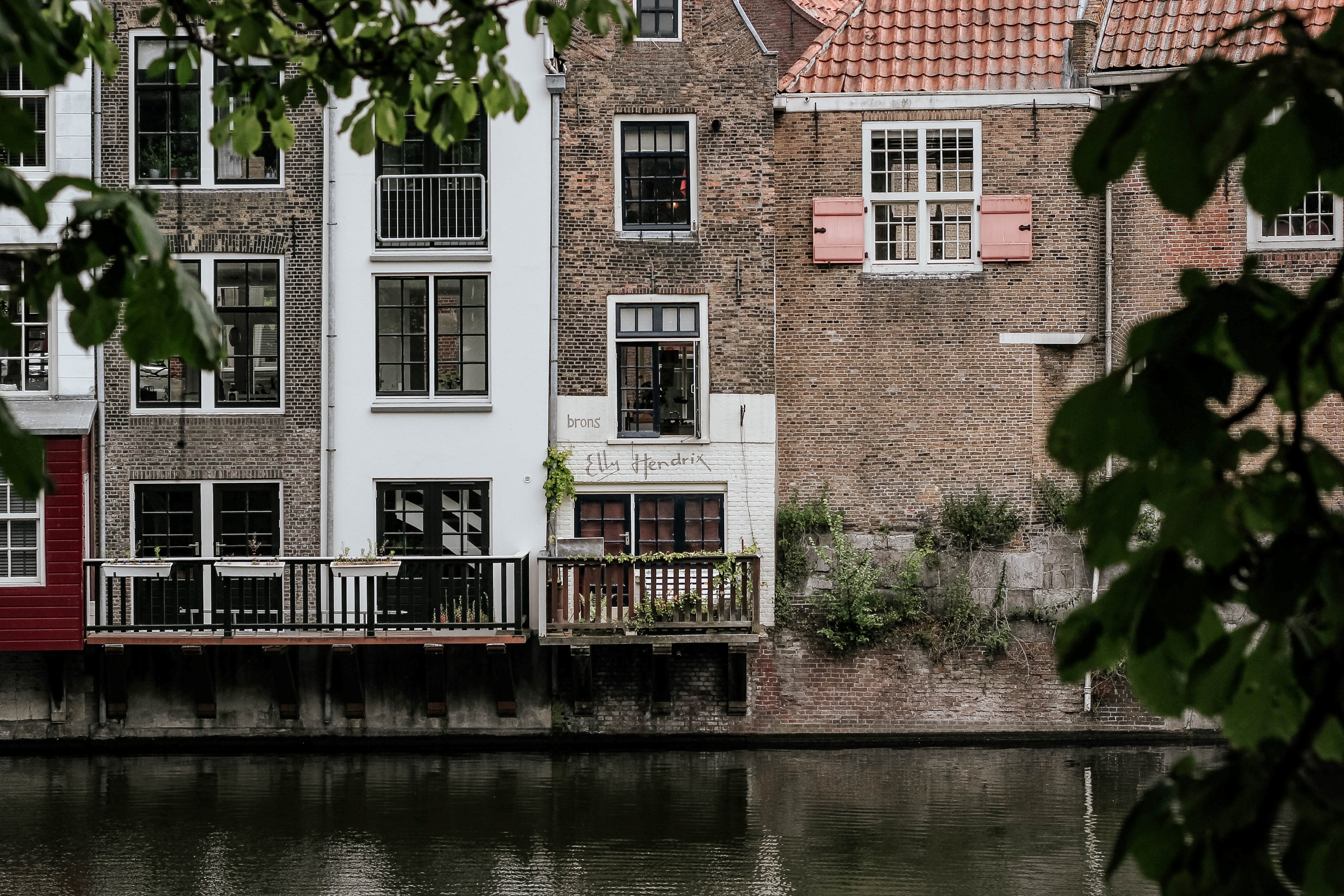 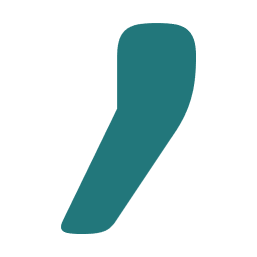 It’s Public benchmark OZB in G4-gemeenten
Hoe kan je de OZB-heffing het best vergelijken?
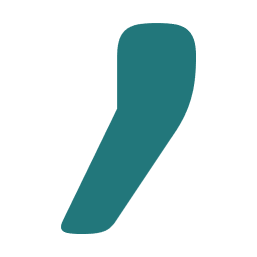 16
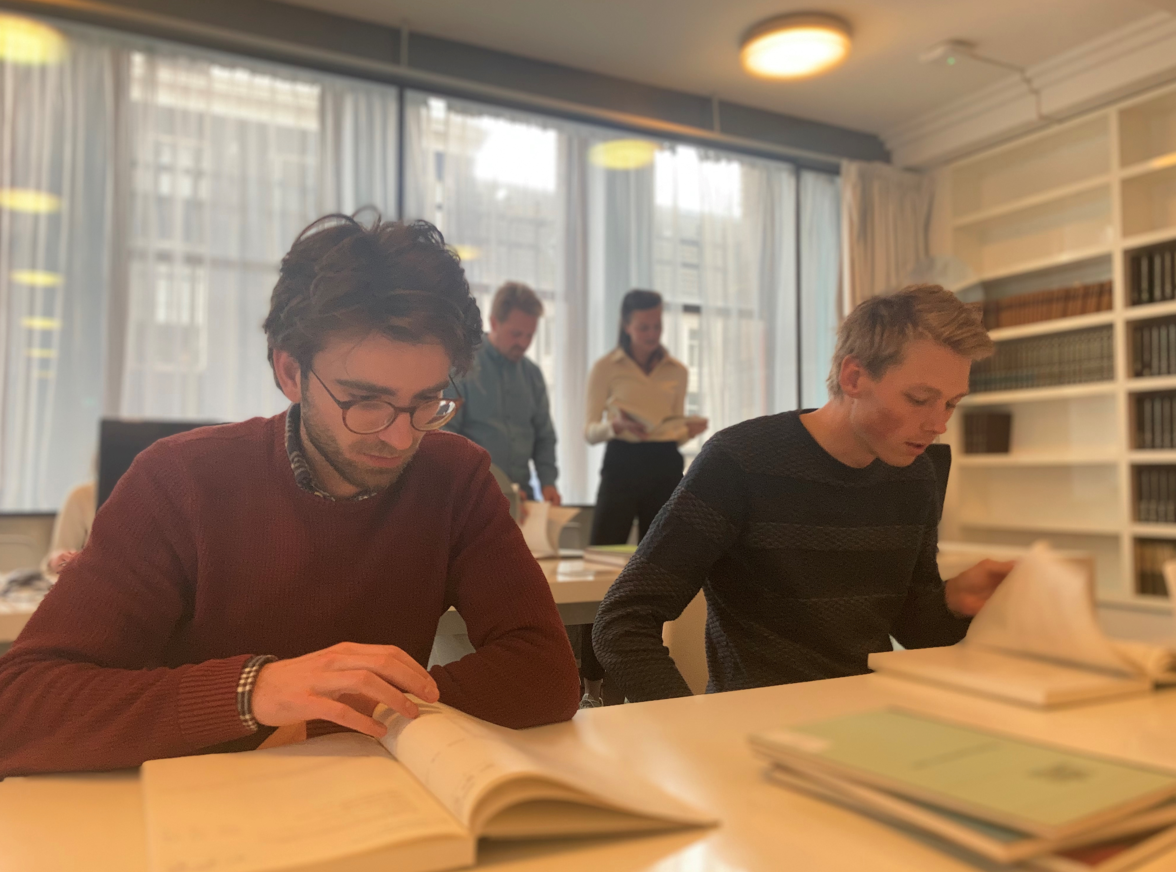 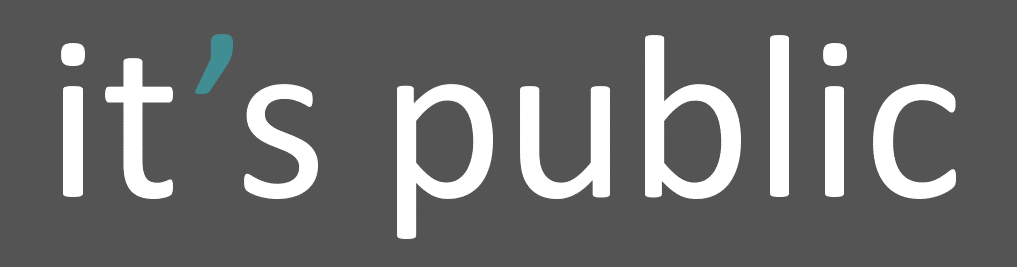 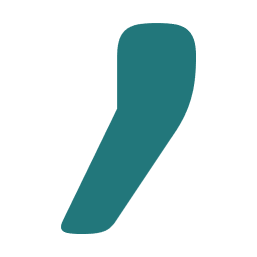 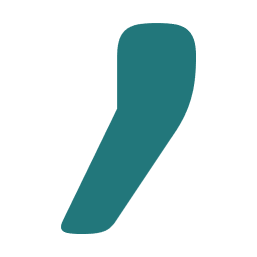 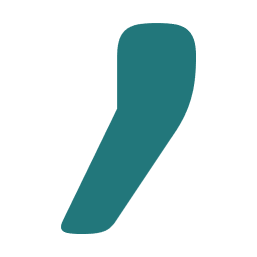 It’s Public 
zoekt talent!
17
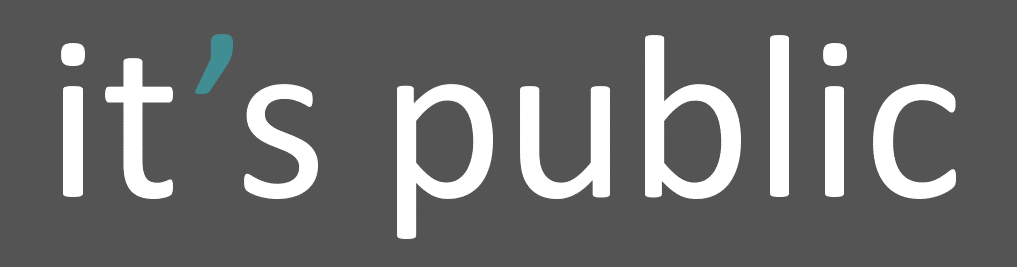 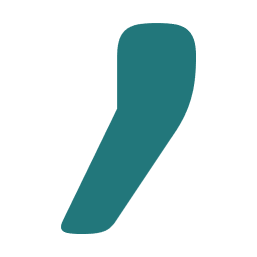 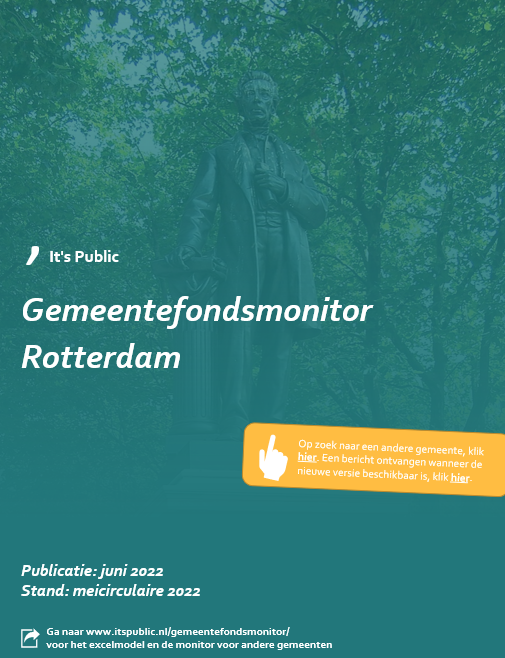 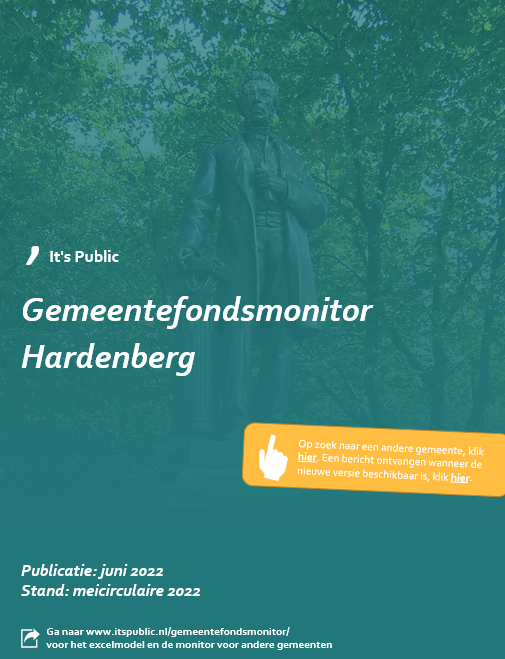 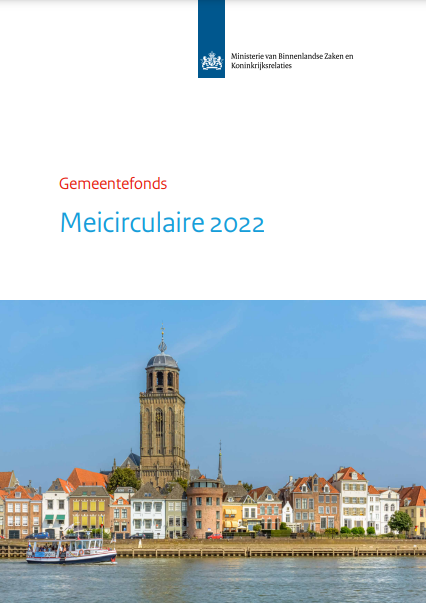 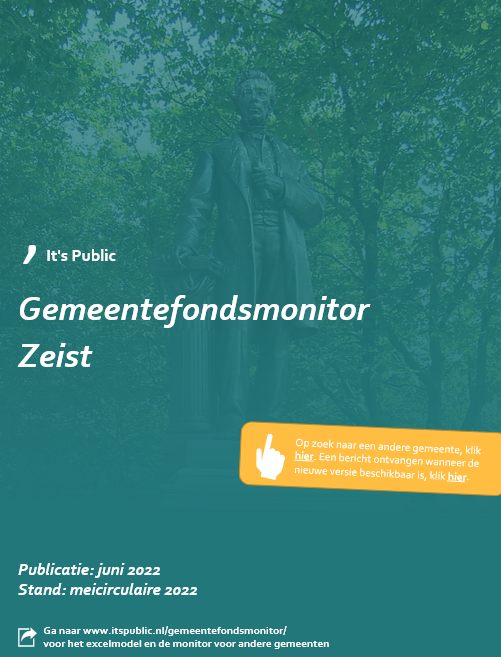 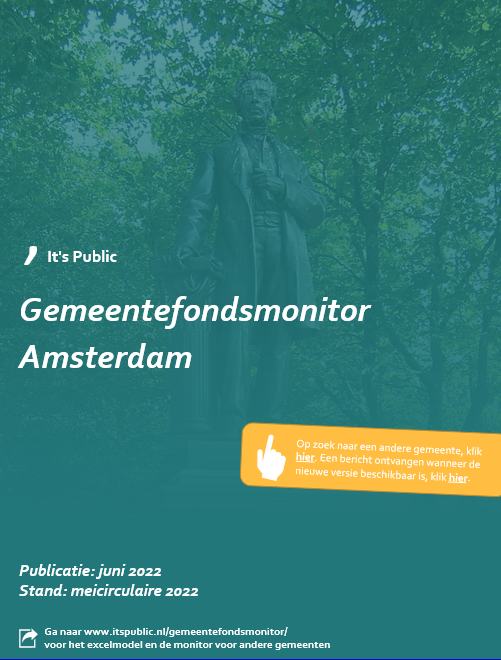 18
Projectinzichten
Hoe kunnen gemeenten warmtenetten inzetten om wijken aardgasvrij te maken?
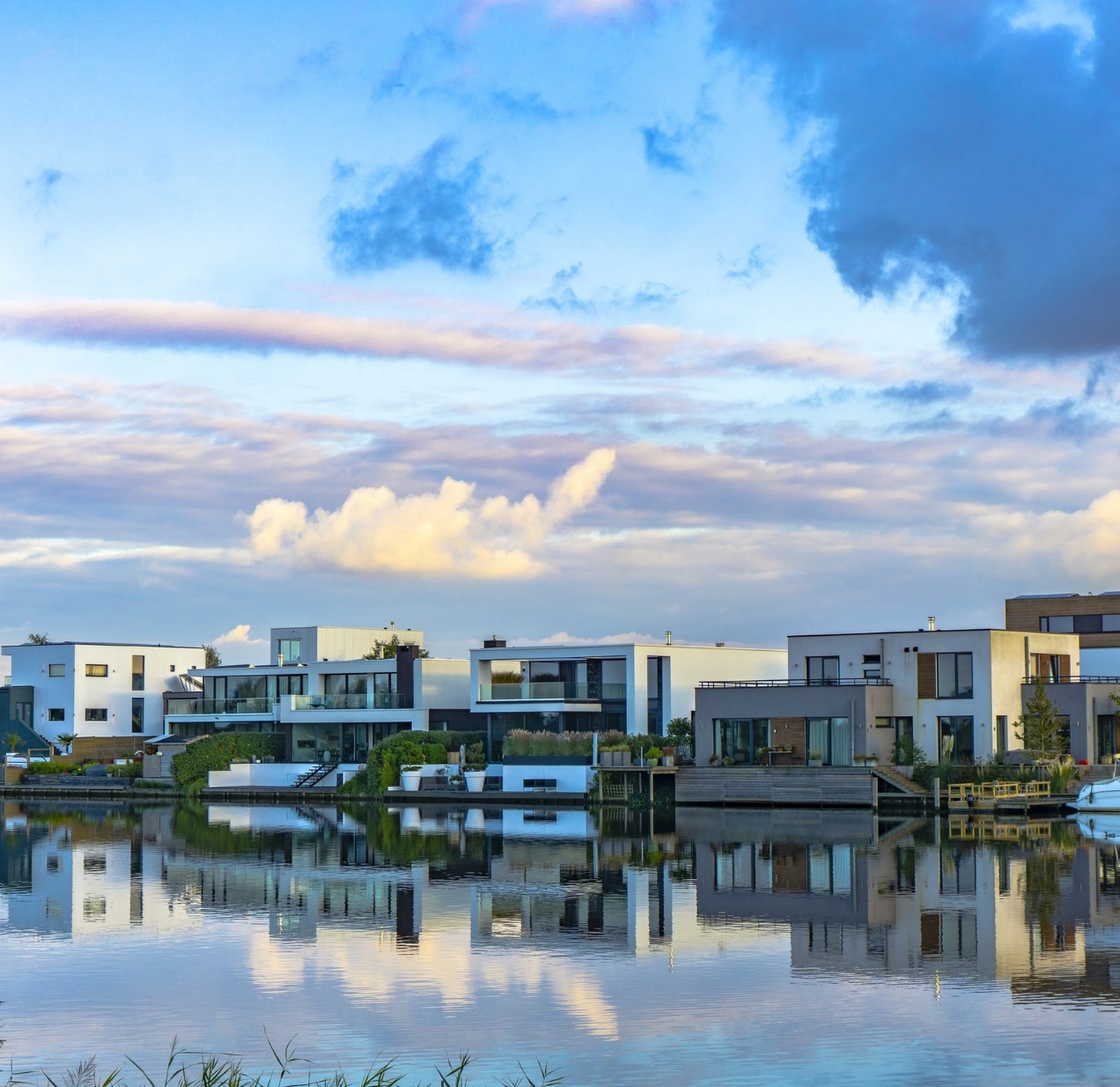 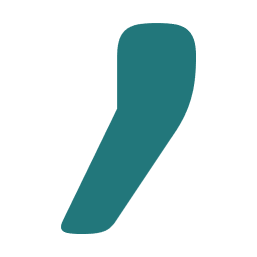 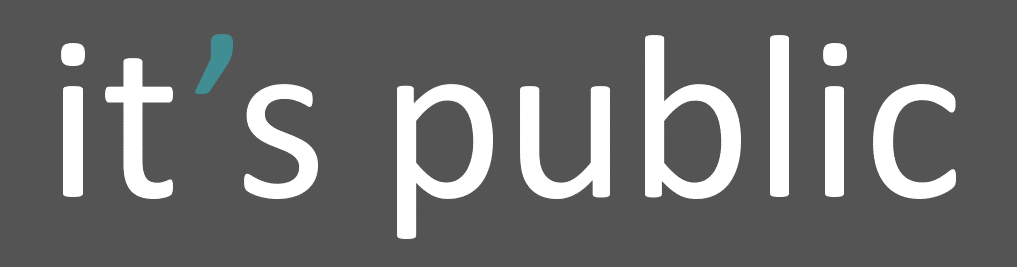 19
Oefencase
Het lerarentekort in Amsterdam
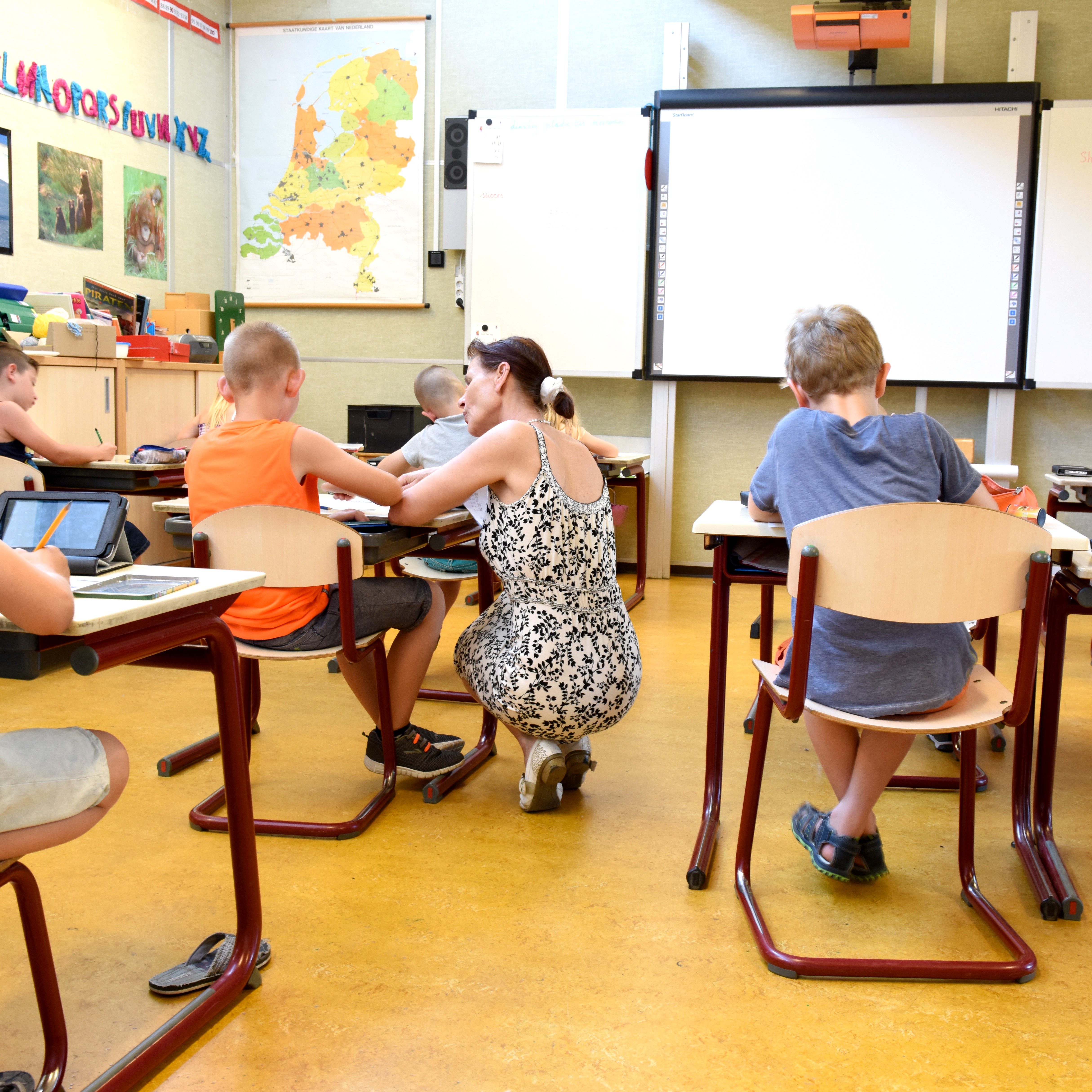 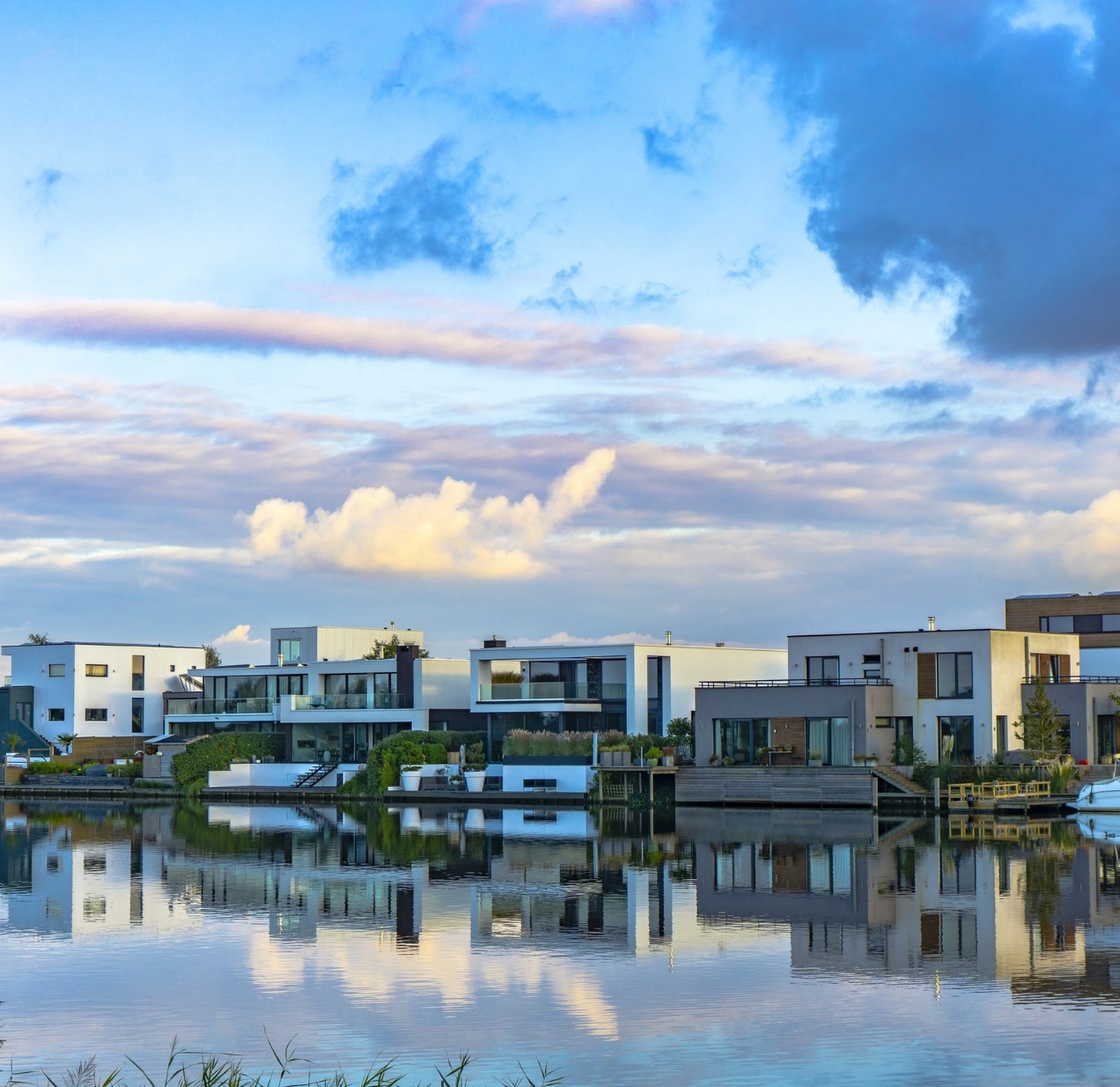 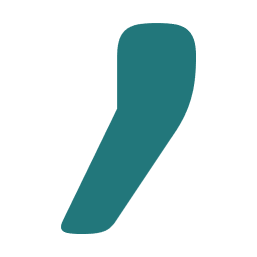 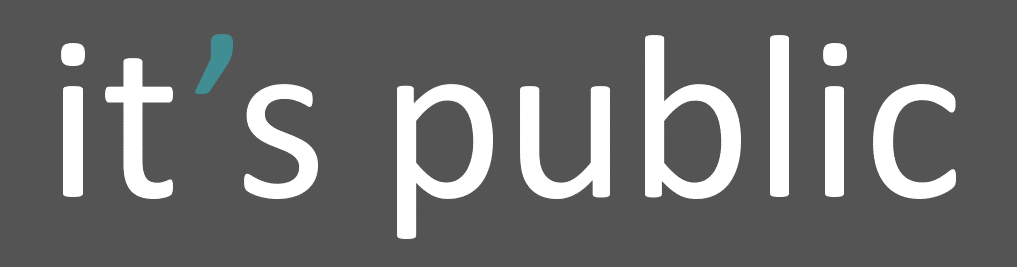 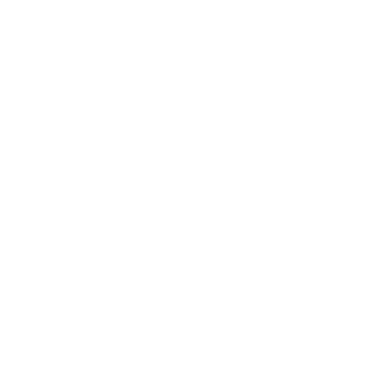 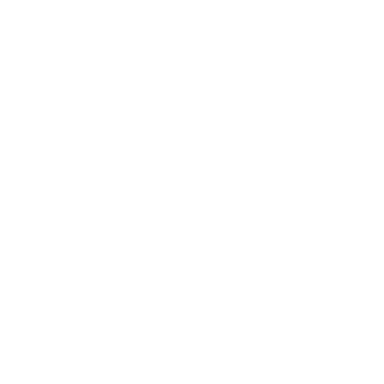 20
Toekomstbestendig doelgroepenvervoer
 Van A naar B: hoe organiseer je een inclusief en betaalbaar mobiliteitssysteem?
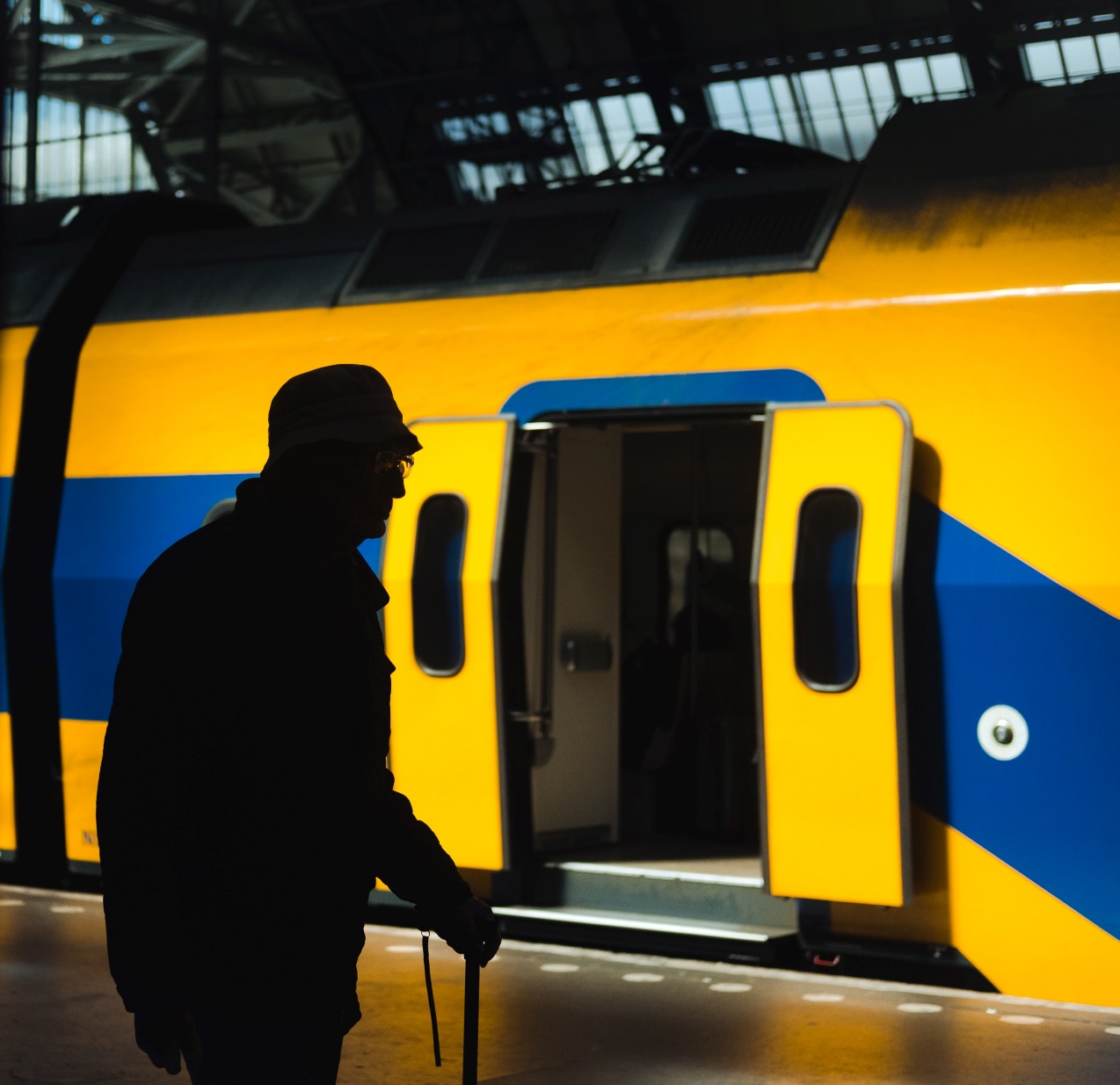 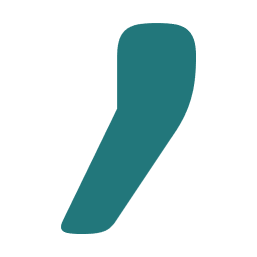 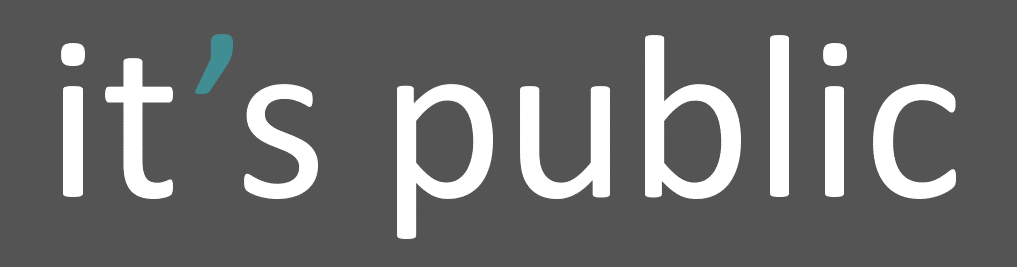 21
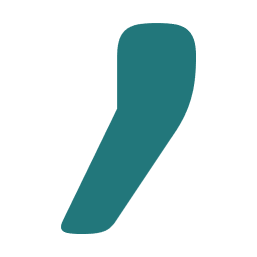 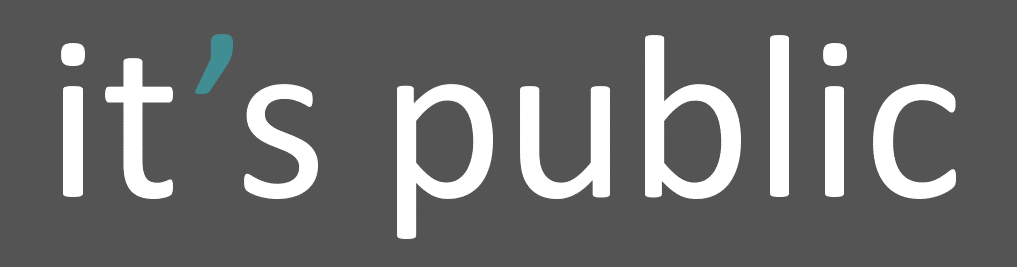 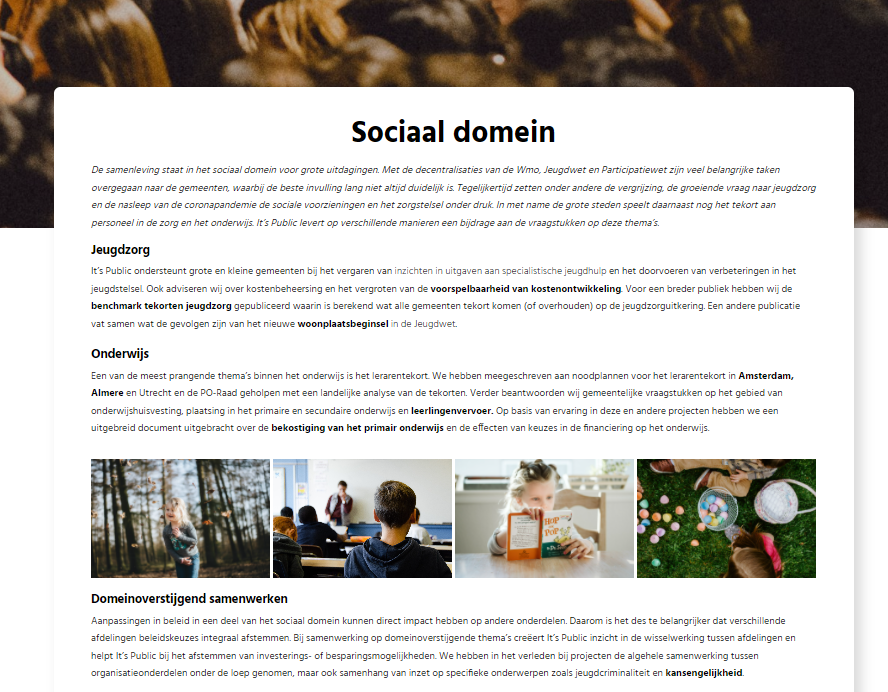 Leer meer over It’s Public projecten op onze themapagina’s!
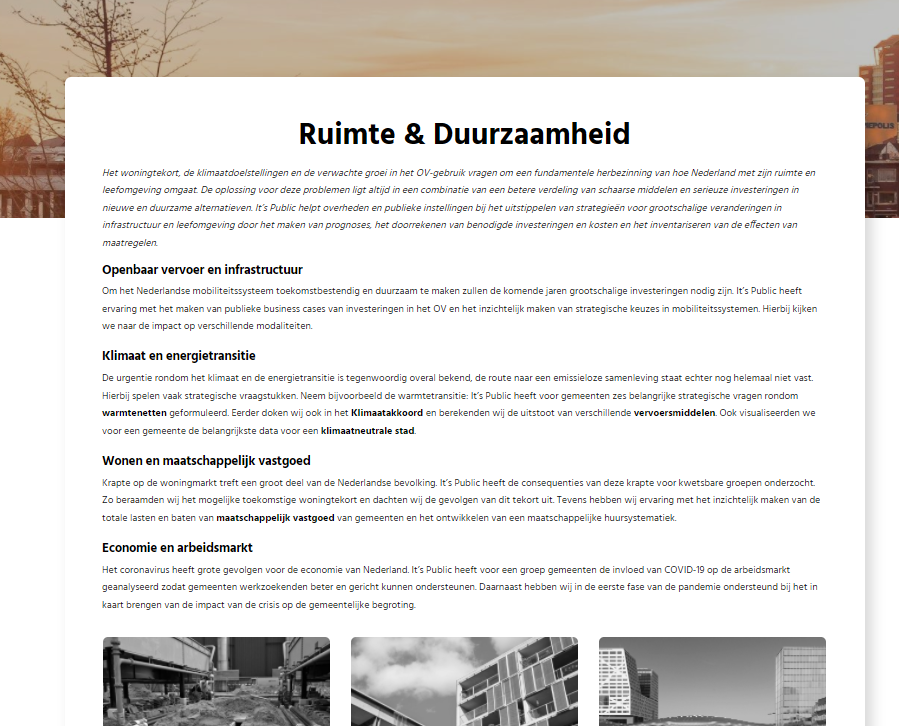 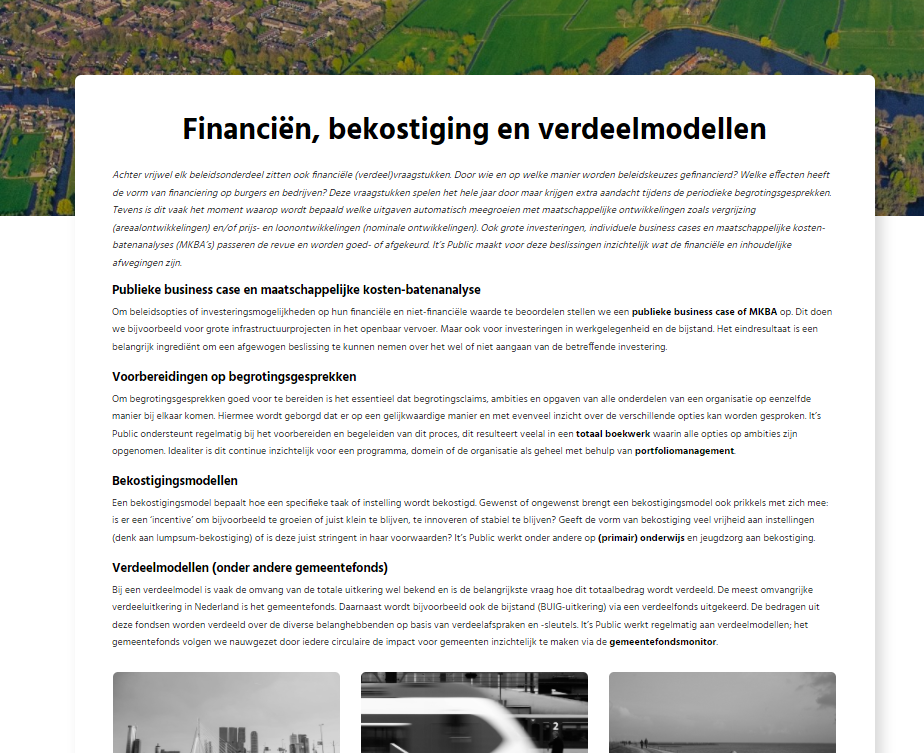 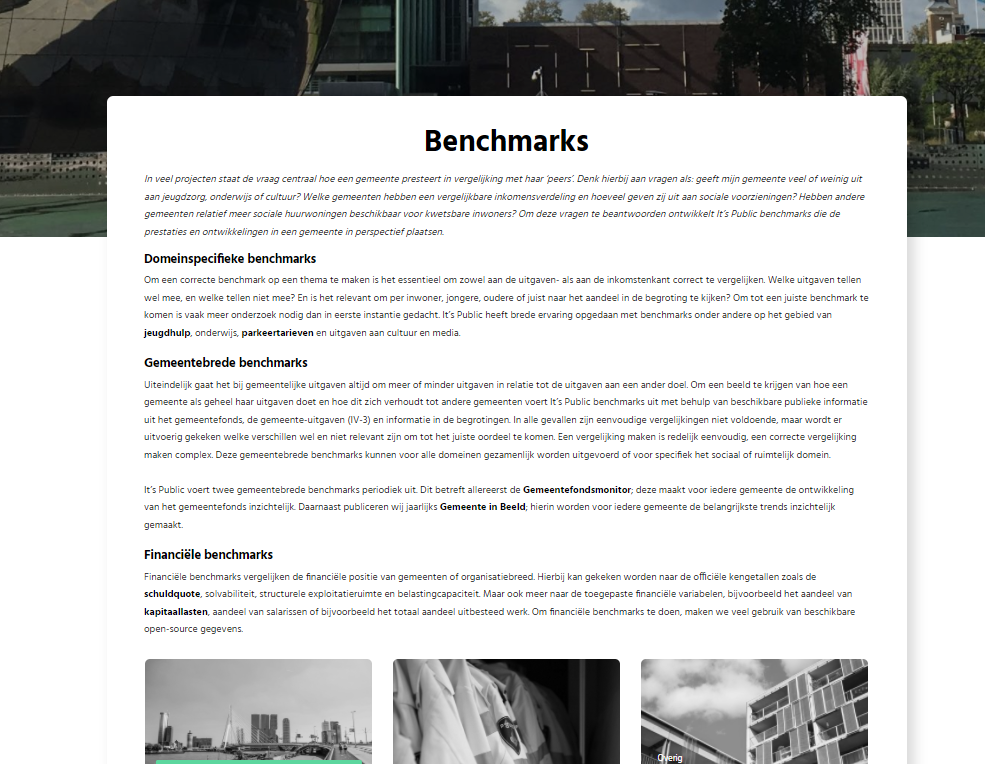 22
Templates
2. Post met infographs
23
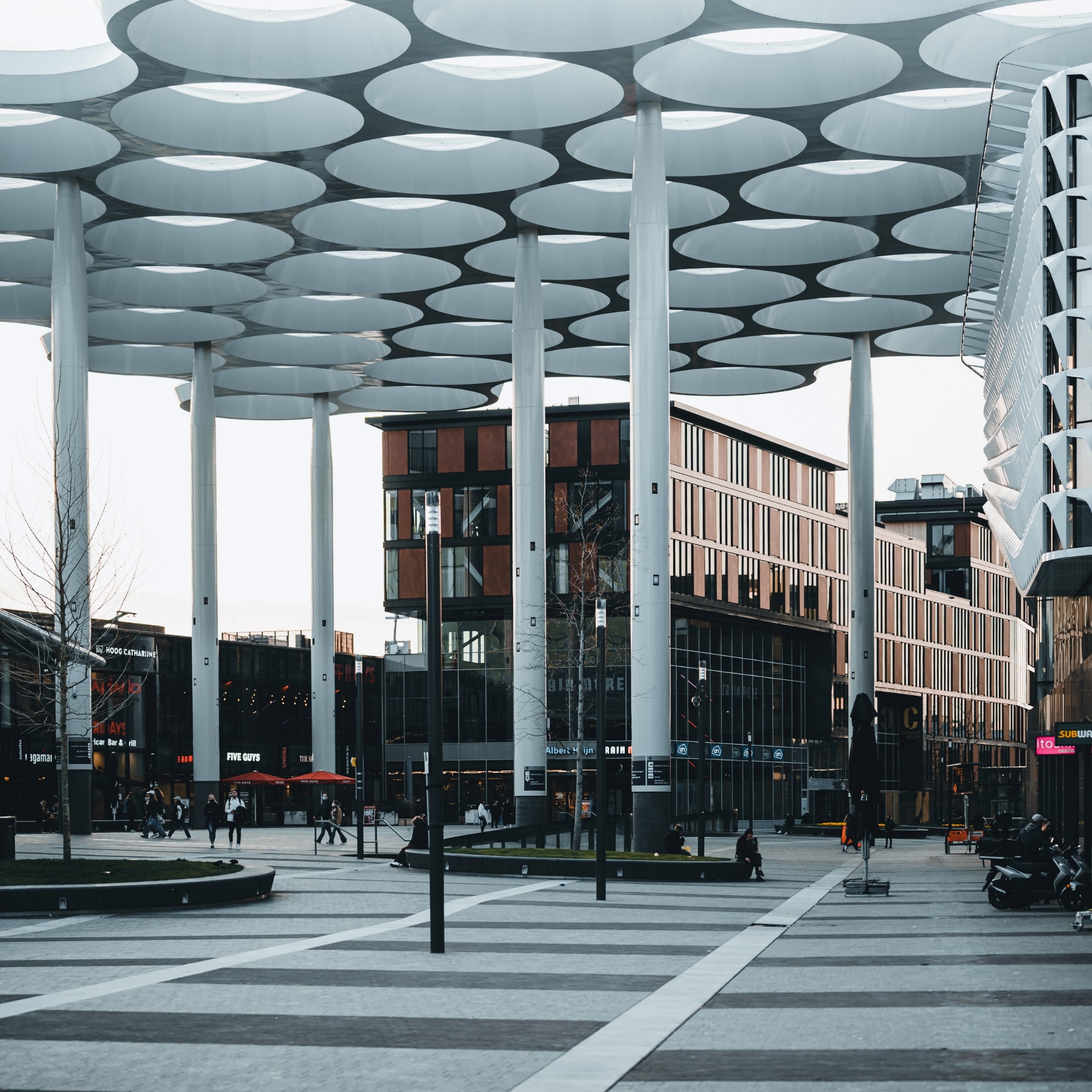 Projectinzichten
Utrecht heeft in vergelijking met andere G10-gemeenten relatief veel rijke inwoners: 25% van de huishoudens valt onder de rijkste 20% van Nederland
Utrecht
A’dam
Den Haag
Almere
Eindhoven
Nijmegen
R’dam
Groningen
Tilburg
% inwoners dat tot de rijkste 20% van Nederland behoort, 2019
24
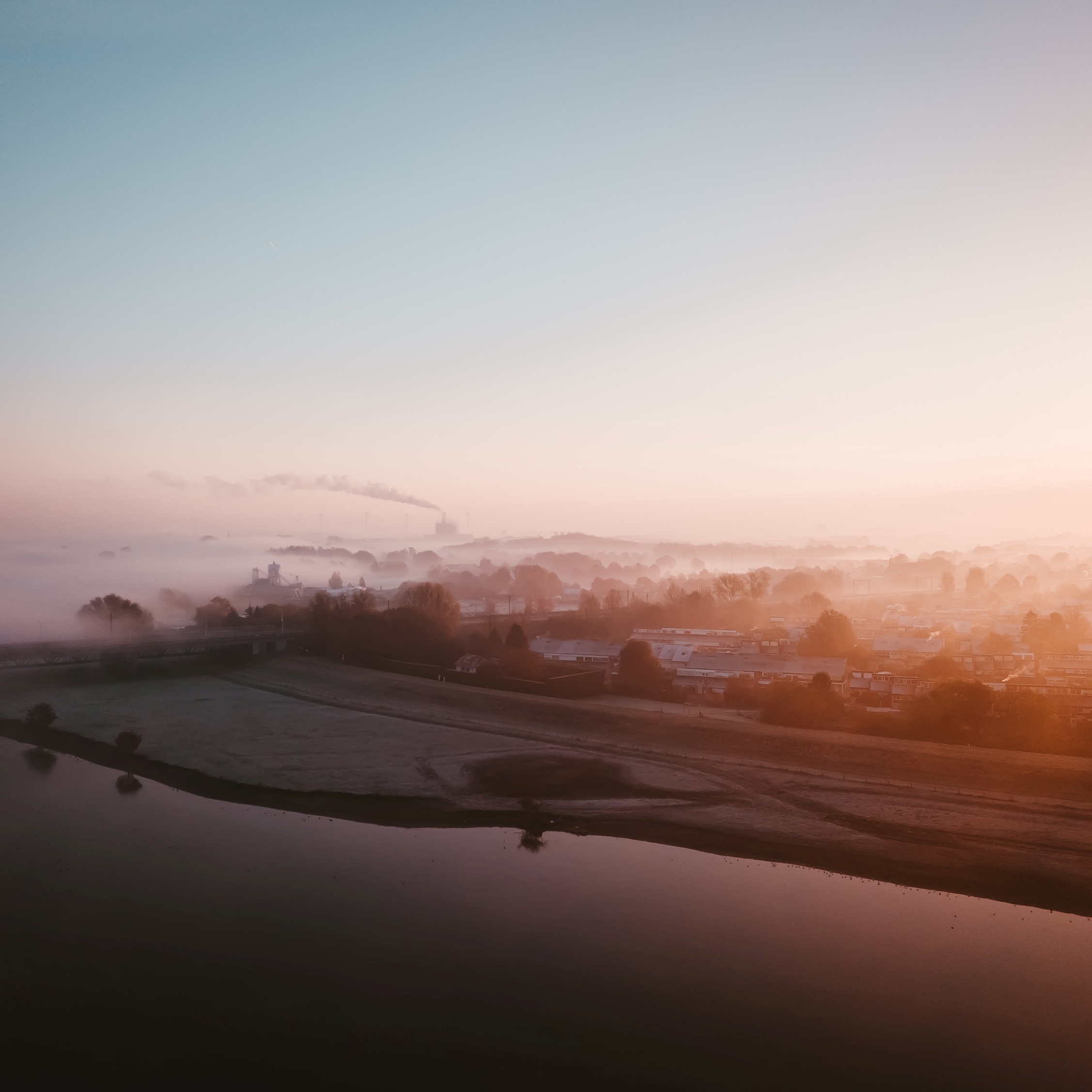 Gemeenten zijn er- 7,5 %op achteruitgegaan van 2010 tot 2020
+ 14 %
+ 6 %
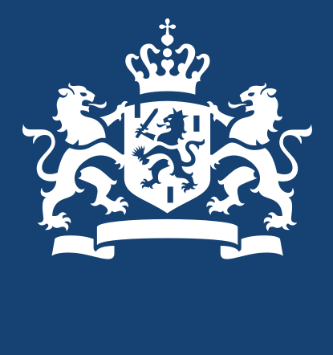 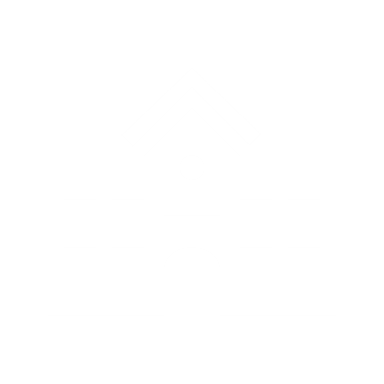 Ontwikkeling werklast gemeenten
Ontwikkeling uitkering Rijk
It’s Public open source
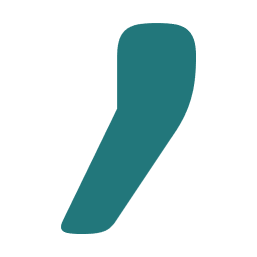 25
Projectinzichten
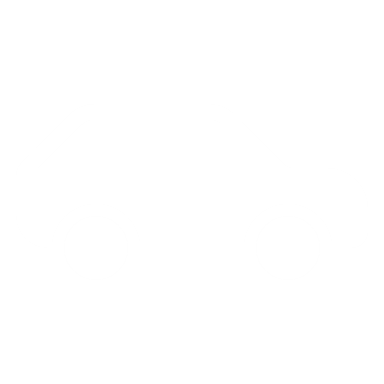 In Tilburg bedragen de kapitaallasten € 284 per inwoner, onder andere:
Verkeer & vervoer
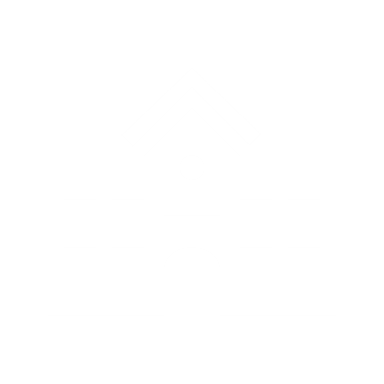 € 63
Onderwijs-huisvesting
€ 36
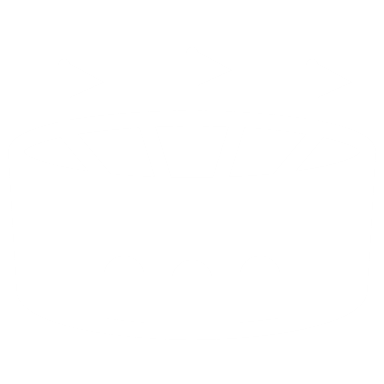 Sport-accommodaties
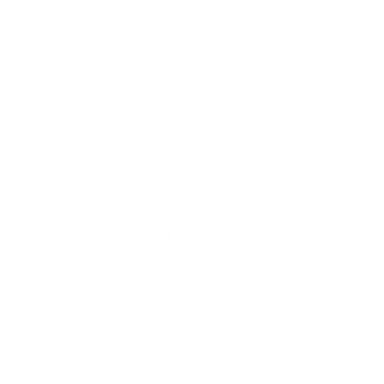 € 31
Riolering
€ 21
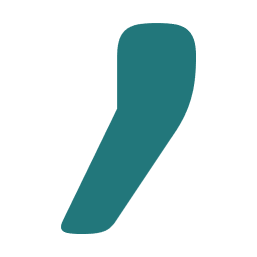 26
Templates
3. Post voor nieuwe medewerker
27
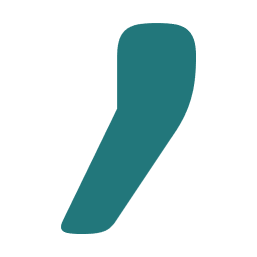 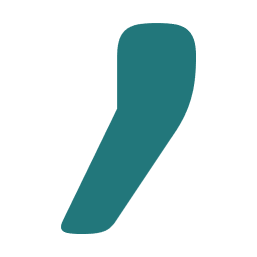 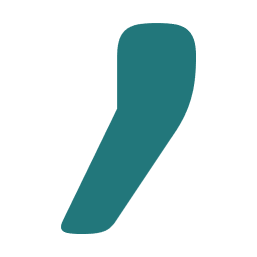 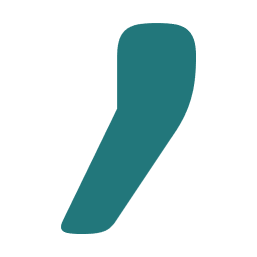 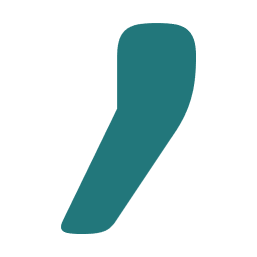 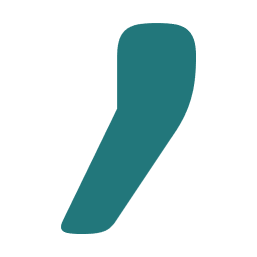 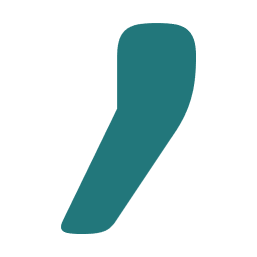 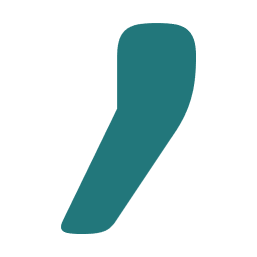 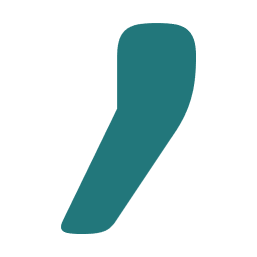 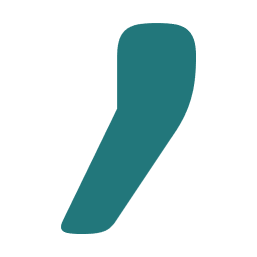 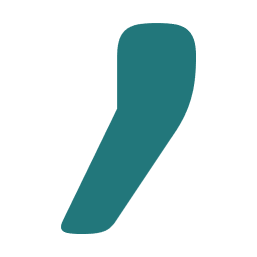 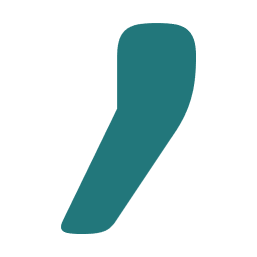 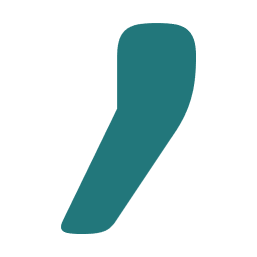 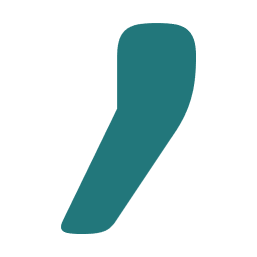 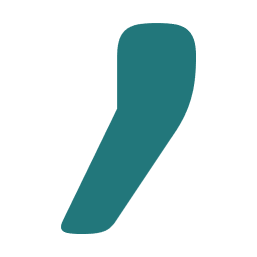 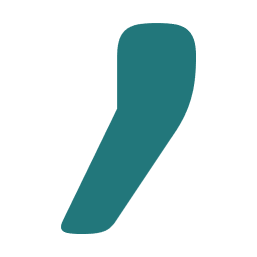 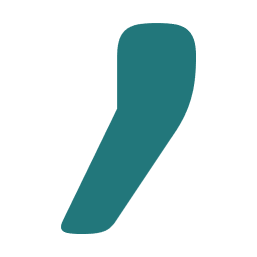 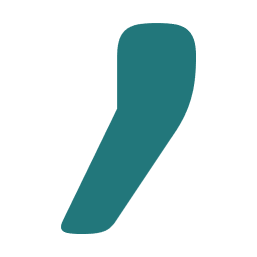 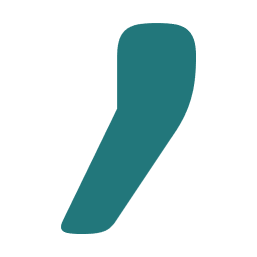 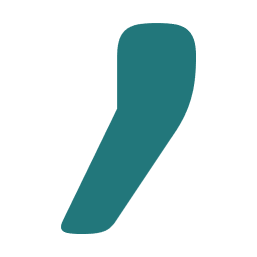 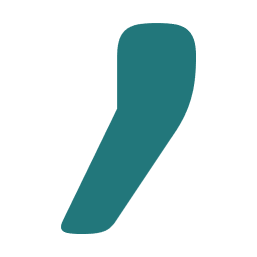 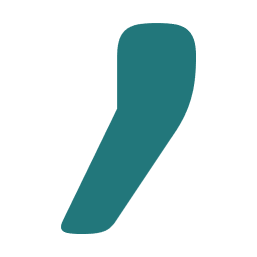 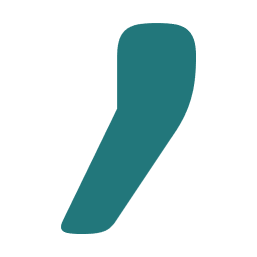 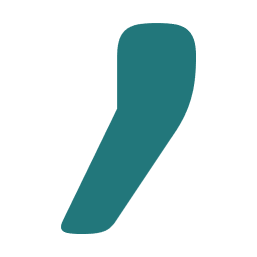 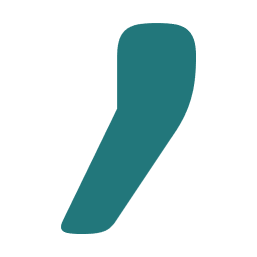 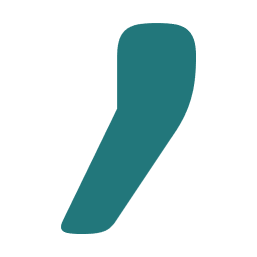 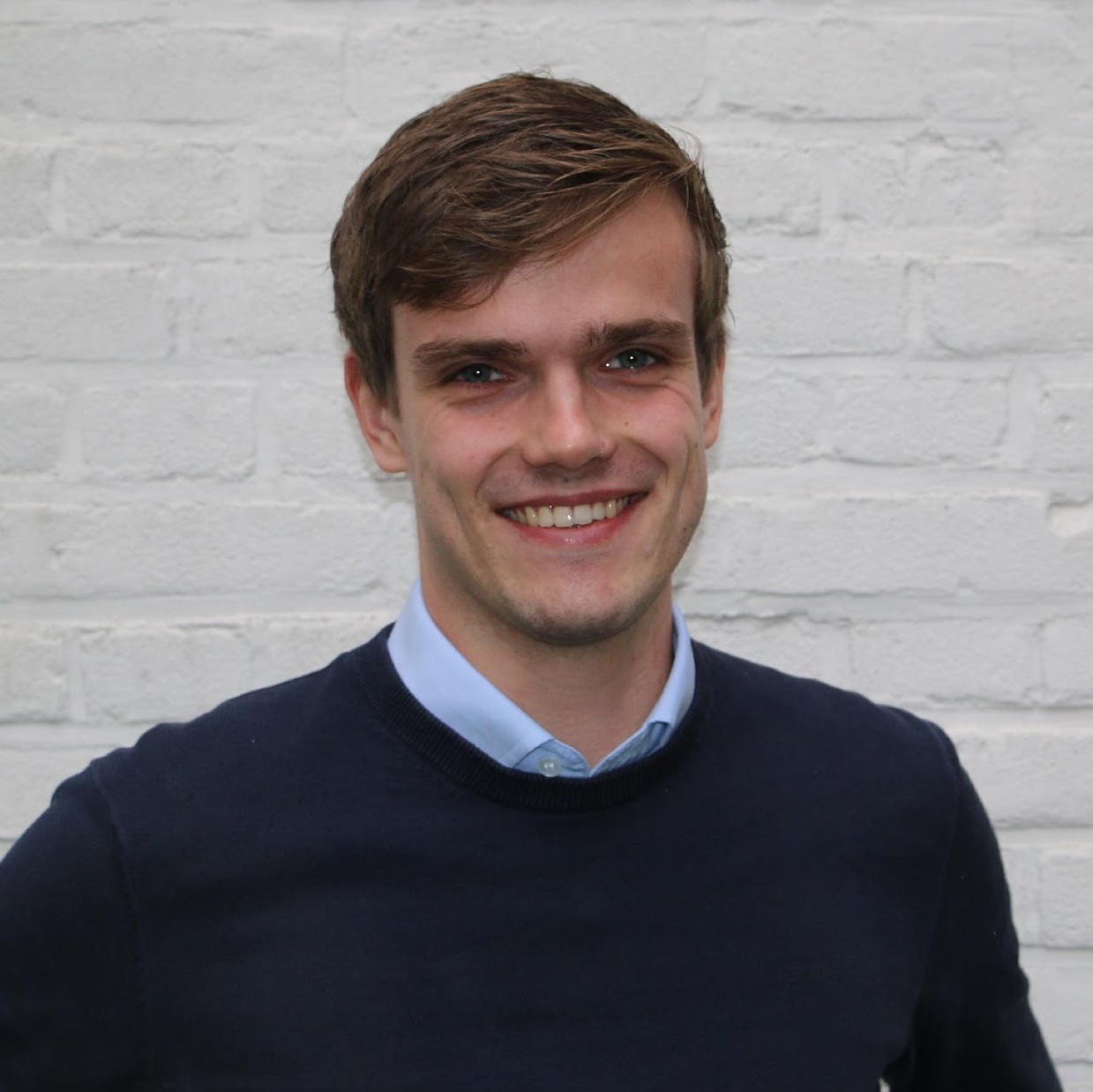 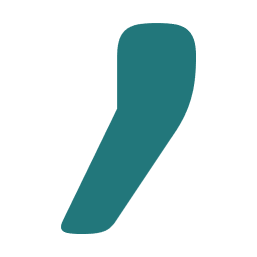 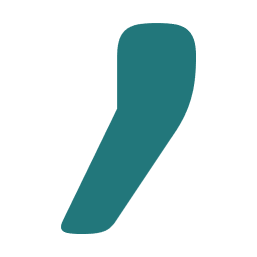 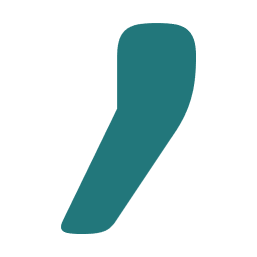 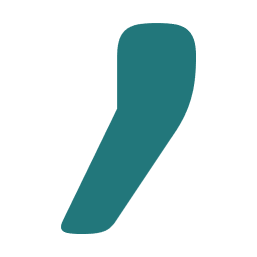 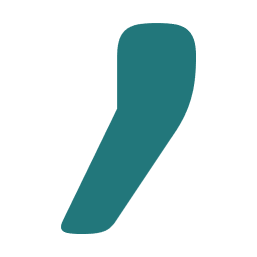 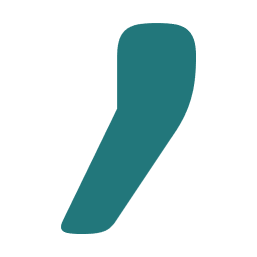 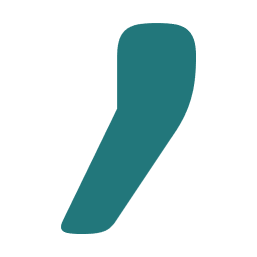 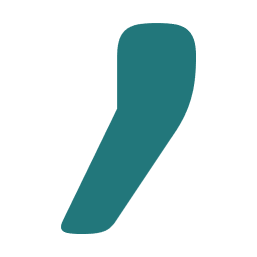 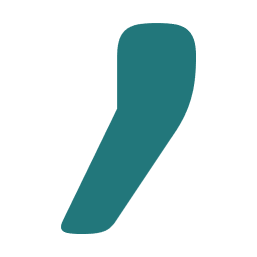 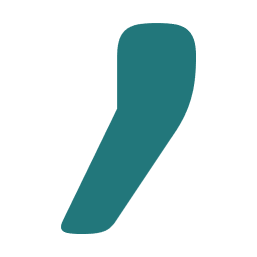 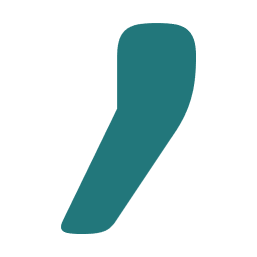 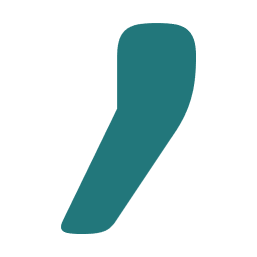 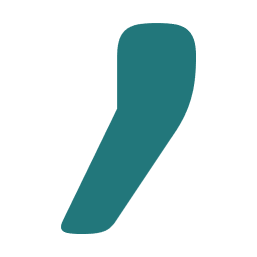 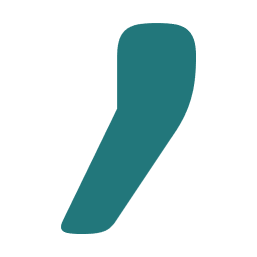 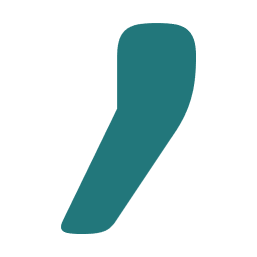 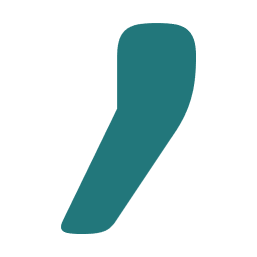 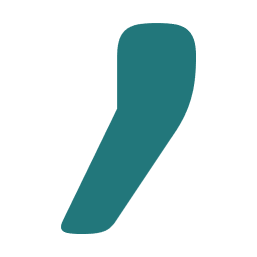 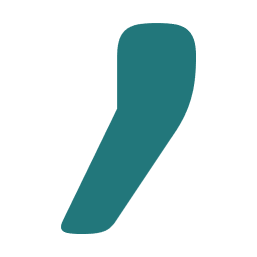 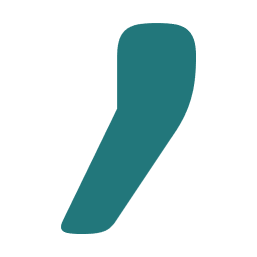 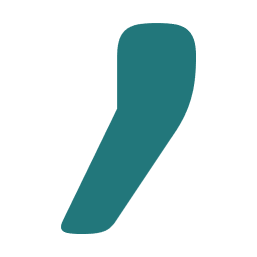 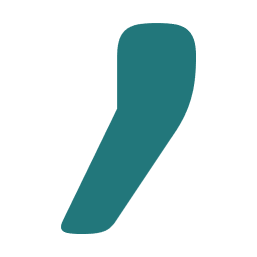 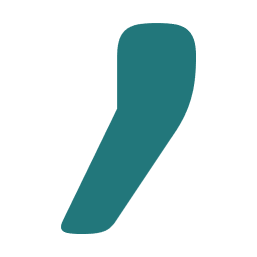 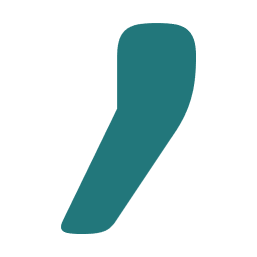 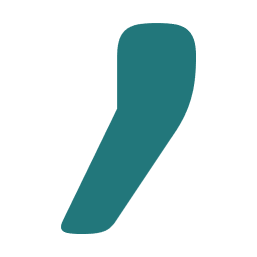 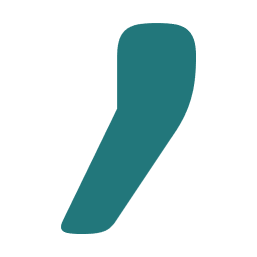 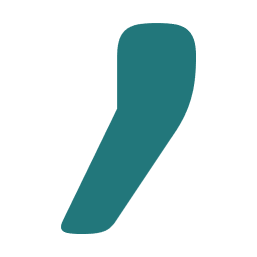 Welkom 
Jan Willem
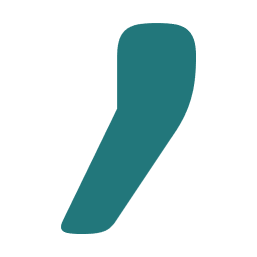 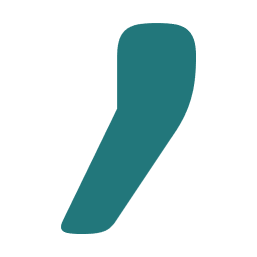 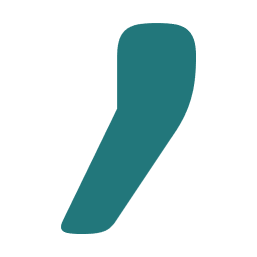 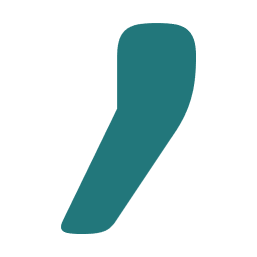 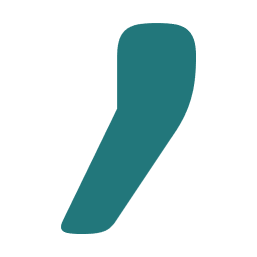 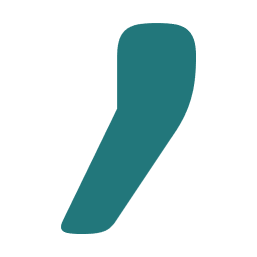 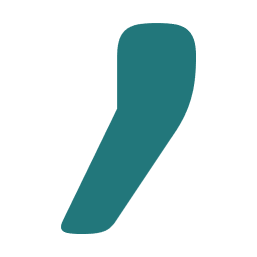 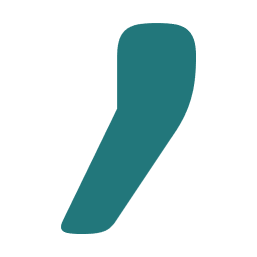 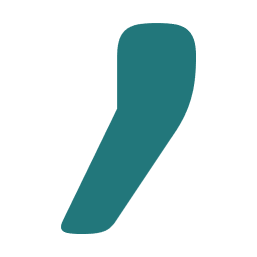 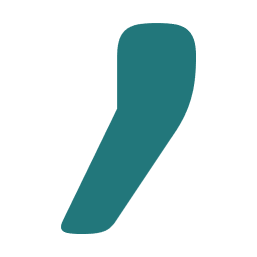 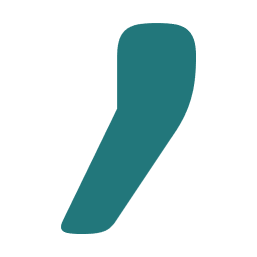 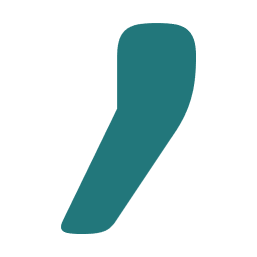 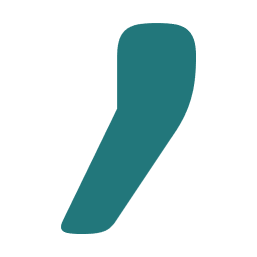 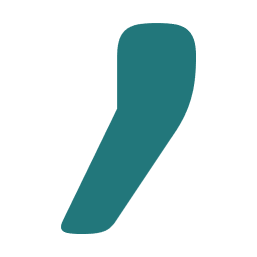 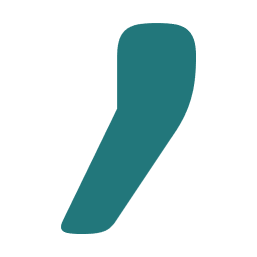 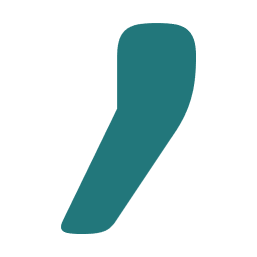 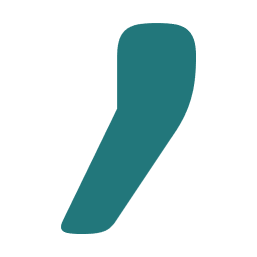 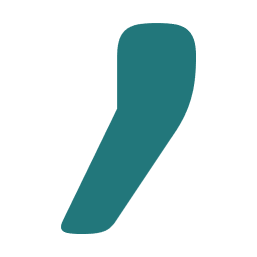 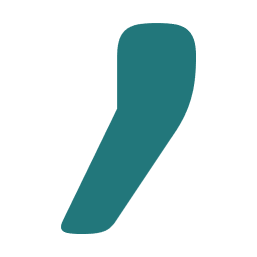 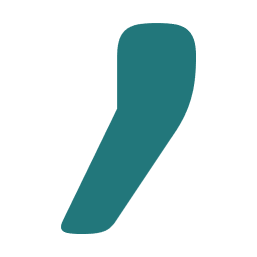 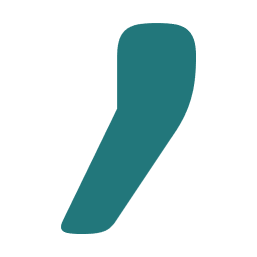 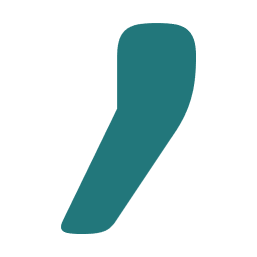 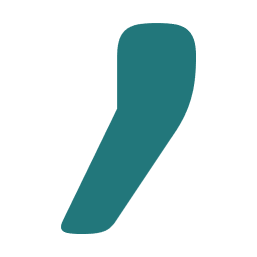 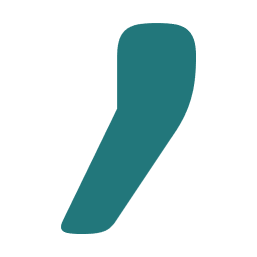 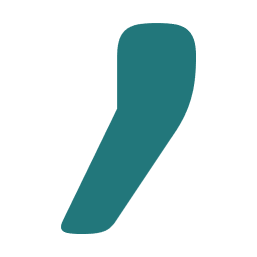 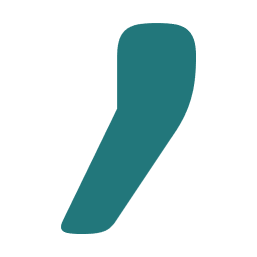 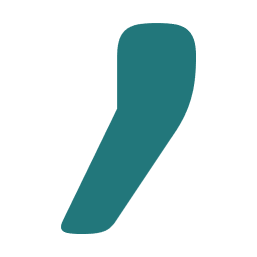 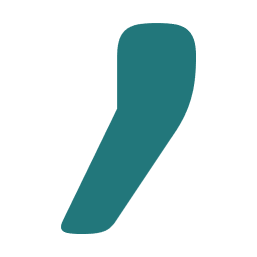 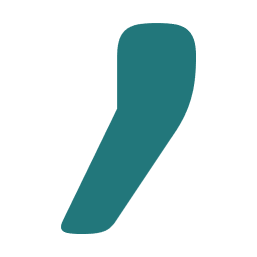 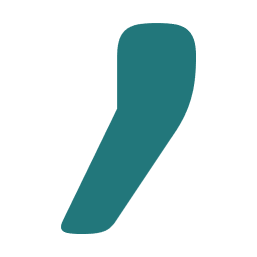 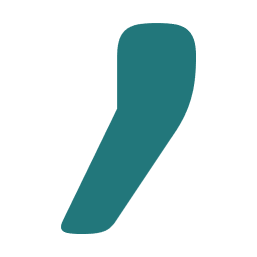 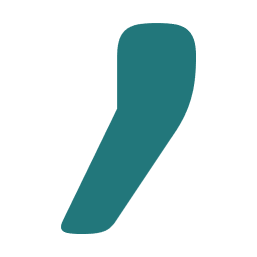 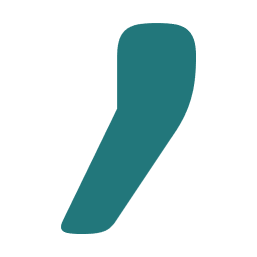 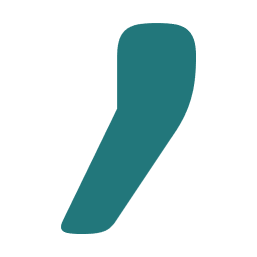 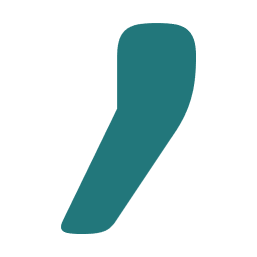 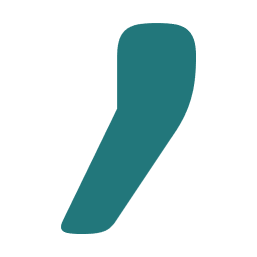 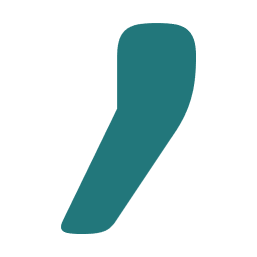 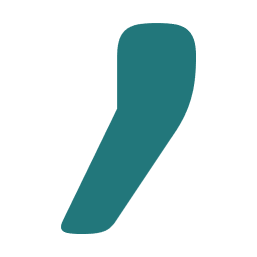 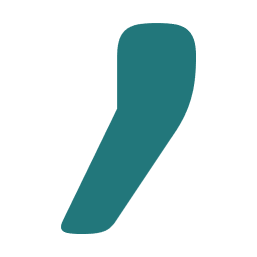 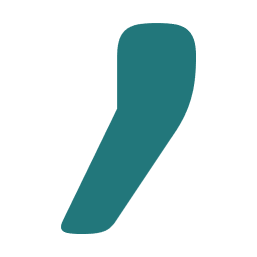 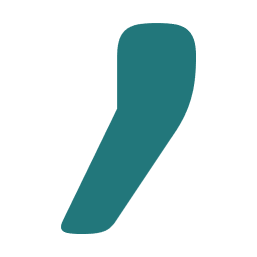 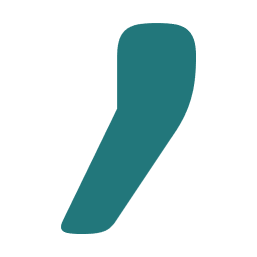 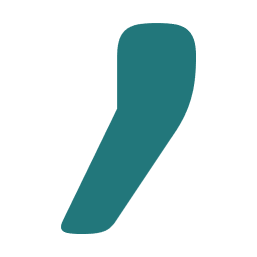 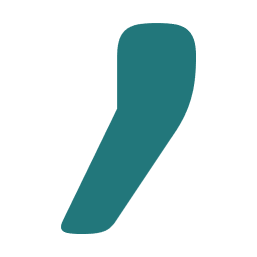 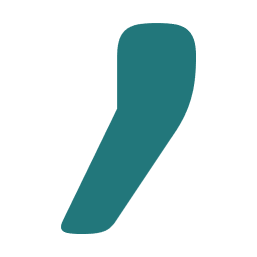 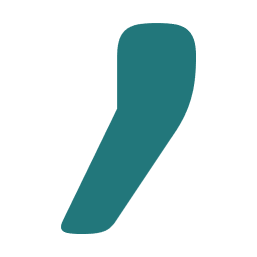 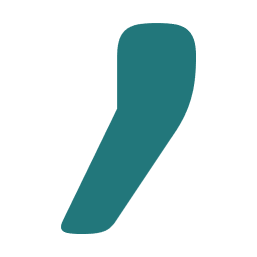 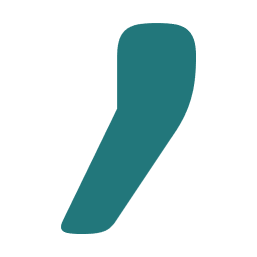 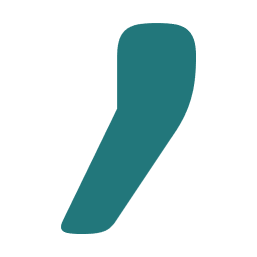 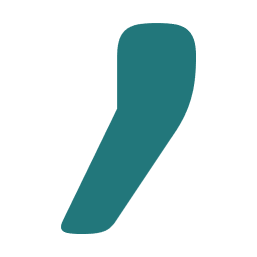 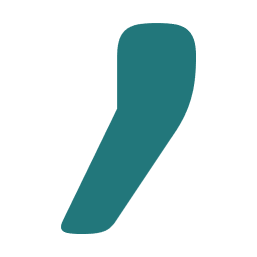 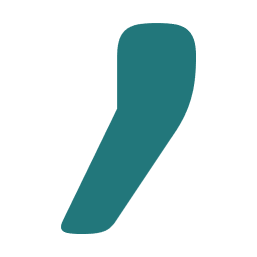 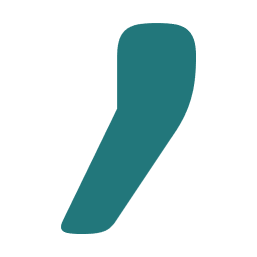 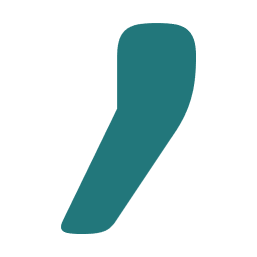 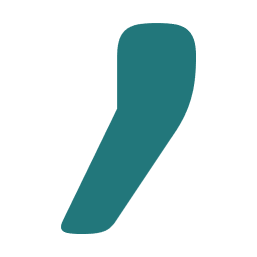 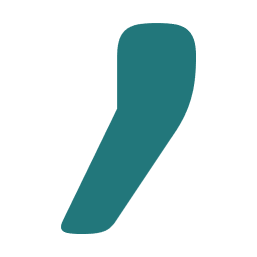 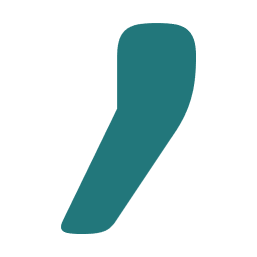 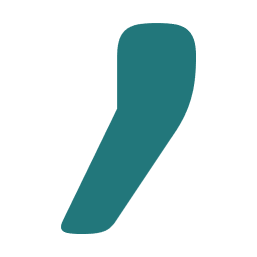 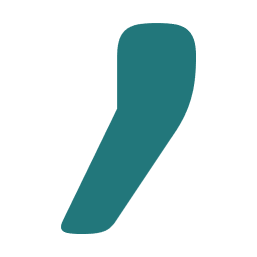 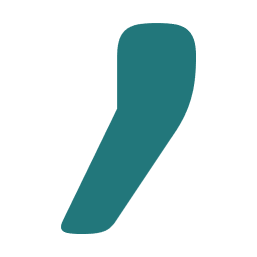 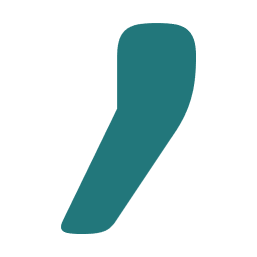 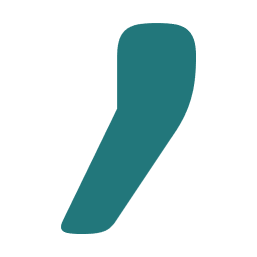 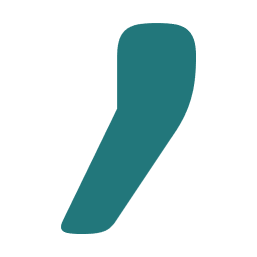 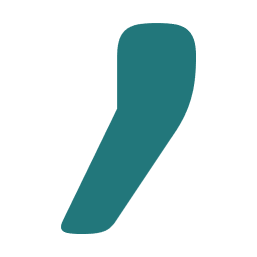 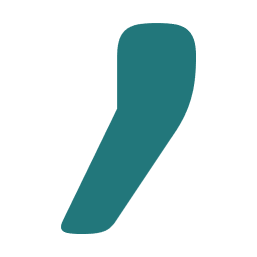 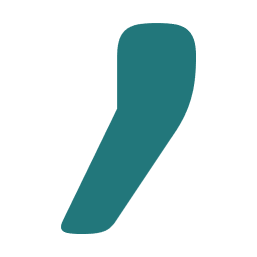 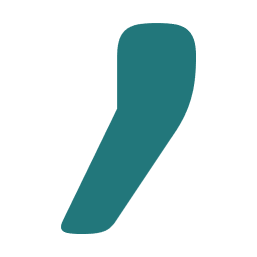 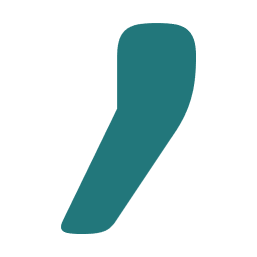 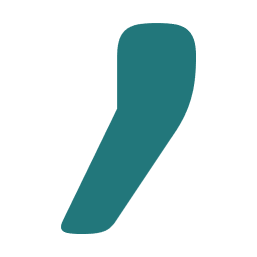 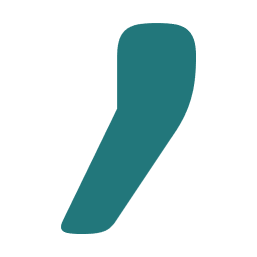 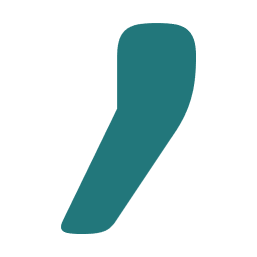 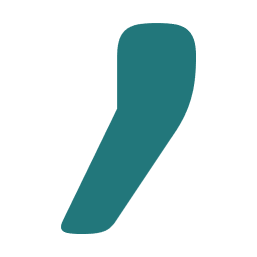 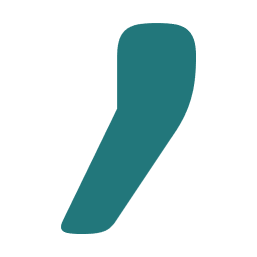 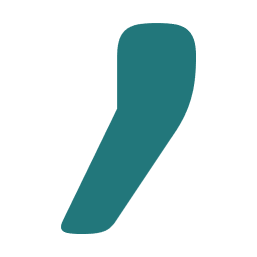 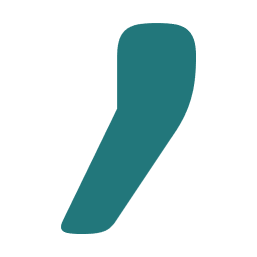 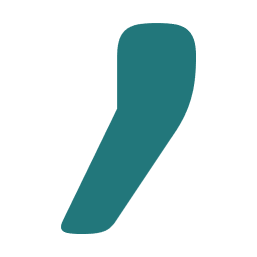 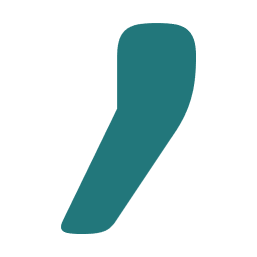 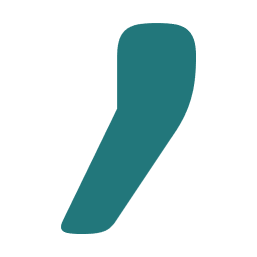 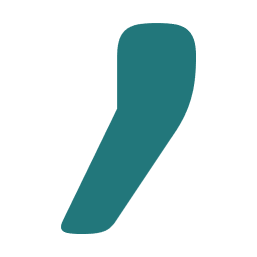 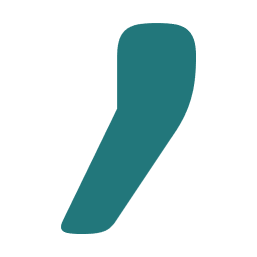 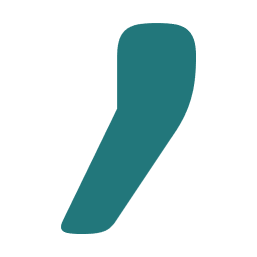 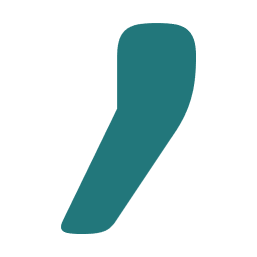 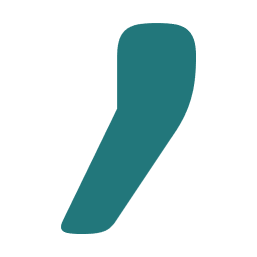 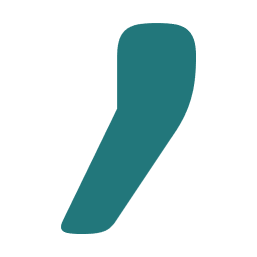 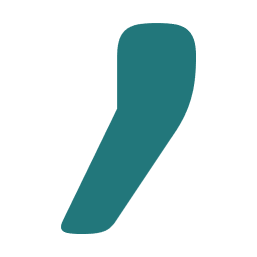 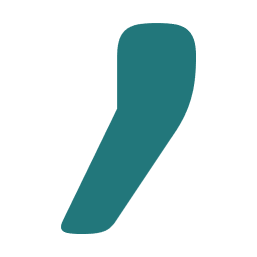 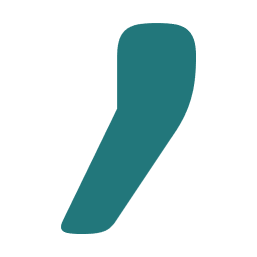 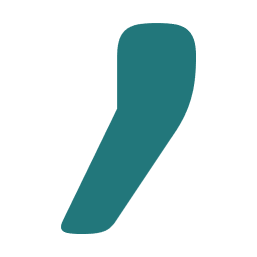 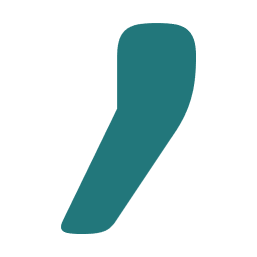 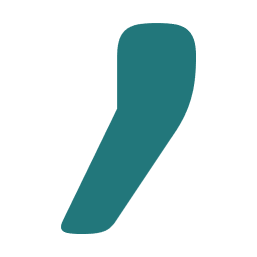 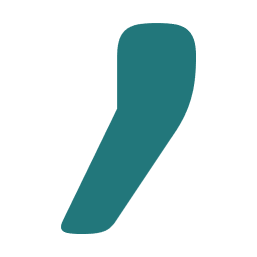 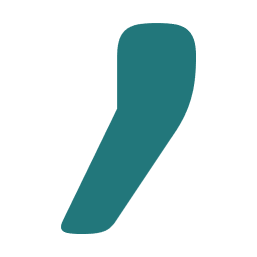 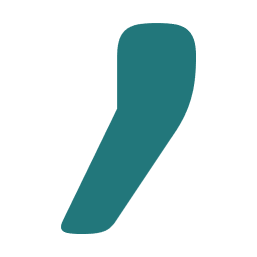 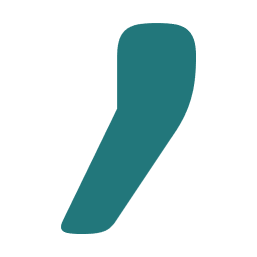 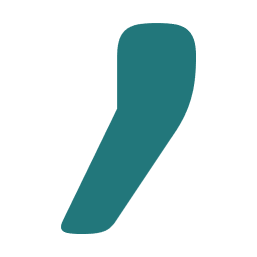 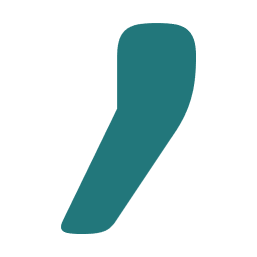 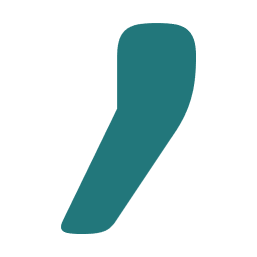 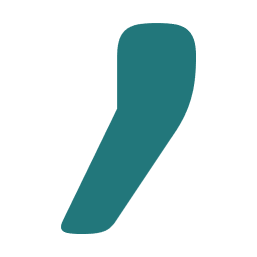 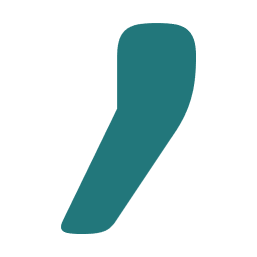 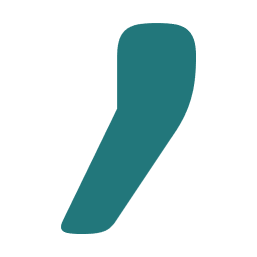 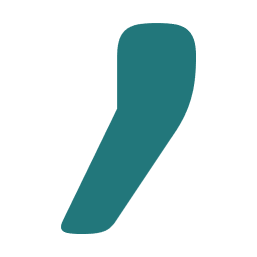 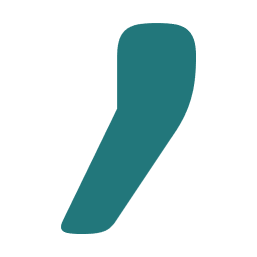 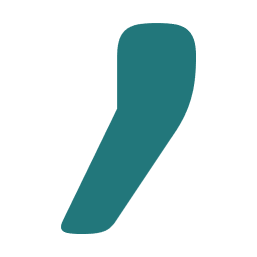 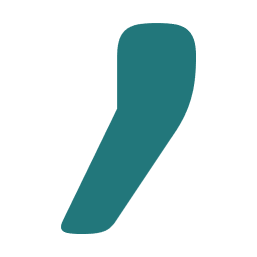 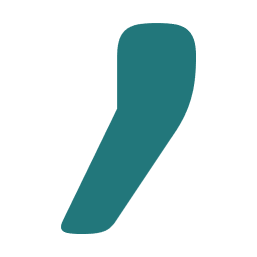 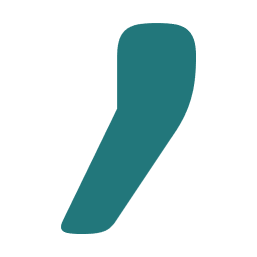 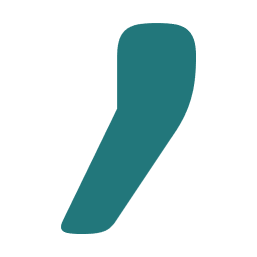 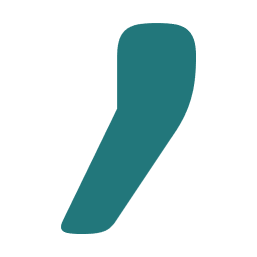 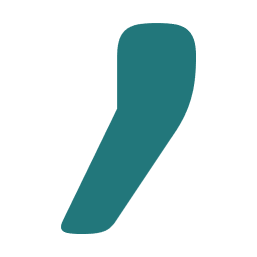 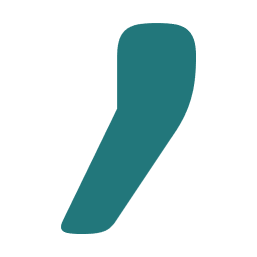 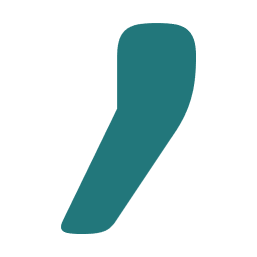 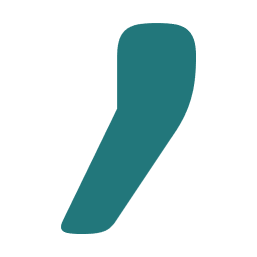 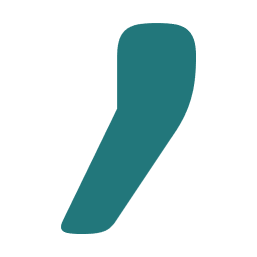 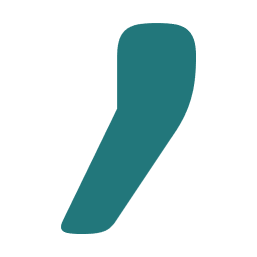 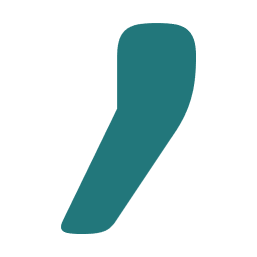 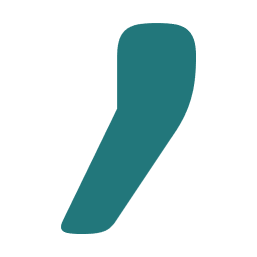 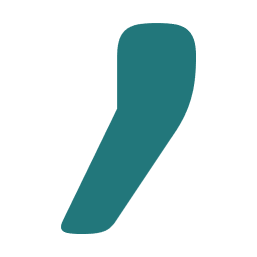 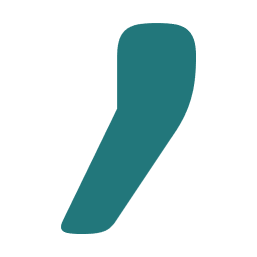 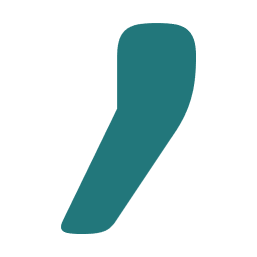 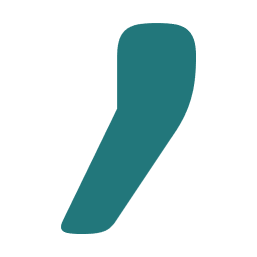 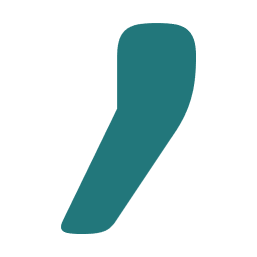 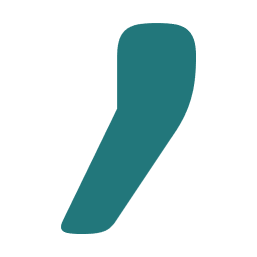 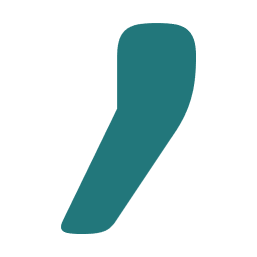 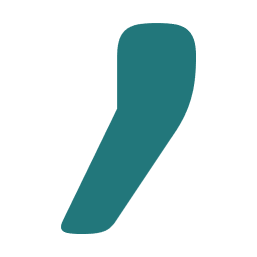 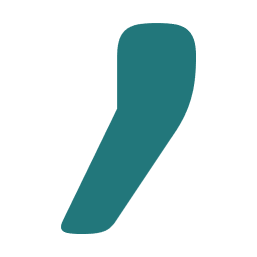 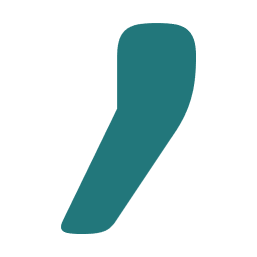 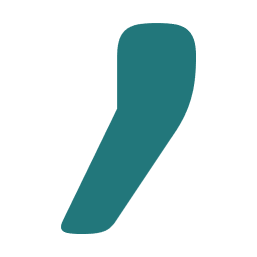 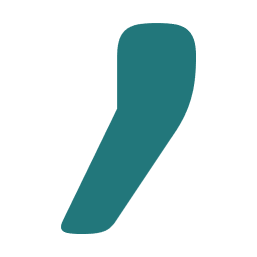 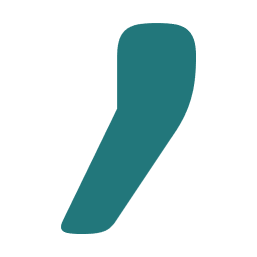 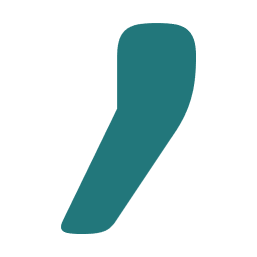 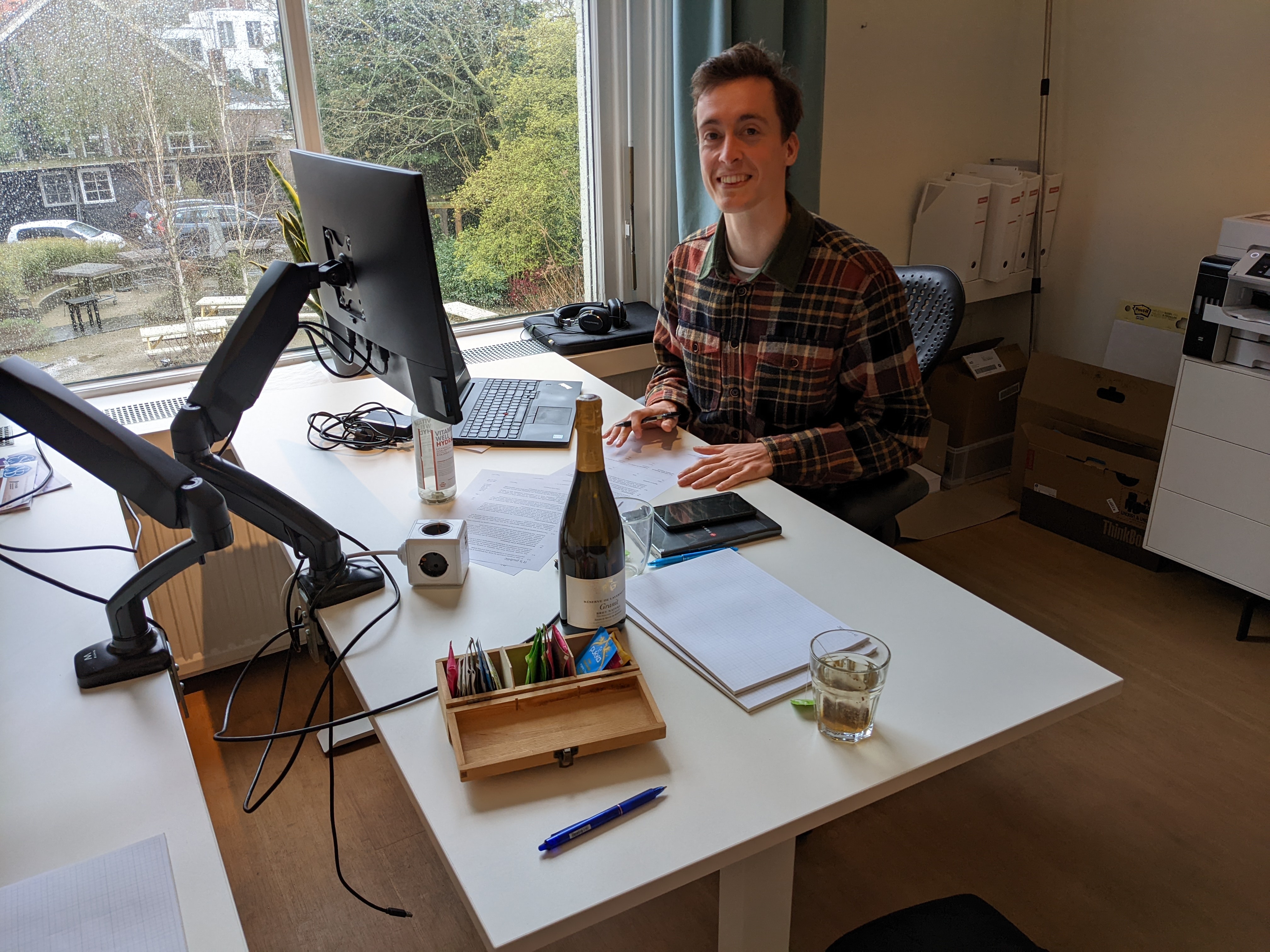 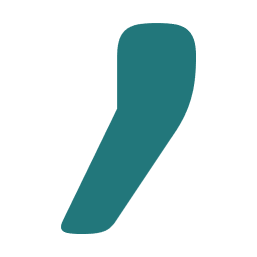 Welkom bij It’s Public
Tom!
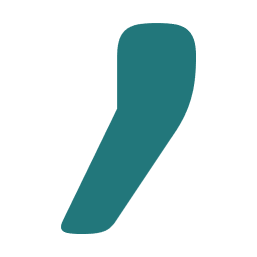 29
Templates
4. Recruitment & overig
30
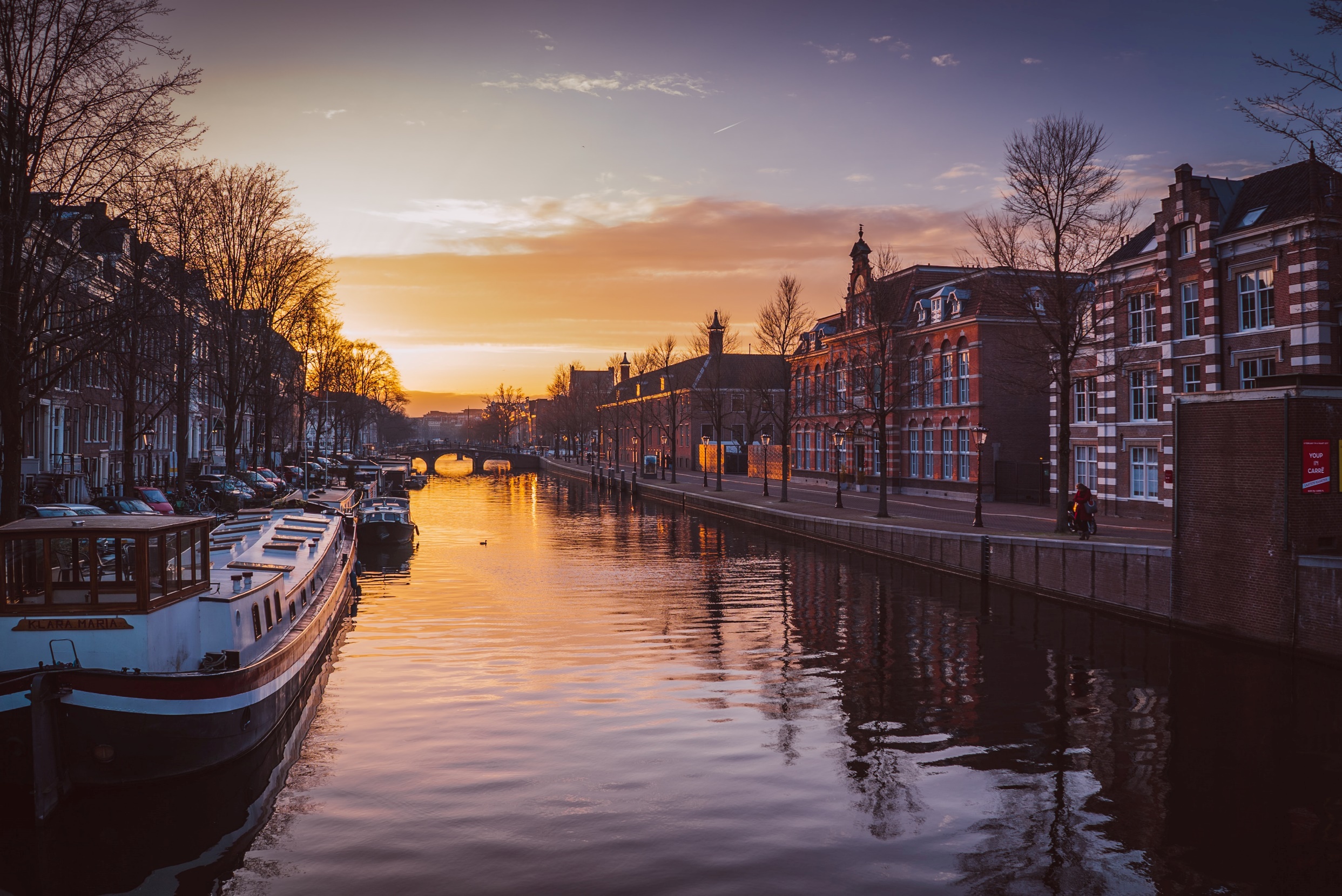 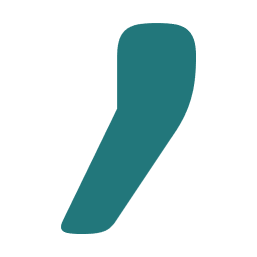 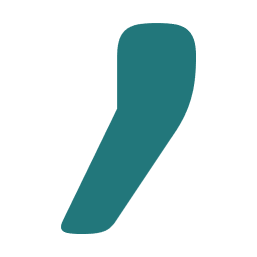 Kom bij It’s Public werken!
Ben je maatschappelijk betrokken en analytisch?
Solliciteer dan uiterlijk 20 februari bij It’s Public
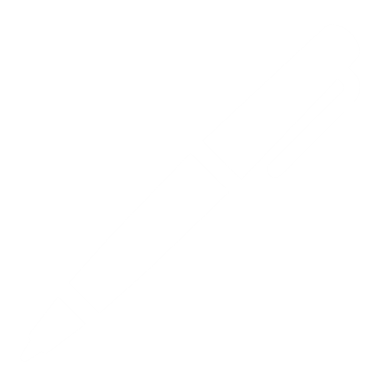 Vragen? Neem contact met ons op!
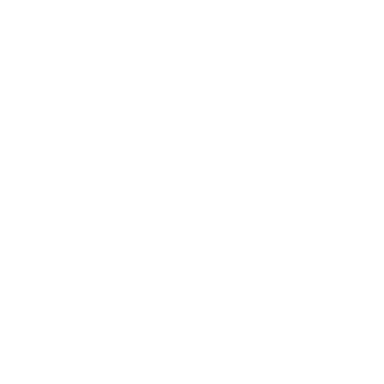 31
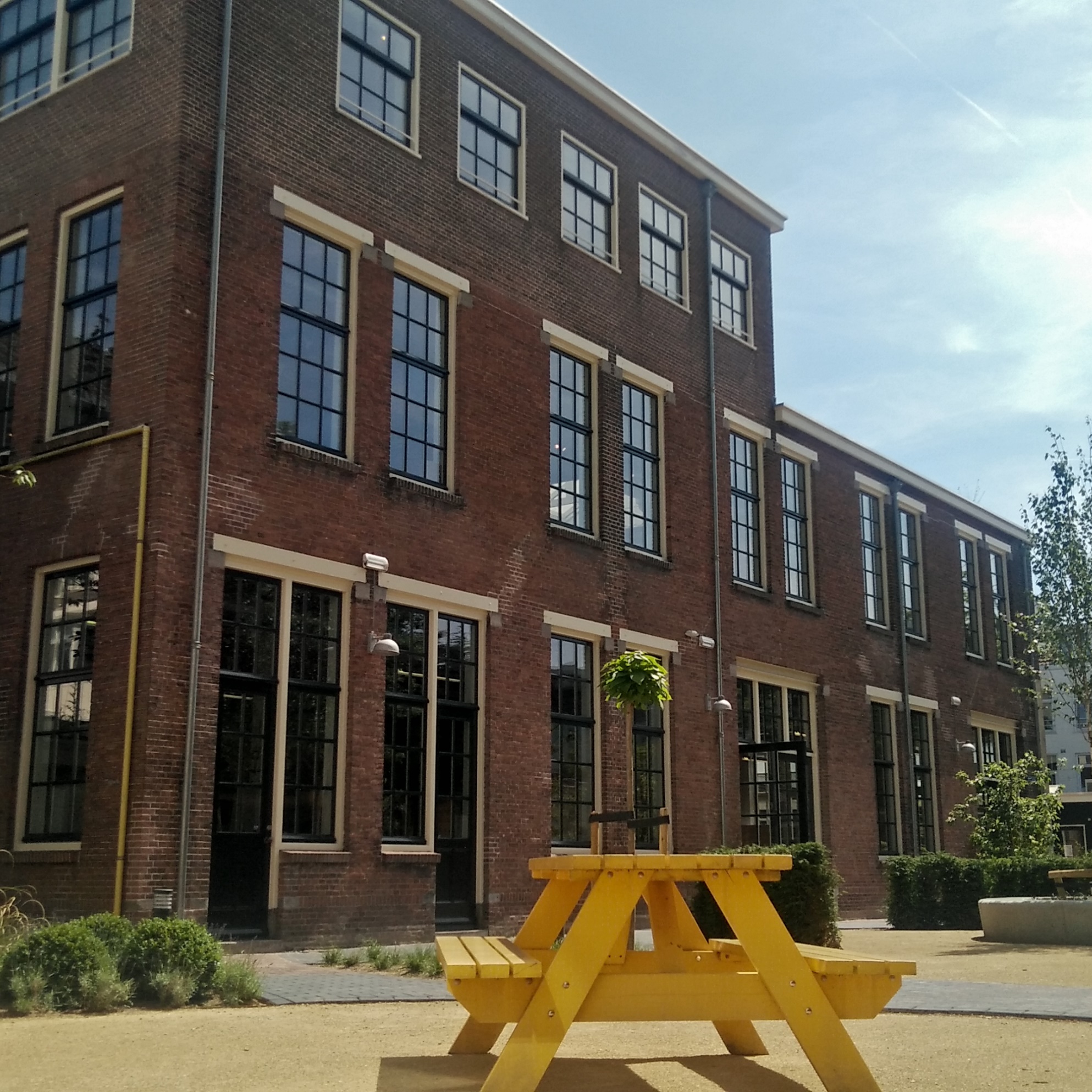 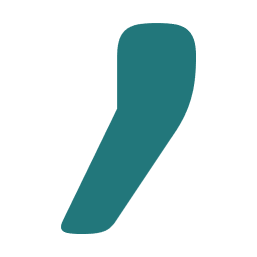 Bezit jij deze eigenschappen? Solliciteer dan vóór 25 oktober bij It’s Public!
Maatschappelijk betrokken
Gedreven & onderzoekend
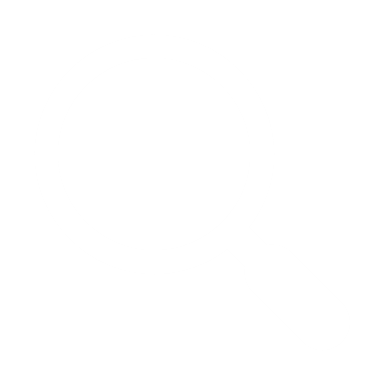 Probleemoplossend vermogen
32
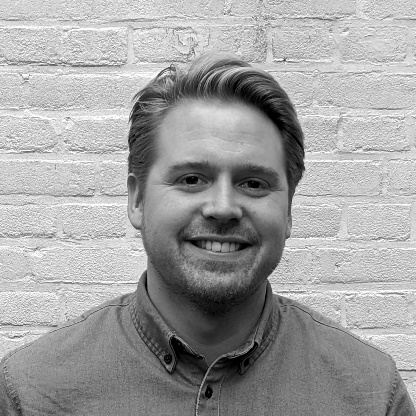 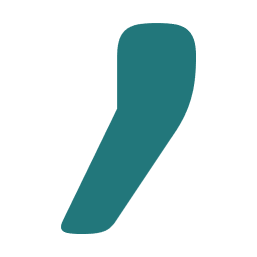 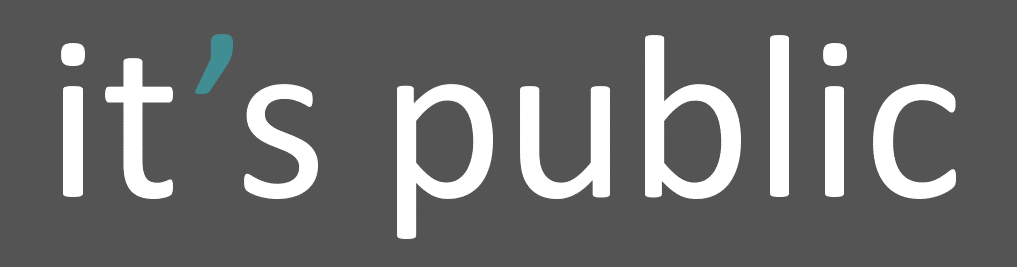 Kennismaken met It’s PublicKijk hier het kennismakingsevenement van 4 februari 2022 terug
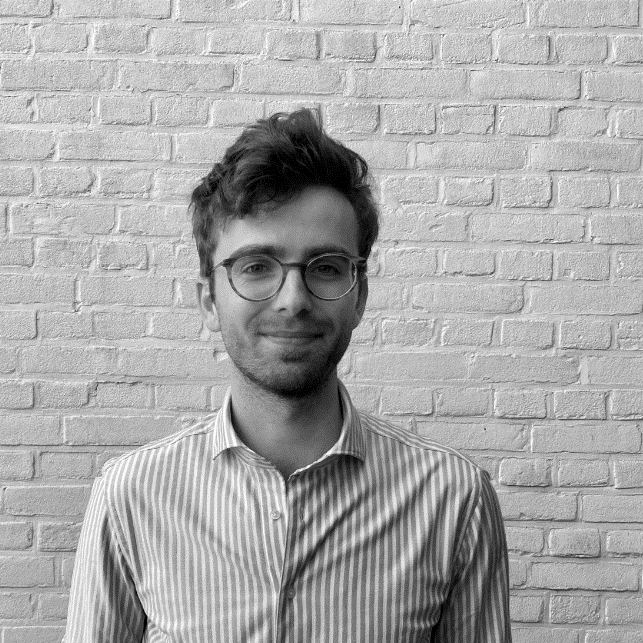 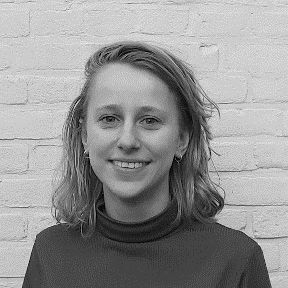 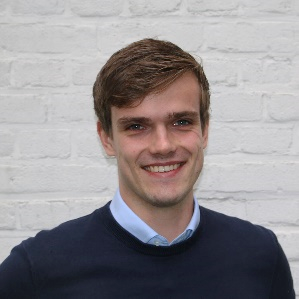 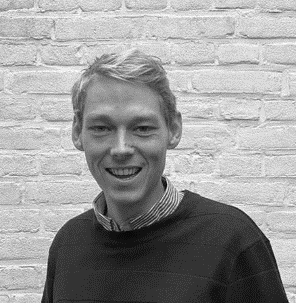 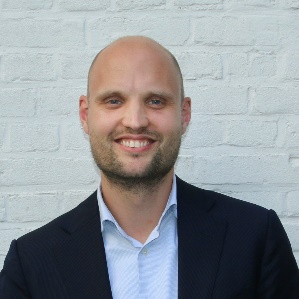 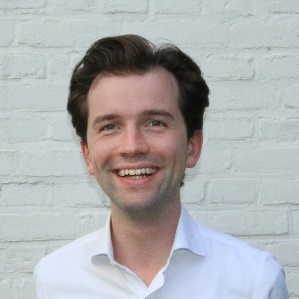 33
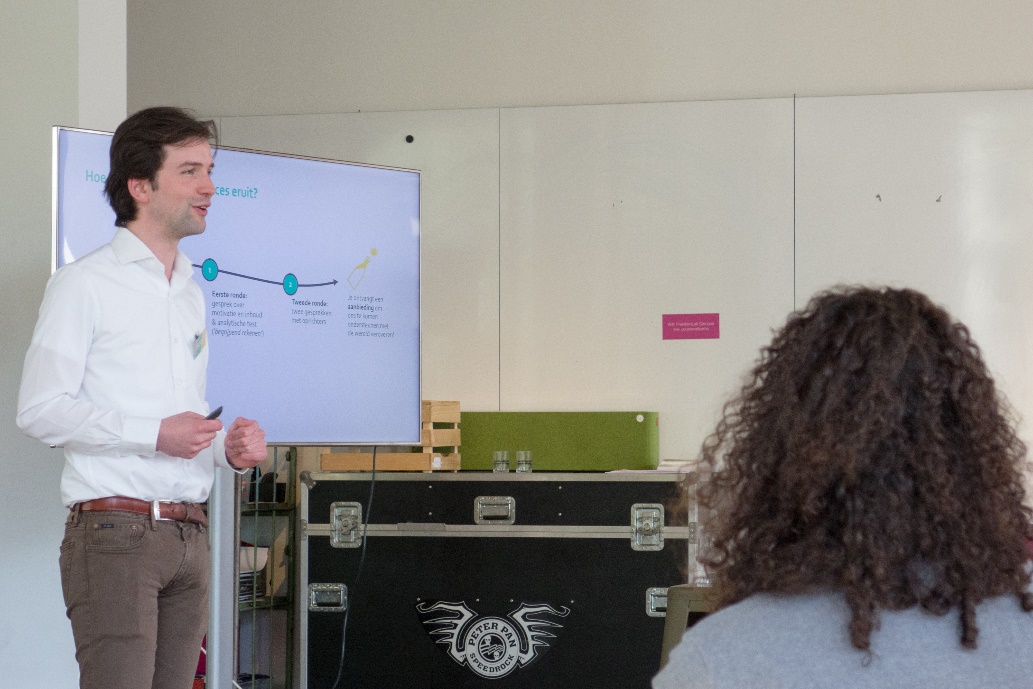 It’s Public zoekt maatschappelijk gedreven talent…
…. om te werken aan het lerarentekort, problemen in de jeugdhulp, uitbreiding van het OV, …..
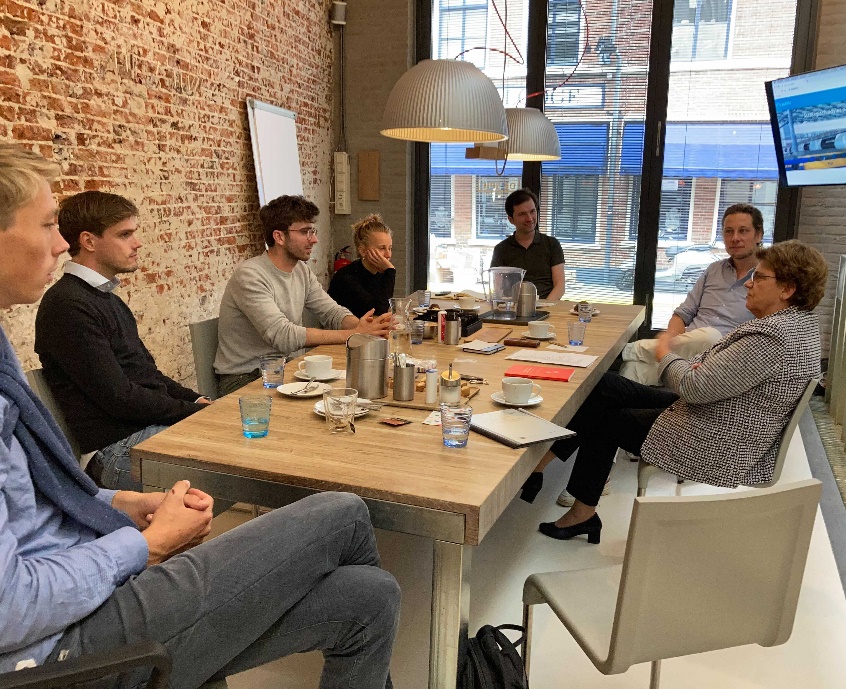 Kom naar onze digitale kennismaking op 4 februari
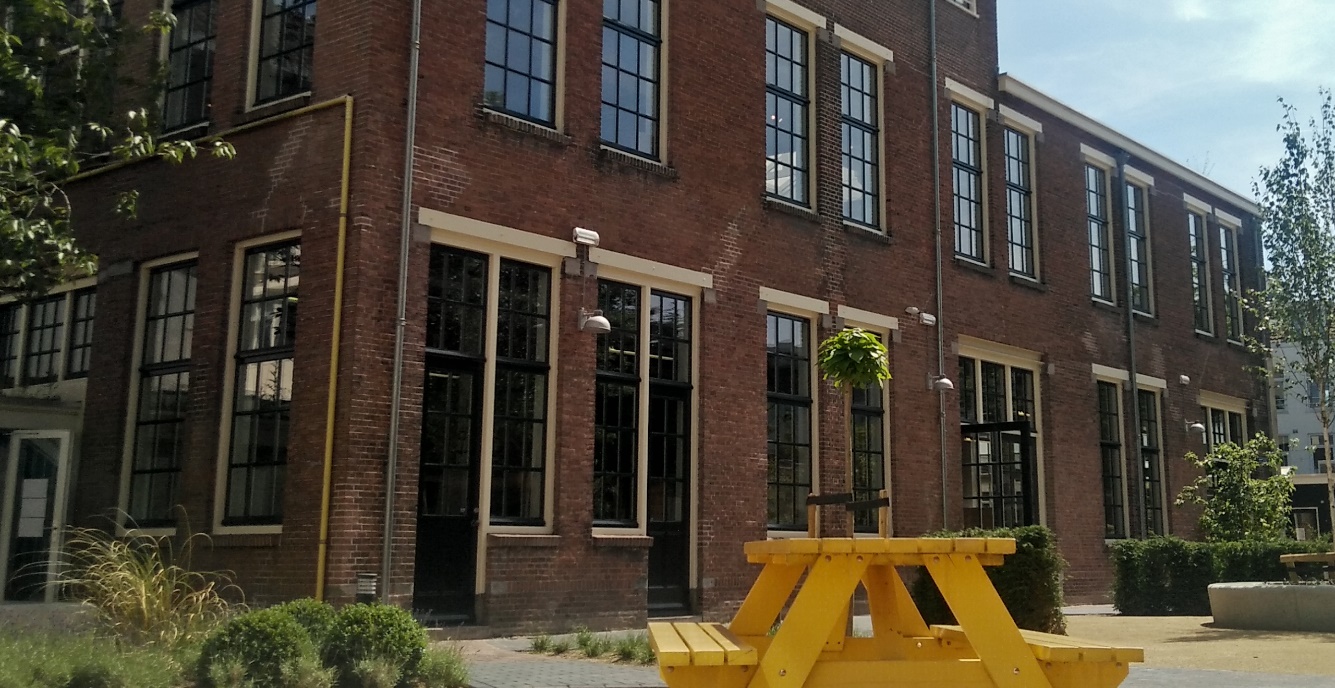 34
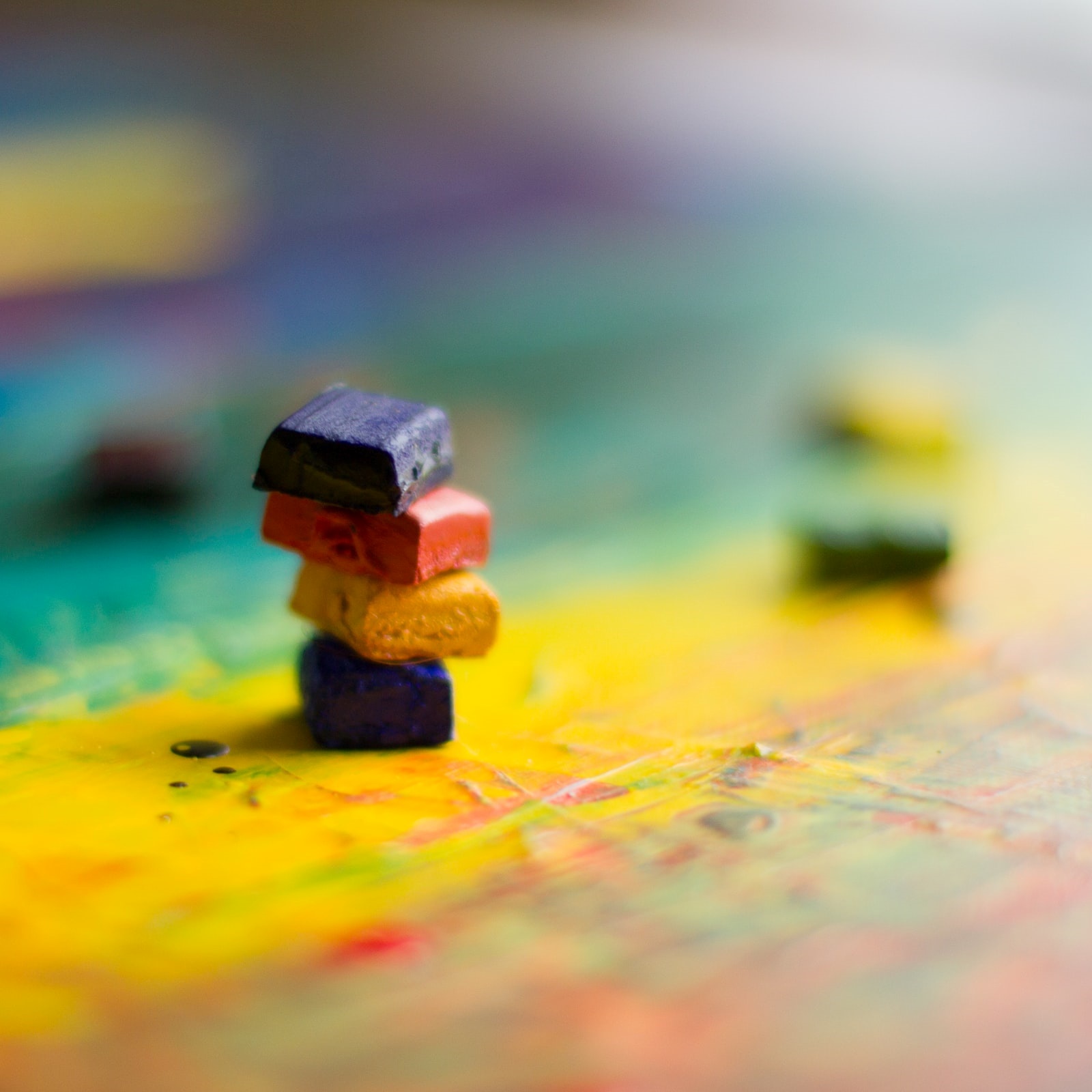 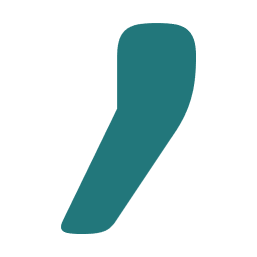 It’s Public PowerPoint training leert jou:
Snel mooie slides maken
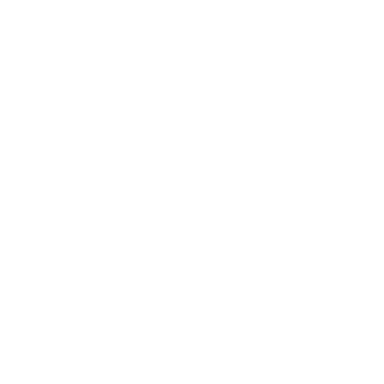 Werken met grafieken
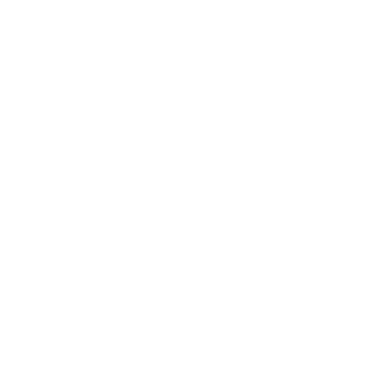 Je document structureren
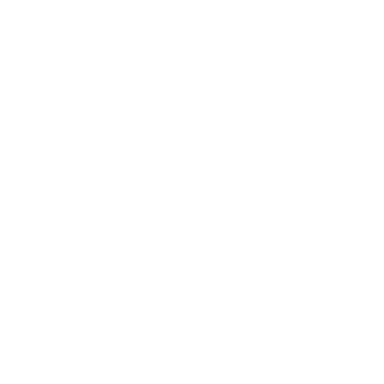 35
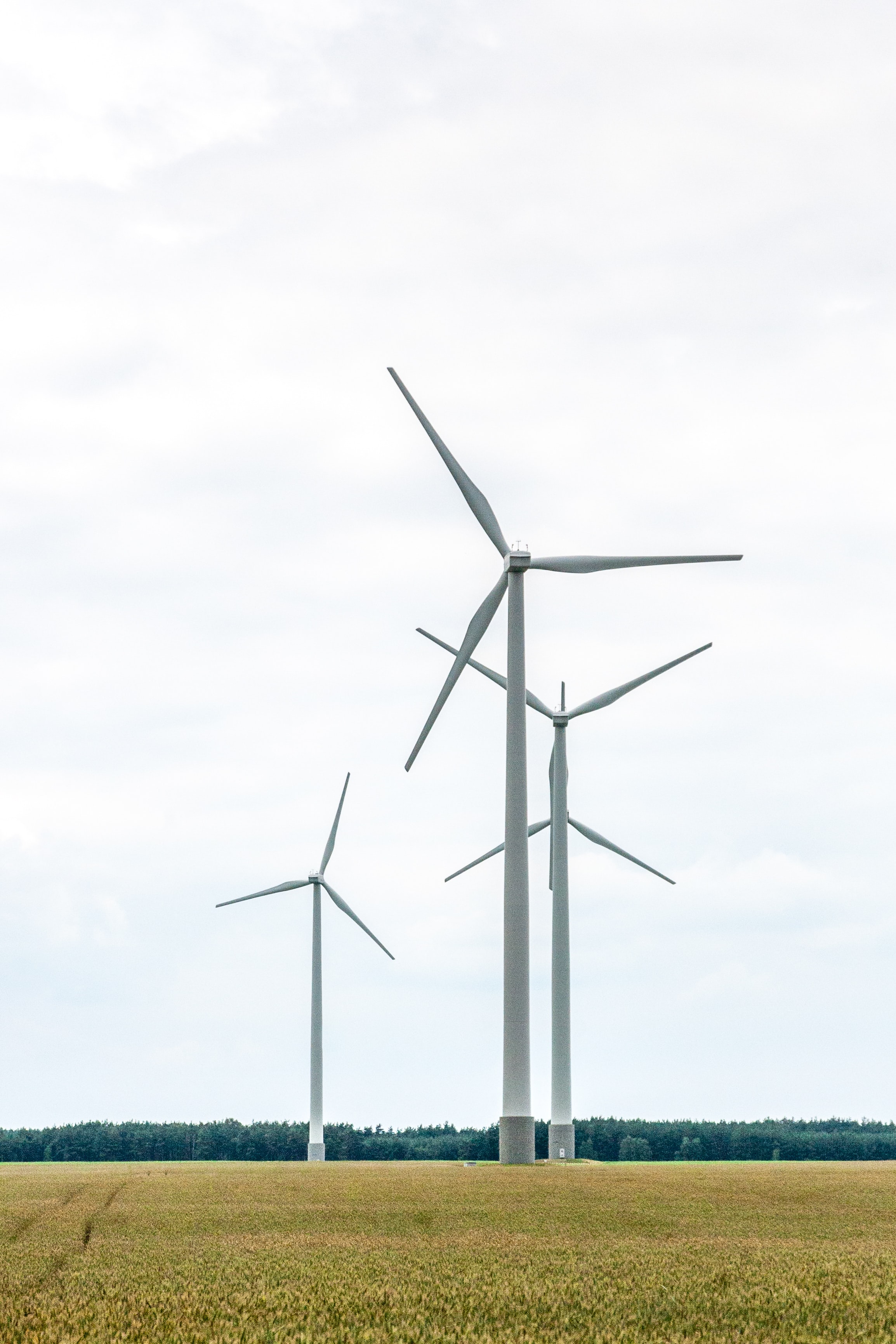 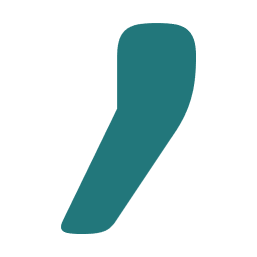 It’s Public
Maatschappelijke Kosten Baten Analyse
(MKBA)
Werking MKBA’s inzichtelijk
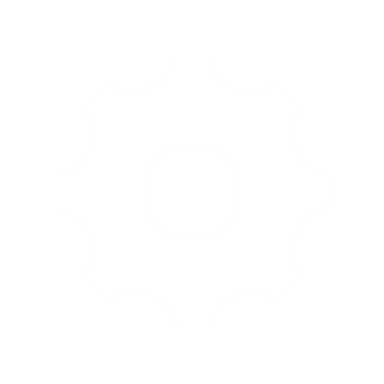 Stappenplan: MKBA bij kleine projecten in 7 stappen
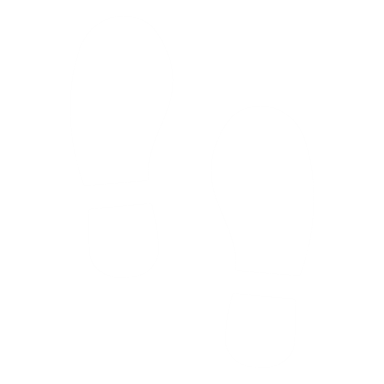 36
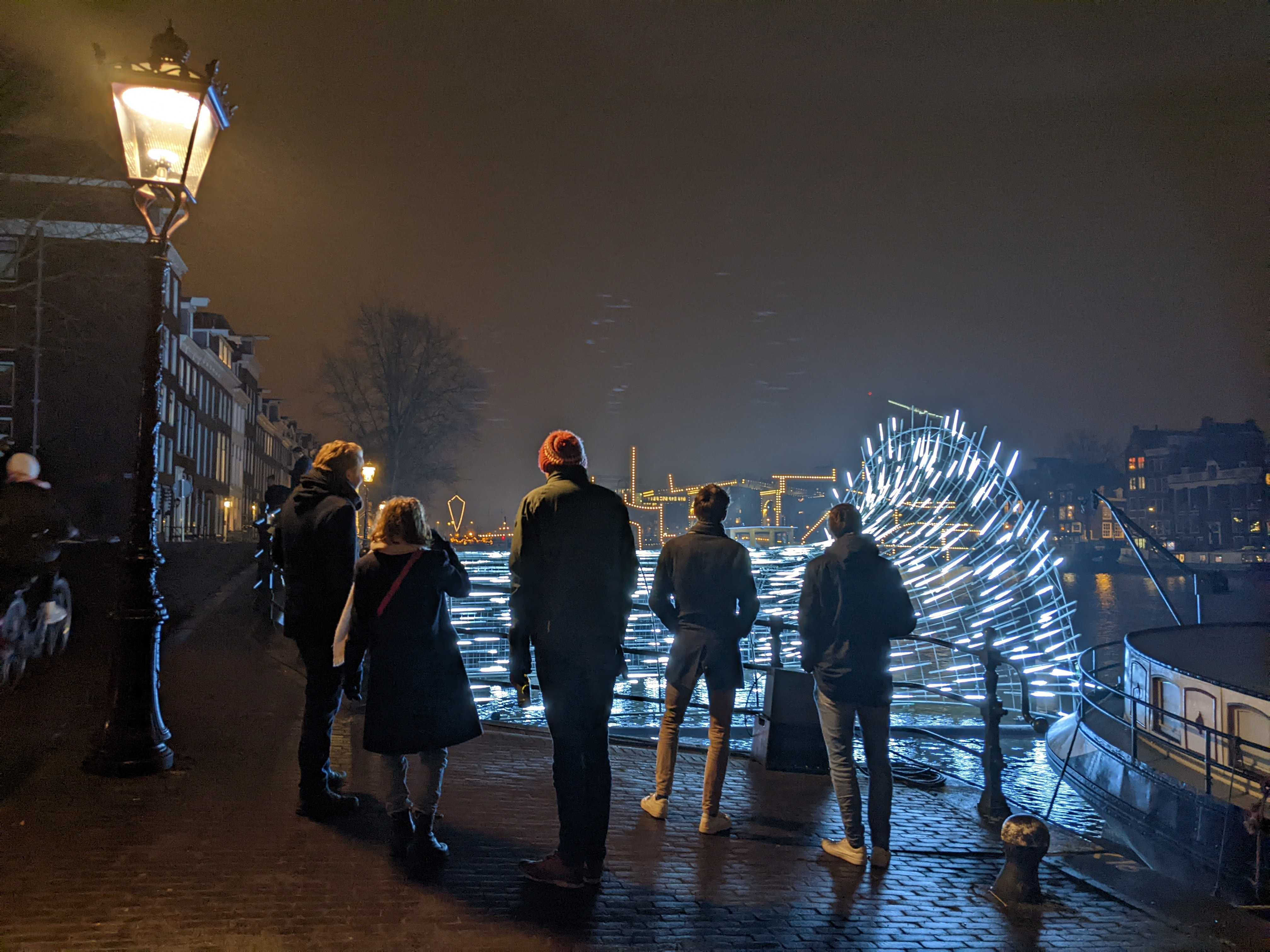 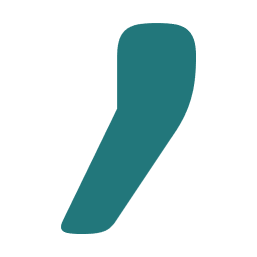 It’s Public 
Highlights 2021
2 nieuwe medewerkers: Bas en Jerien!
XX publicaties
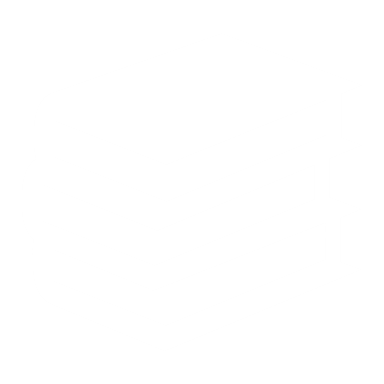 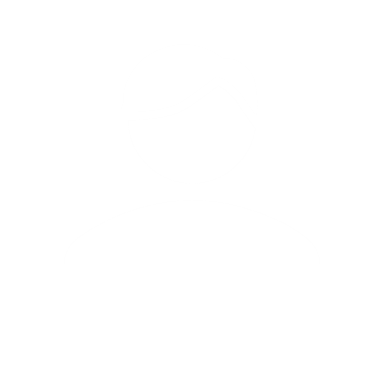 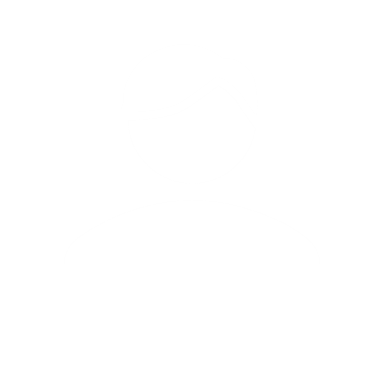 Xx downloads van onze website
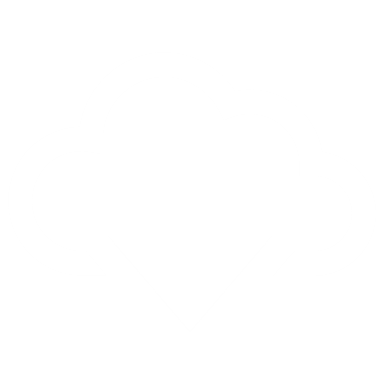 Xx projecten
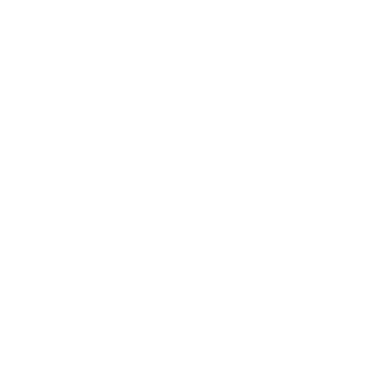 37
Dag v/d Stad in Heerlen
Jerien komt bij het team
Example
18 projecten
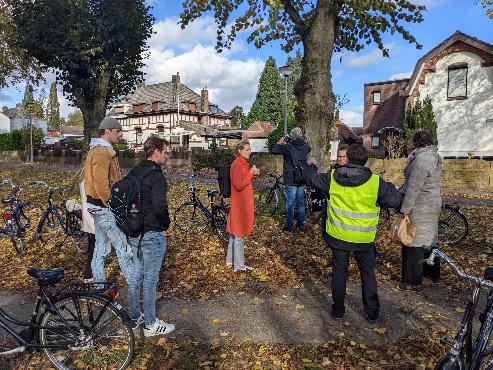 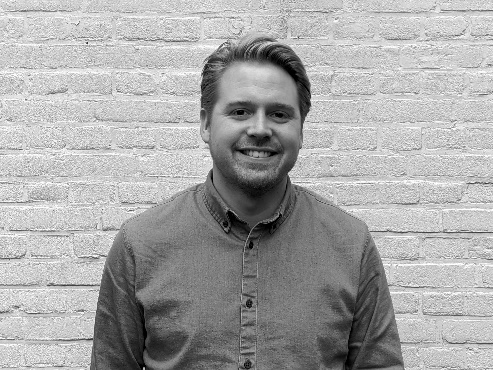 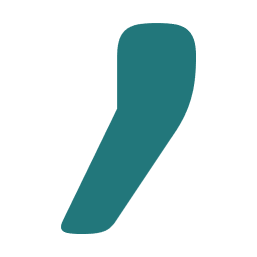 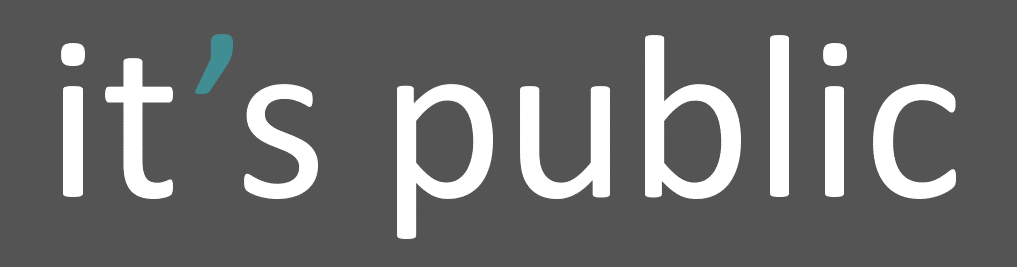 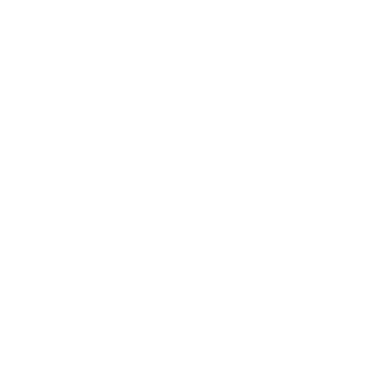 4 nieuwe opdrachtgevers
It’s Public highlights 2021
4.300 downloads op onze website
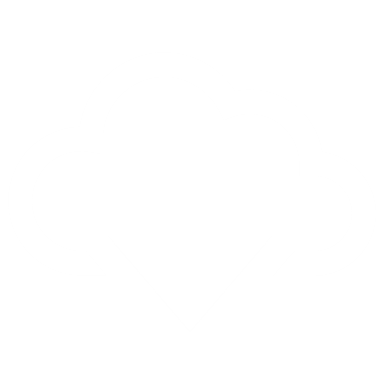 Kennisuitje Den Bosch
Website vernieuwd
Bas is begonnen bij It’s Public
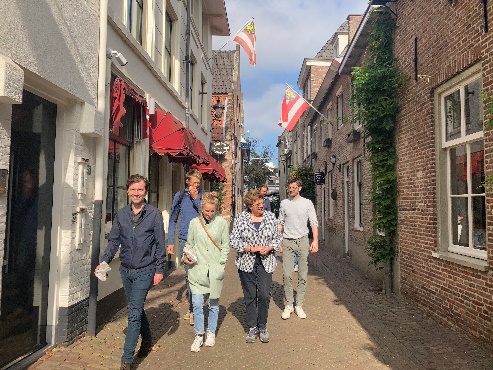 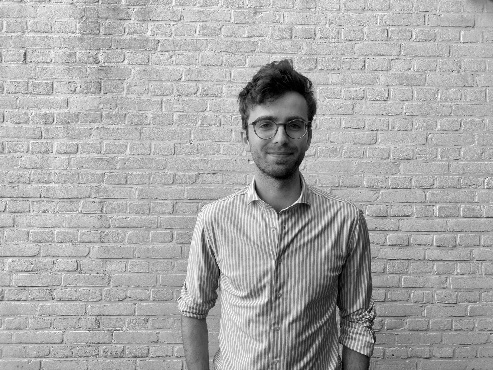 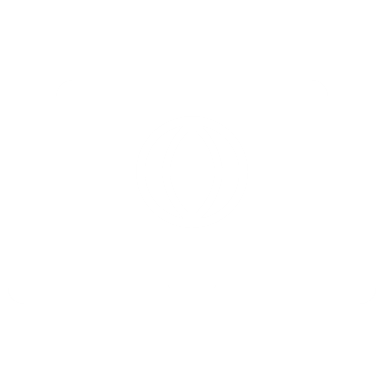 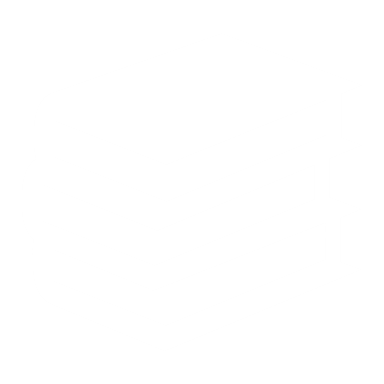 38
2021top downloads
1 Benchmark uitgaven jeugdhulp
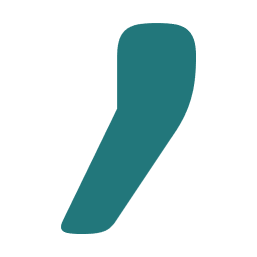 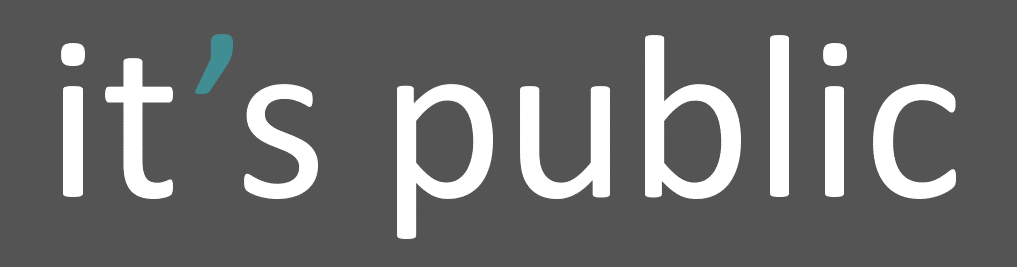 2 Wijziging woonplaatsbeginsel Jeugdwet
3 Inkomensverdeling G10
4 Maatschappelijk vastgoed
5 Naar realiseerbare plannen jeugdzorg
39